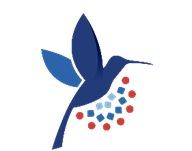 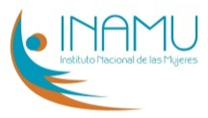 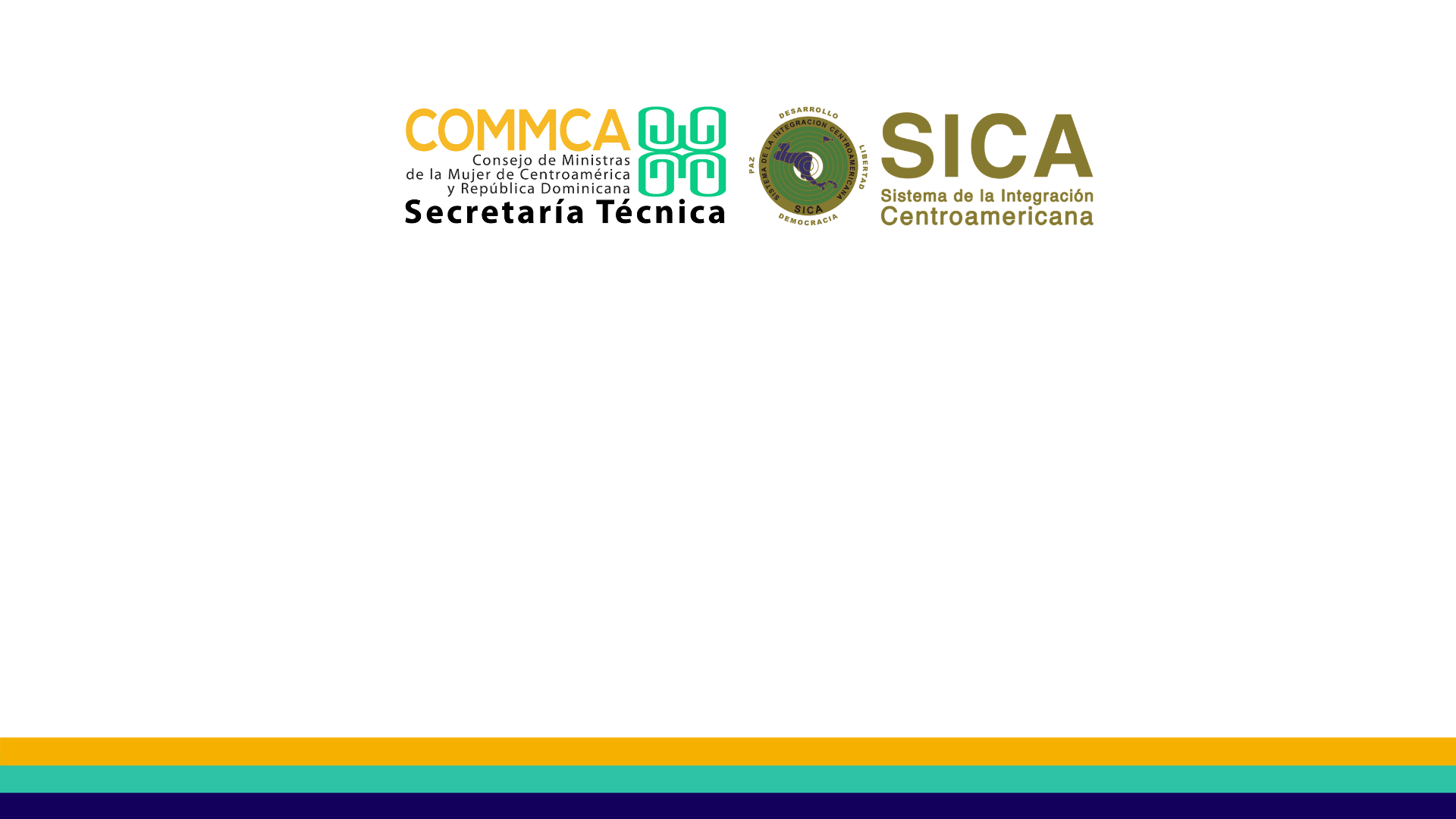 PROCESO PARA ELECCIÓN DE TITULAR SECRETARIA TÉCNICA
COMMCA/SICA
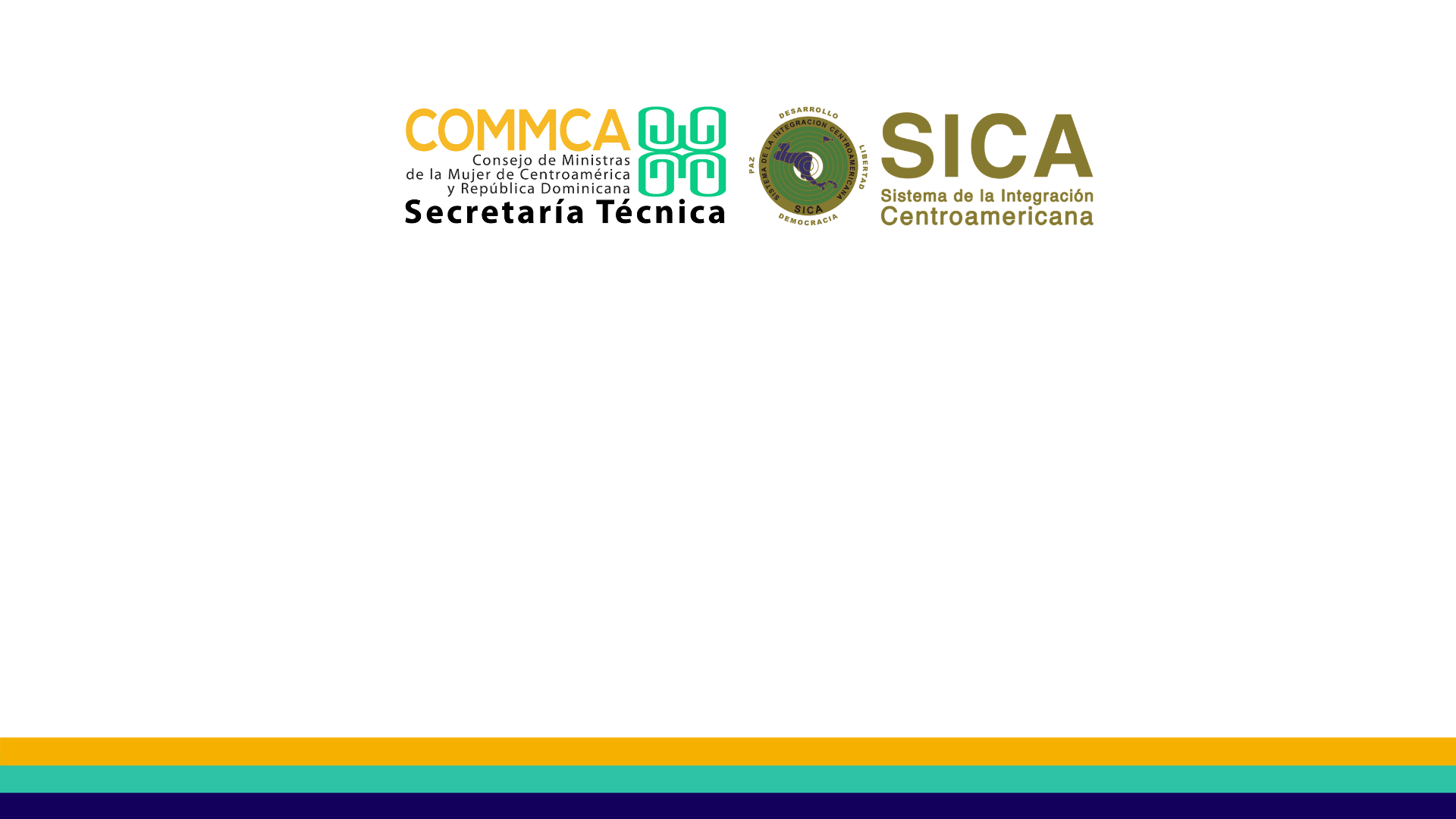 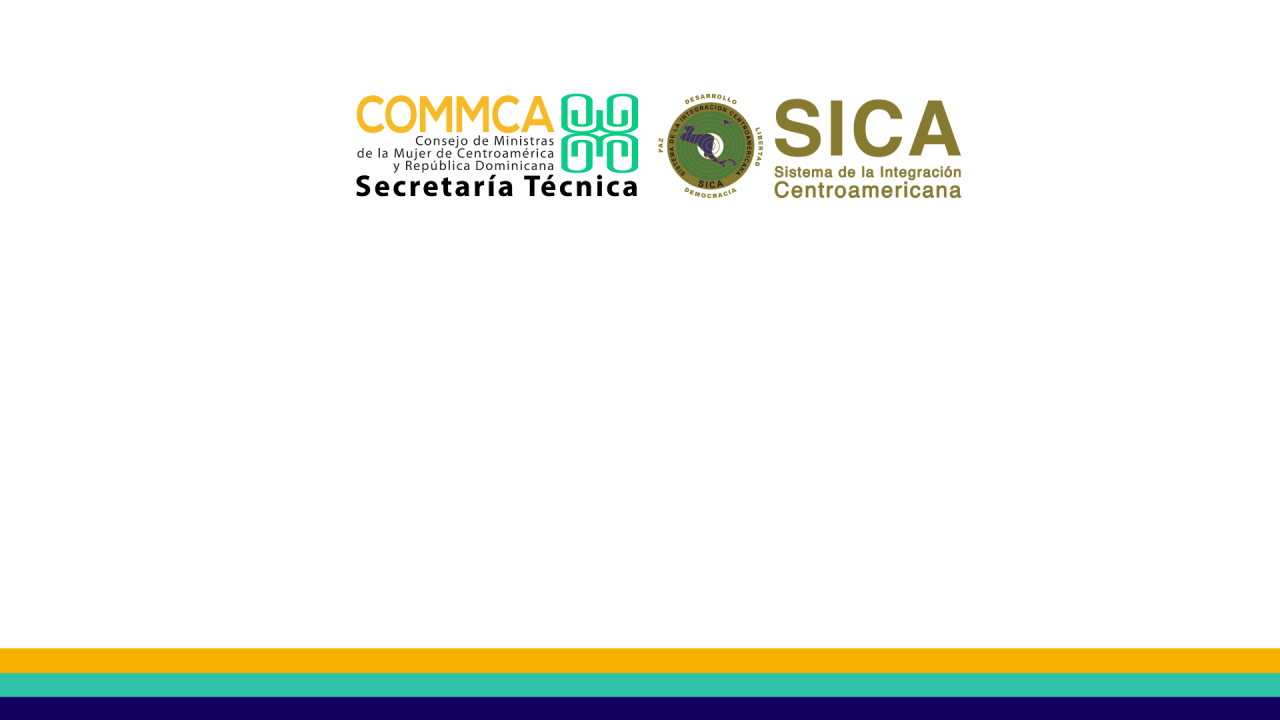 PRESENTACIÓN
El presente documento se elabora en el marco de elección de nueva titular de la Secretaria Técnica de la Mujer del COMMCA para el período 2021-2024.
La propuesta generada, se formula por considerar fundamental contar con un documento de análisis sistematizado y objetivo por parte del COMMCA  entorno al procedimientos aplicados con anterioridad y otros por aplicar, en referencia a los pasos necesarios para la selección de titular de la STM-COMMCA, que se constituya en un documento orientador de este y  futuros procesos de elección.
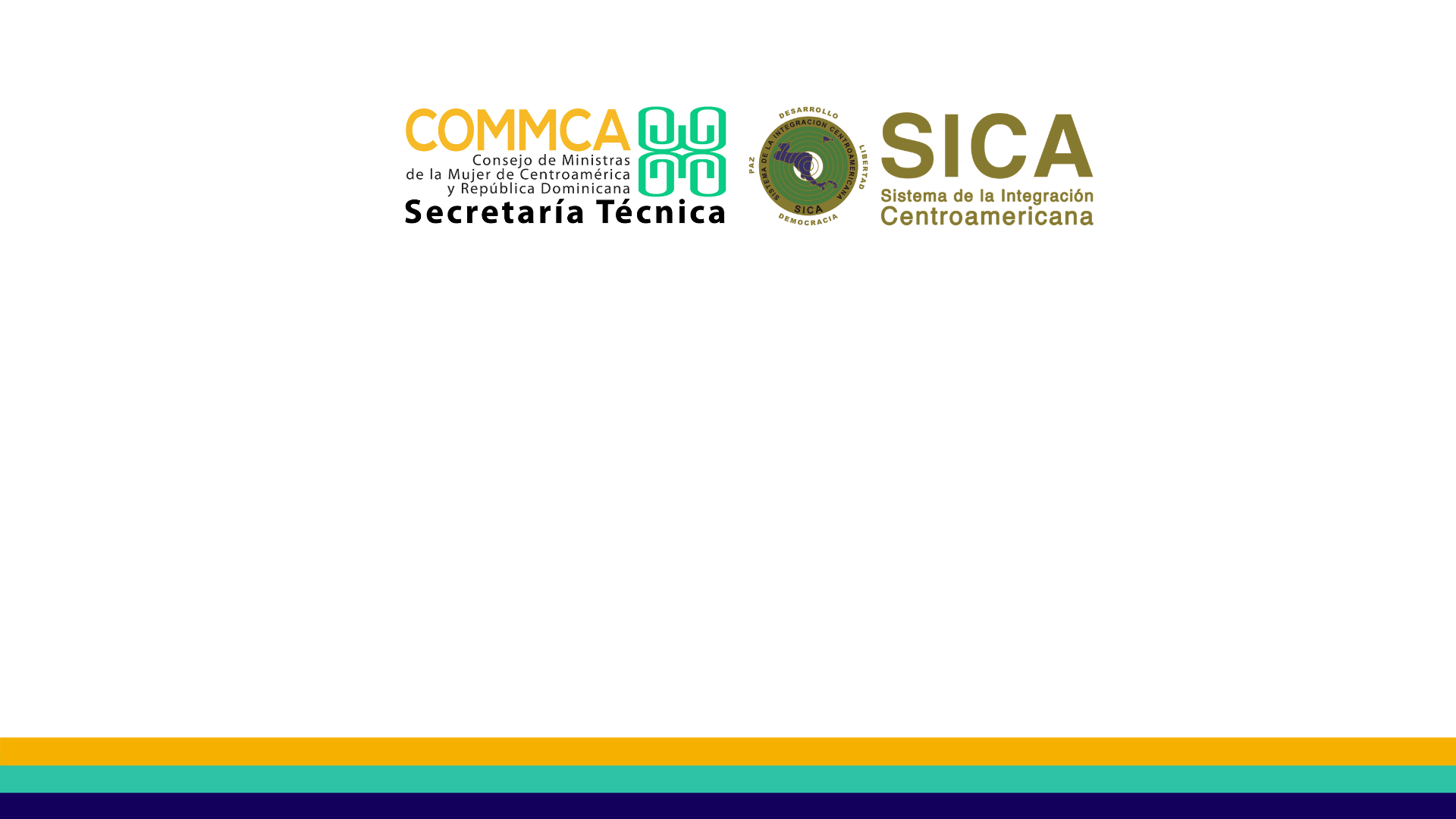 BASES DEL PROCESO
Marco jurídico del SICA
a)
b)
c)
Protocolo de Tegucigalpa por medio de sus artículos: 1, 2, 3, 4, 6, 16, 19, 21 y 22 del Protocolo de Tegucigalpa a la Carta de la Organización de Estados Centroamericanos (ODECA).
Artículos 7, 8, 15, 18, 19, 20, 21, 22, 26, 27 y 28 del Reglamento para la Adopción de Decisiones del SICA.
Reglamento Relativo a la Elección de los Titulares de la Institucionalidad del Sistema de la Integración Centroamericana (SICA);
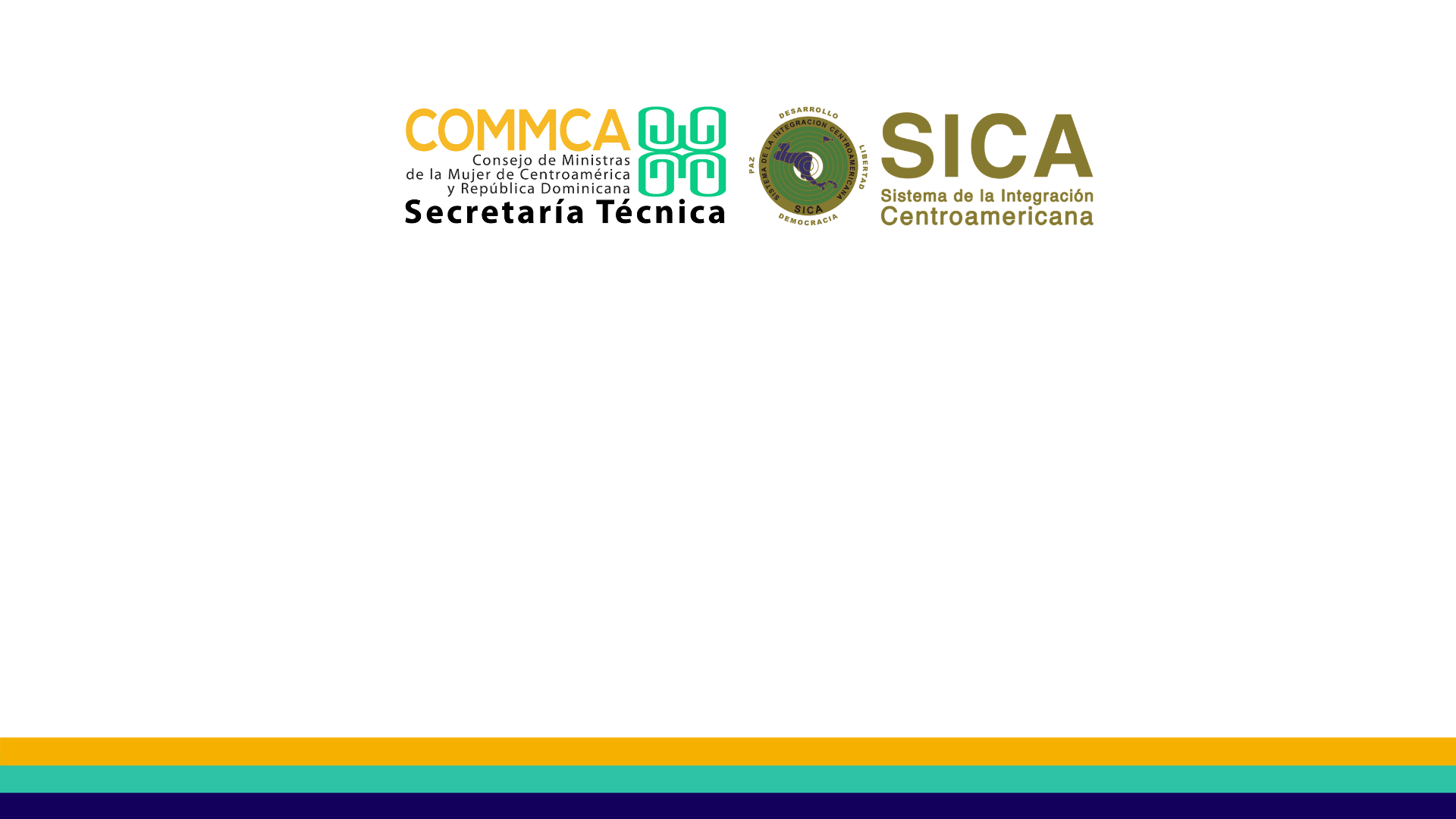 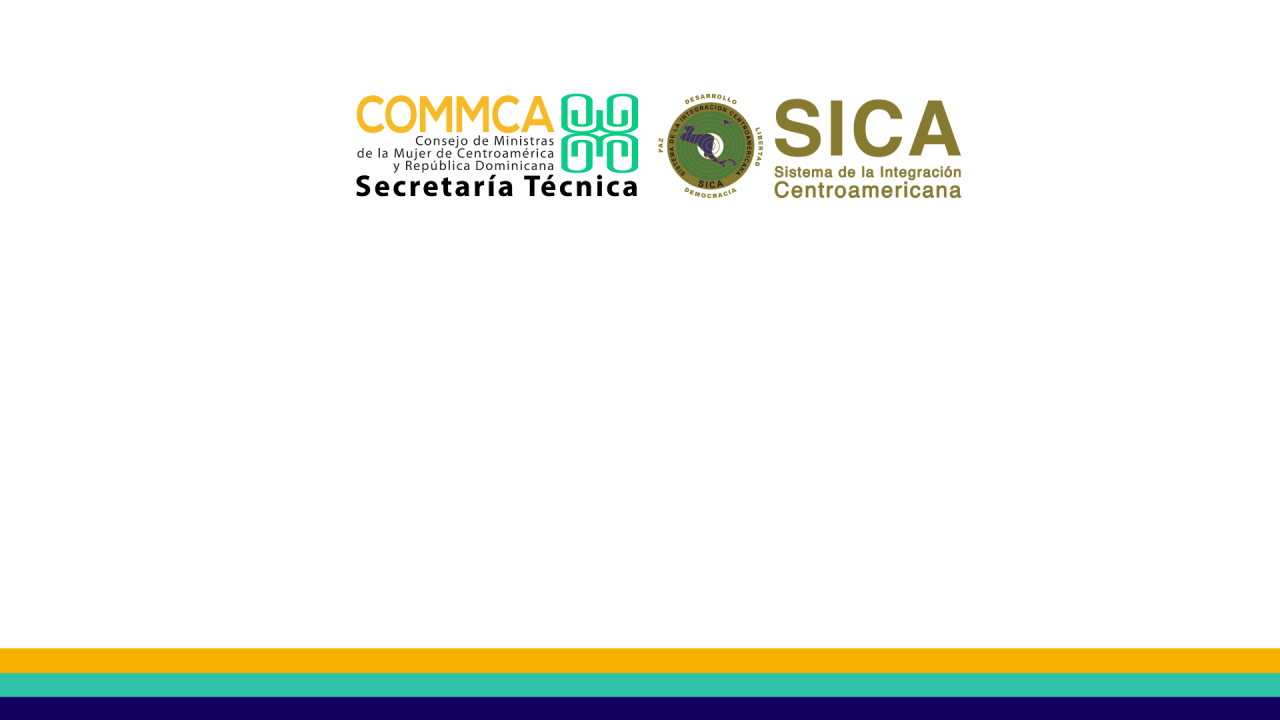 BASES DEL PROCESO
e)
d)
XXXV Reunión Ordinaria de Jefes de Estado y de Gobierno del SICA con fecha 29 y 30 de junio 2010;
XLVII Reunión Ordinaria de Jefes de Estado y de Gobierno del SICA con fecha 30 de junio 2016;
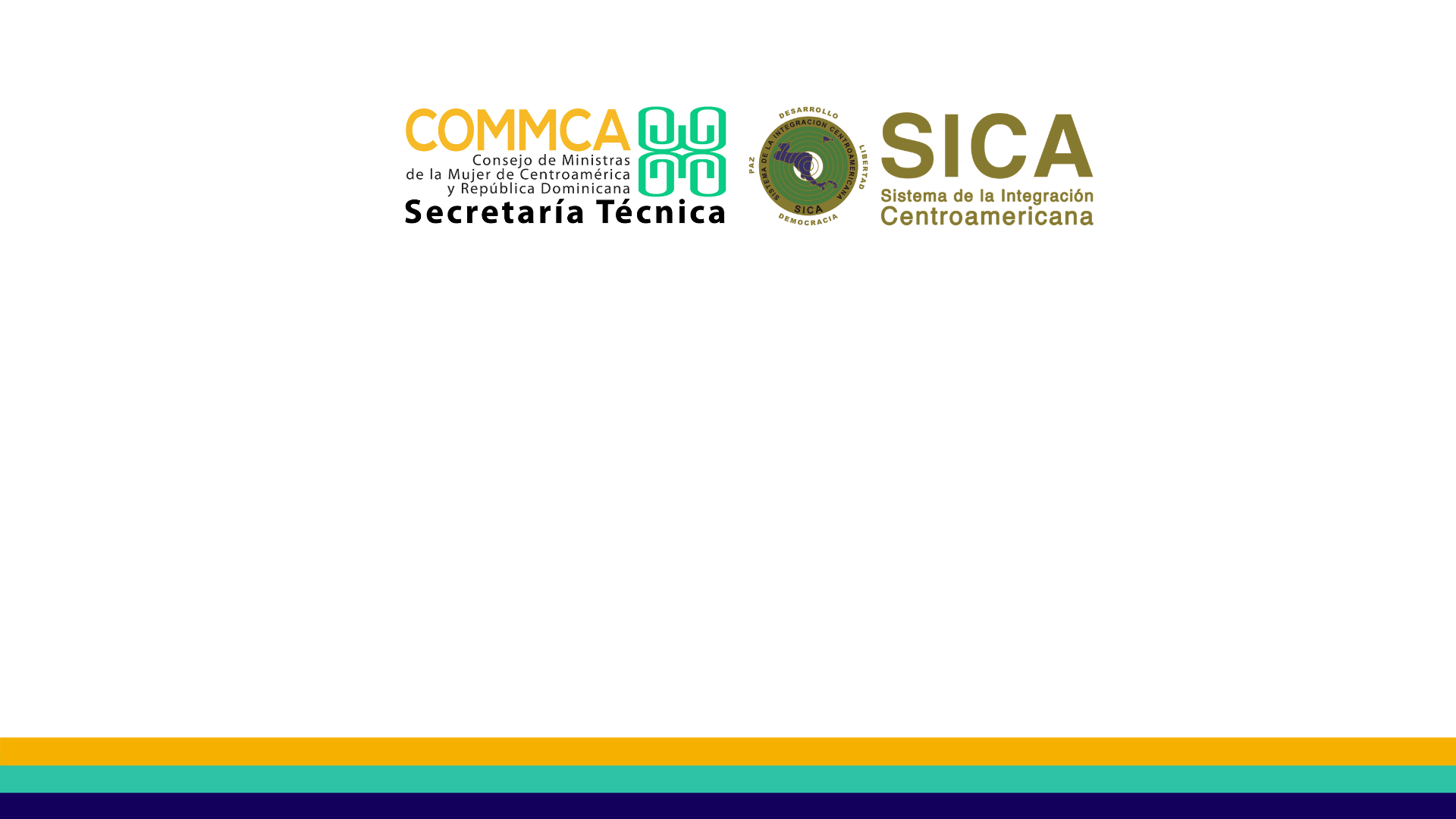 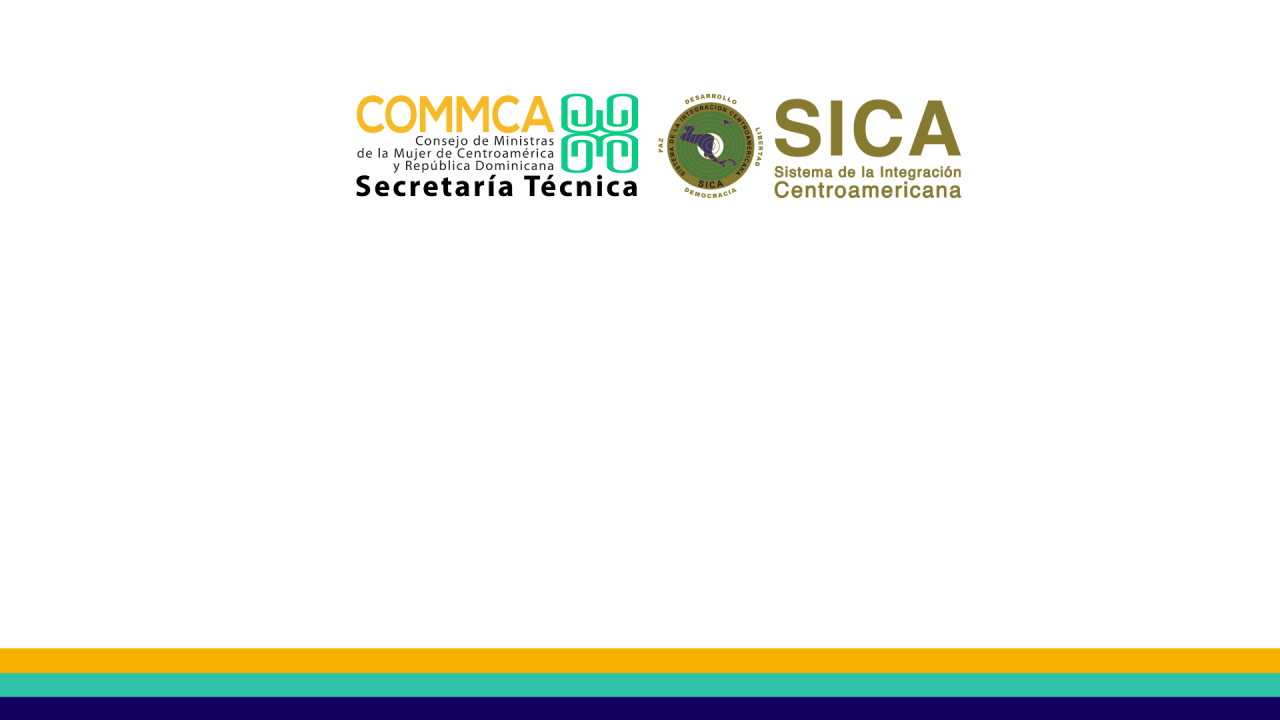 BASES DEL PROCESO
g)
f)
Resolución CE-01-2021 relativa a revisión del cumplimiento de los requisitos jurídicos establecidos en el artículo 6 del Reglamento Relativo a la Elección de los Titulares de la Institucionalidad del SICA, de  la terna de candidatas al cargo de titular de la Secretaría Técnica
Resolución CE 01-2020 Relativa a la situación de nombramientos de titulares de Secretarías del SICA para el año 2020.
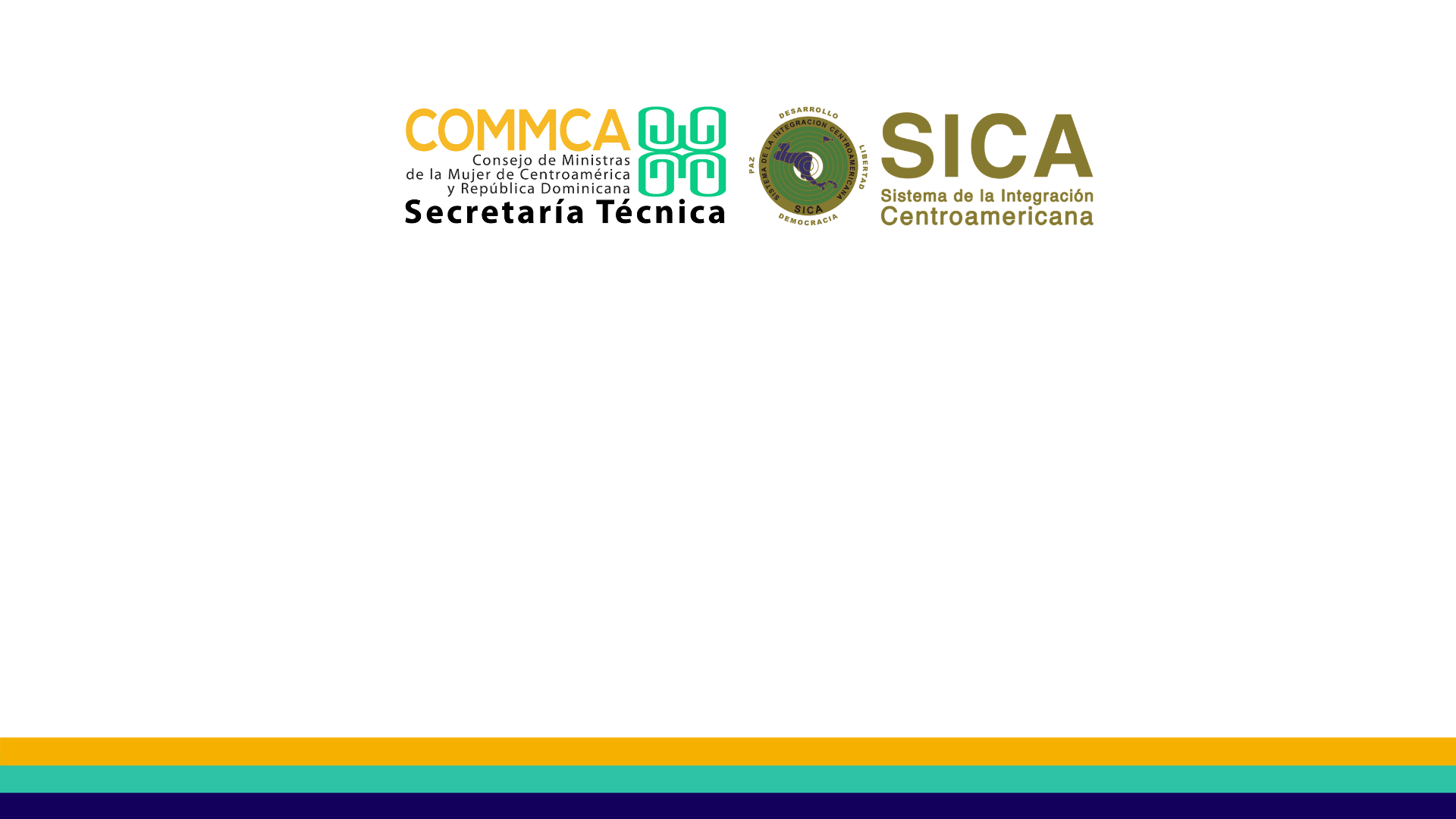 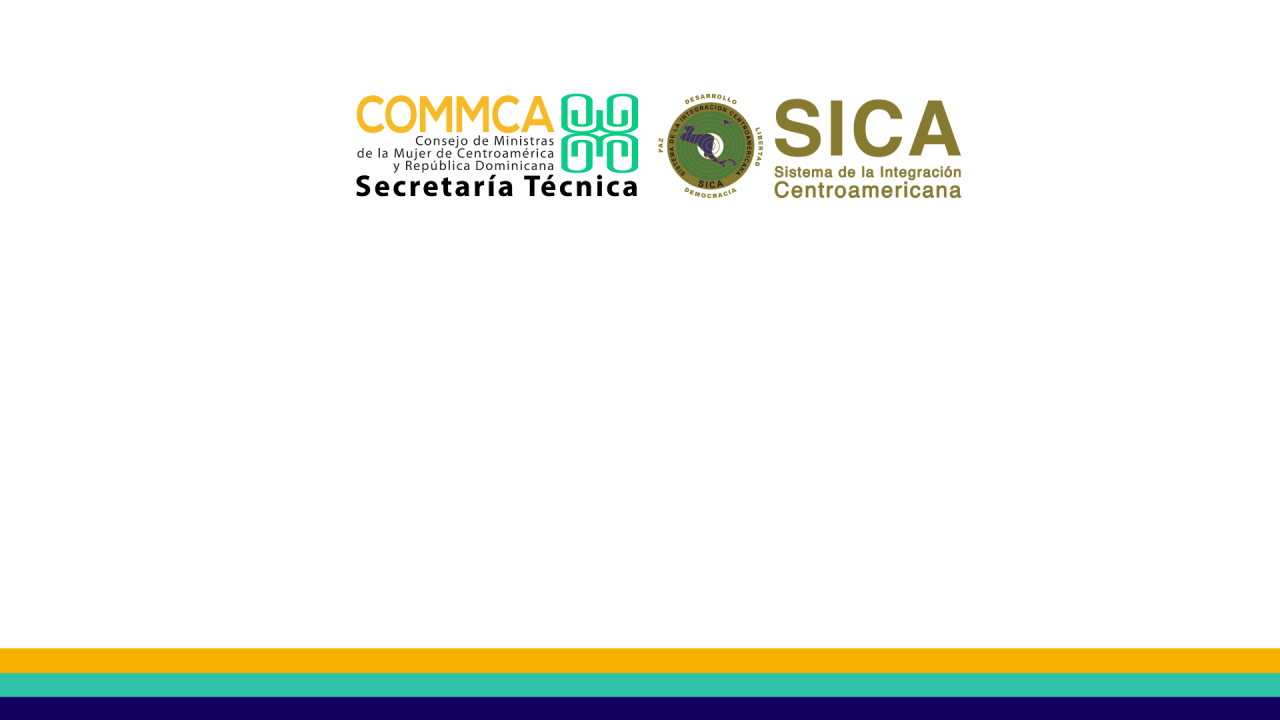 EL COMMCA SU MANDATO
El COMMCA fundamenta su constitución, mandato y acciones en:
A
Normativa regional DEL SICA.
B
Los acuerdos emanados de las Reuniones de los Jefes de Estado y de Gobierno de los países del Sistema SICA;
Instrumentos internacionales tales como: convenios, protocolos, cumbres y conferencias especializadas en materia de derechos de las mujeres y
C
D
Las resoluciones y recomendaciones del Consejo de Ministras de la Mujer de Centroamérica y República Dominicana.
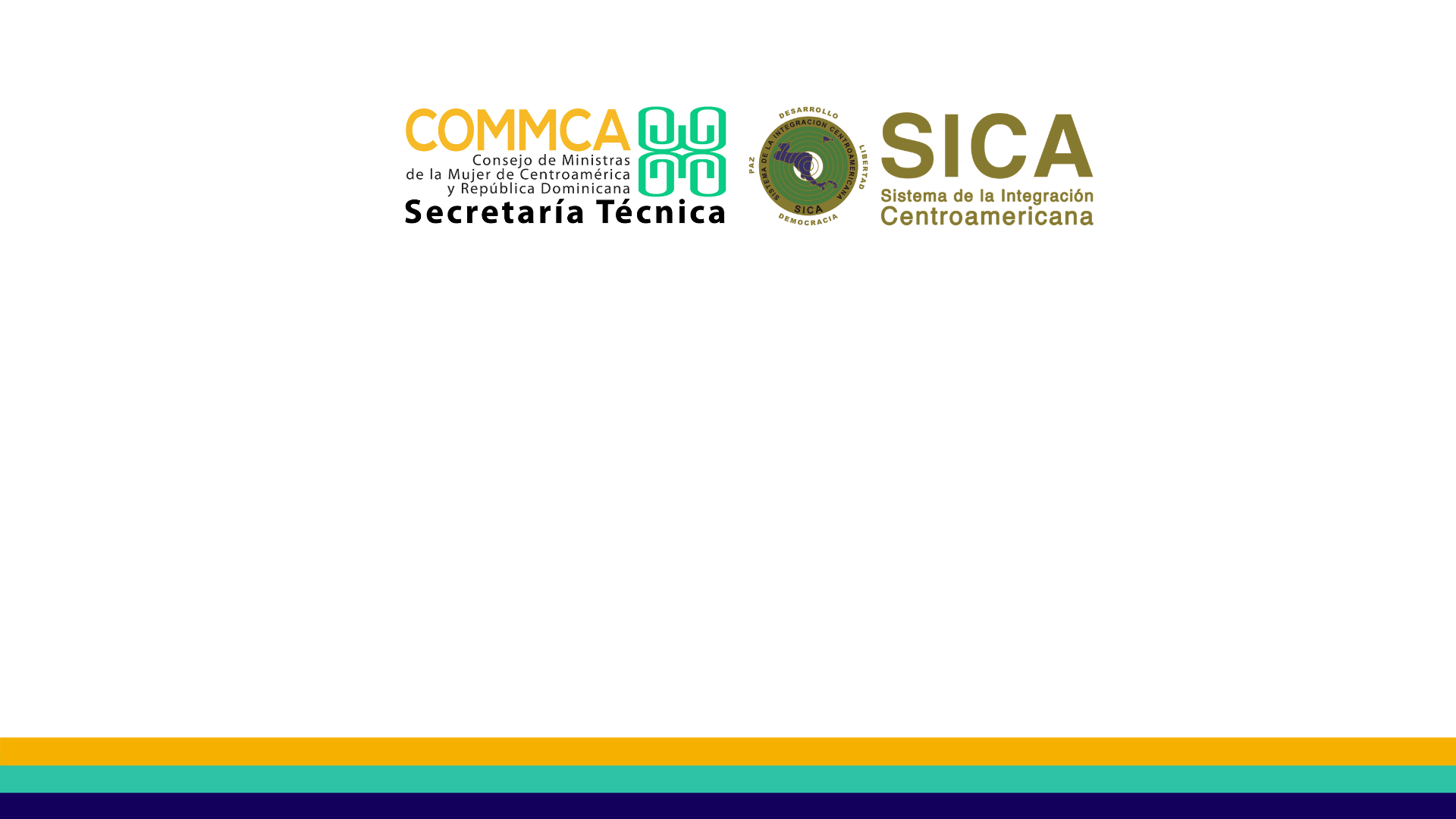 Convenio Constitutivo del Consejo de Ministras de la Mujer de Centroamérica, suscrito por las respectivas Ministras el 11 de agosto de 2005;
E
Reglamento de Funcionamiento del COMMCA aprobado el 31 de marzo de 2011 en la Resolución de la XIX Reunión del Comité Ejecutivo del SICA;
F
Acuerdo Marco de Cooperación Funcional entre el Consejo de Ministras de la Mujer de Centroamérica (COMMCA) y la Secretaría General del SICA.
G
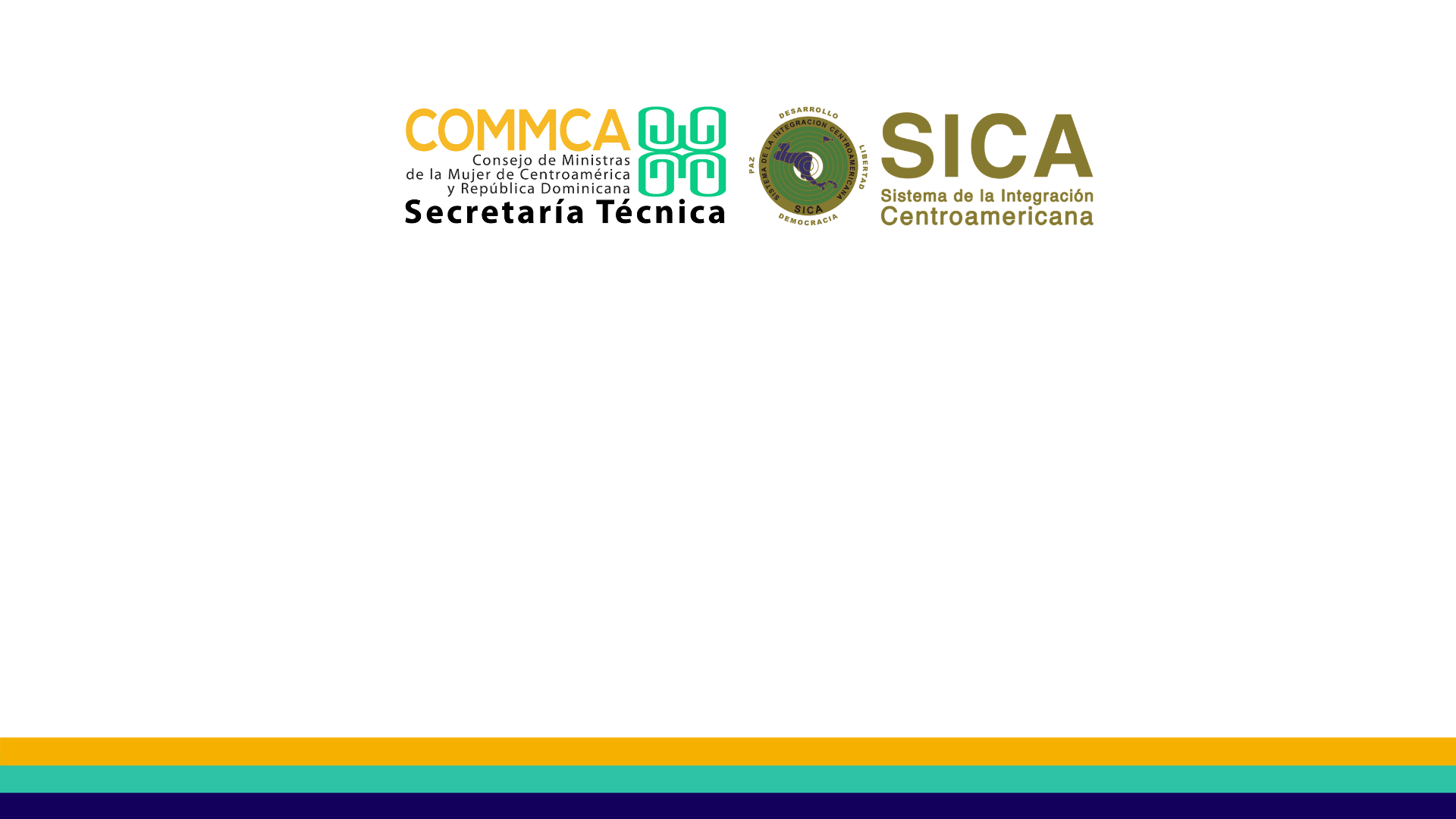 FUNCIONES STM-COMMCA
1
La STM-COMMCA tiene asignadas alrededor de 21 responsabilidades explícitas de orden técnico, administrativo y político;
Además es responsable de atender acompañando y asesorando a todos los requerimientos de la institucionalidad SICA en materia de su competencia.
Complementar todos los informes necesarios requeridos por la SG-SICA a los consejos y secretarias.
2
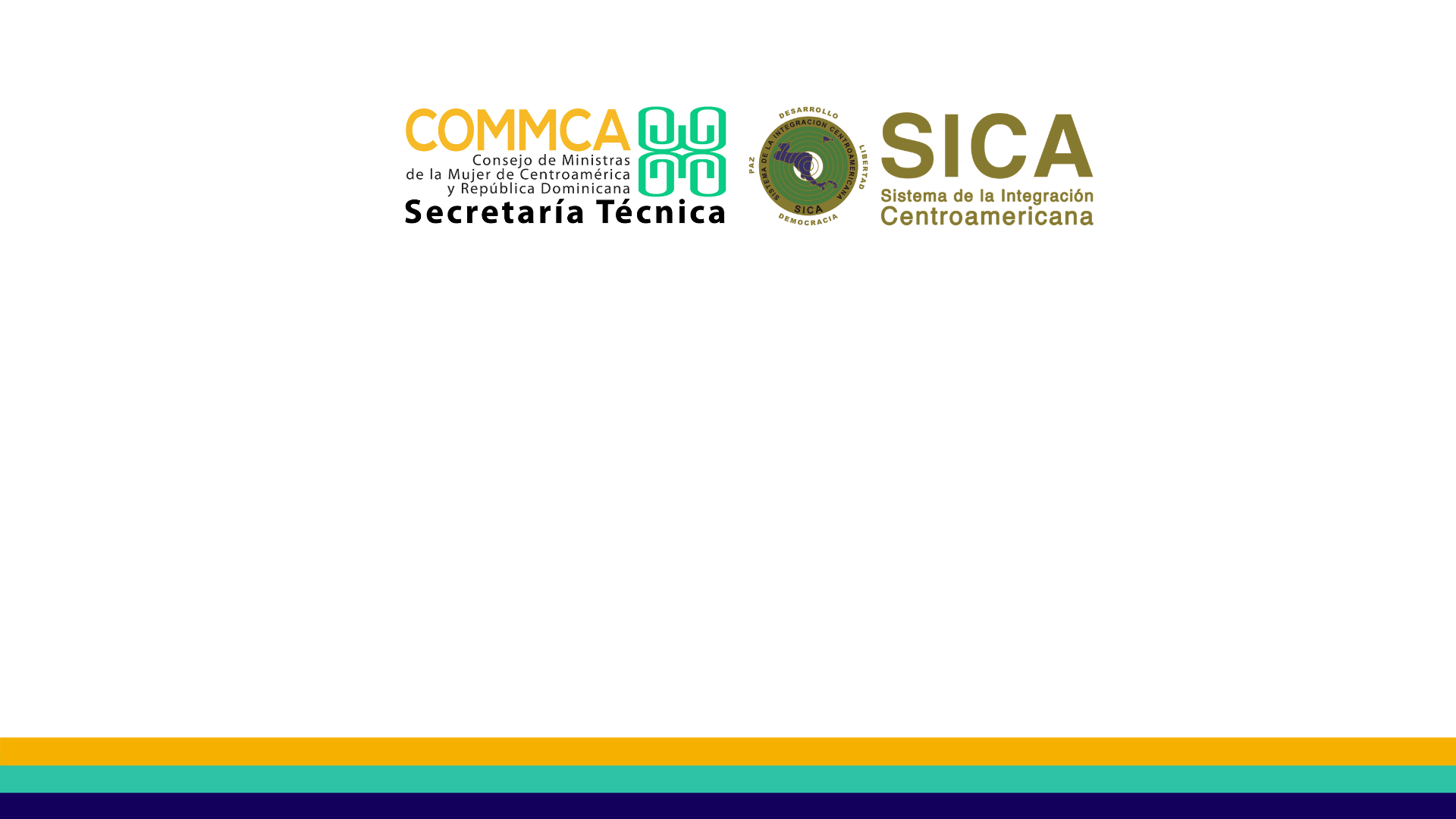 3
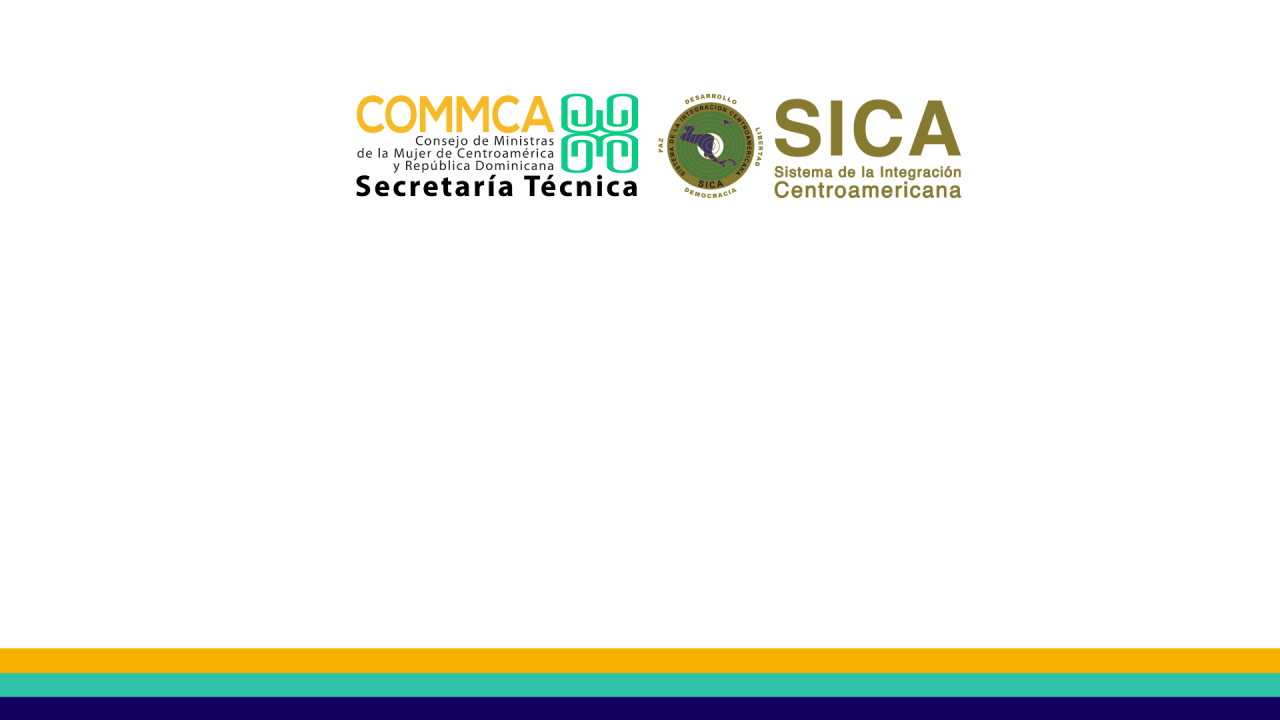 FUNCIONES STM-COMMCA
4
Acompañar y asesorar los órganos de la arquitectura de la PRIEG/SICA.

Rendir informes periódicos al COMMCA.

Gestión de cooperación al desarrollo para las políticas, estrategias, planes, programas y proyectos del COMMCA y su arquitectura funcional.
5
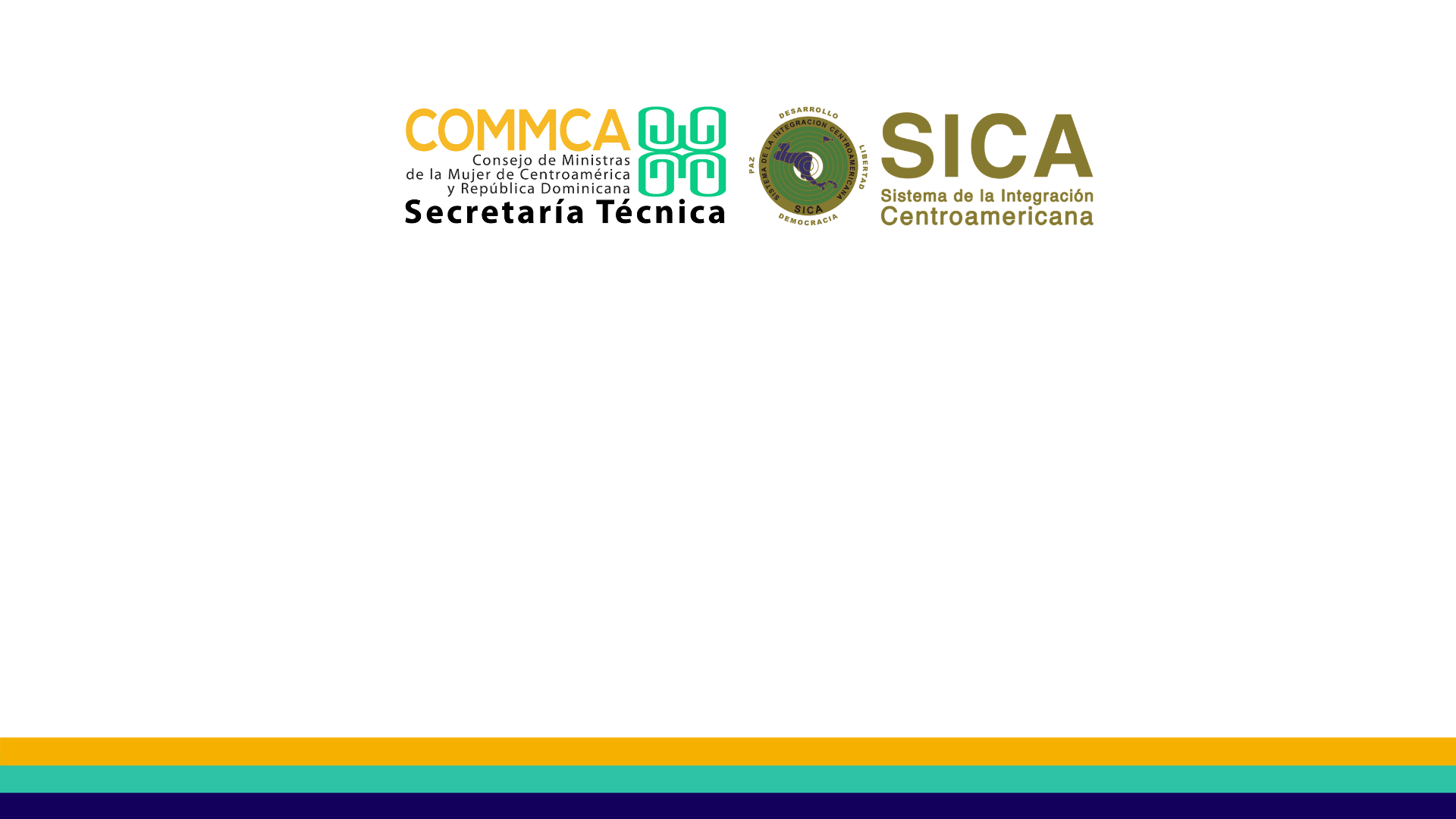 6
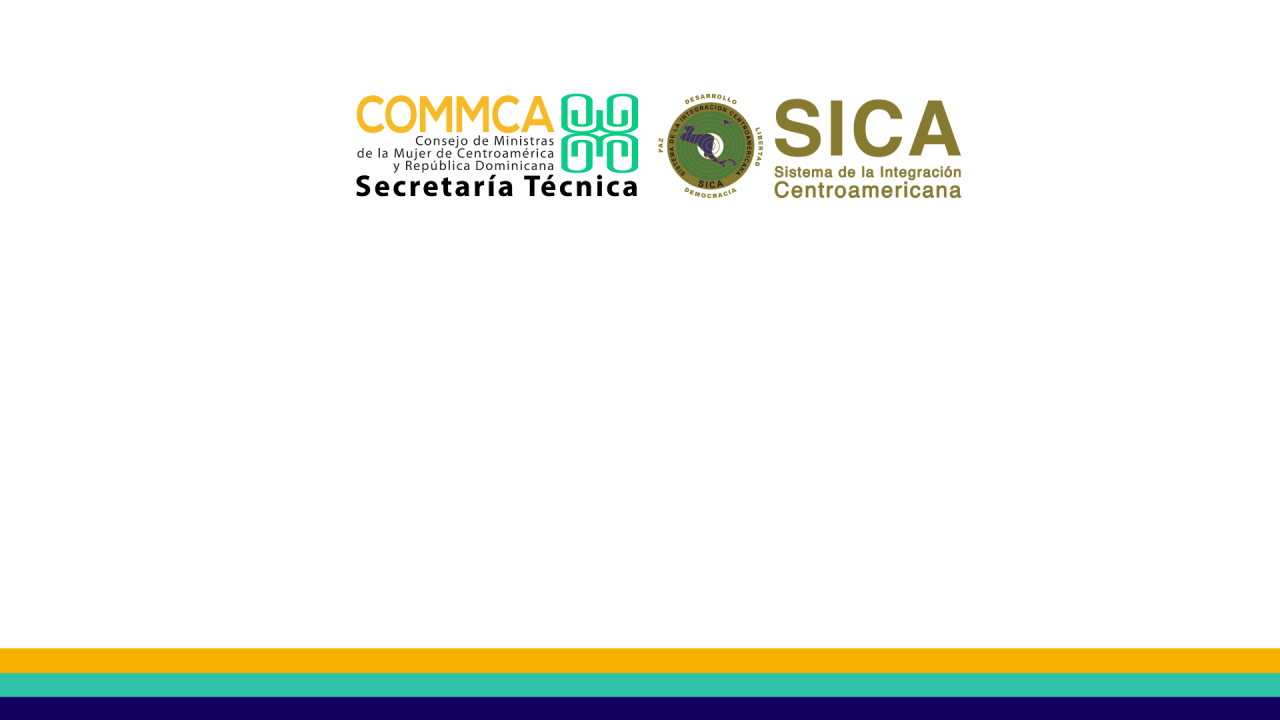 PROCESO ELECCIÓN TITULAR STMCOMMCA
REGLAMENTO RELATIVO A LA ELECCIÓN DE LOS TITULARES
1.PRIMER PASO: NOTIFICACIÓN 
	La SG-SICA notificará al Consejo de Ministros del ramo o ente responsable correspondiente, la expiración del mandato del titular.
2. SEGUNDO PASO: : PAIS DESIGNADO 
	 El COMMCA notificara a la SG-SICA, el país al que le corresponderá ejercer la titularidad de la institución regional de que se trata
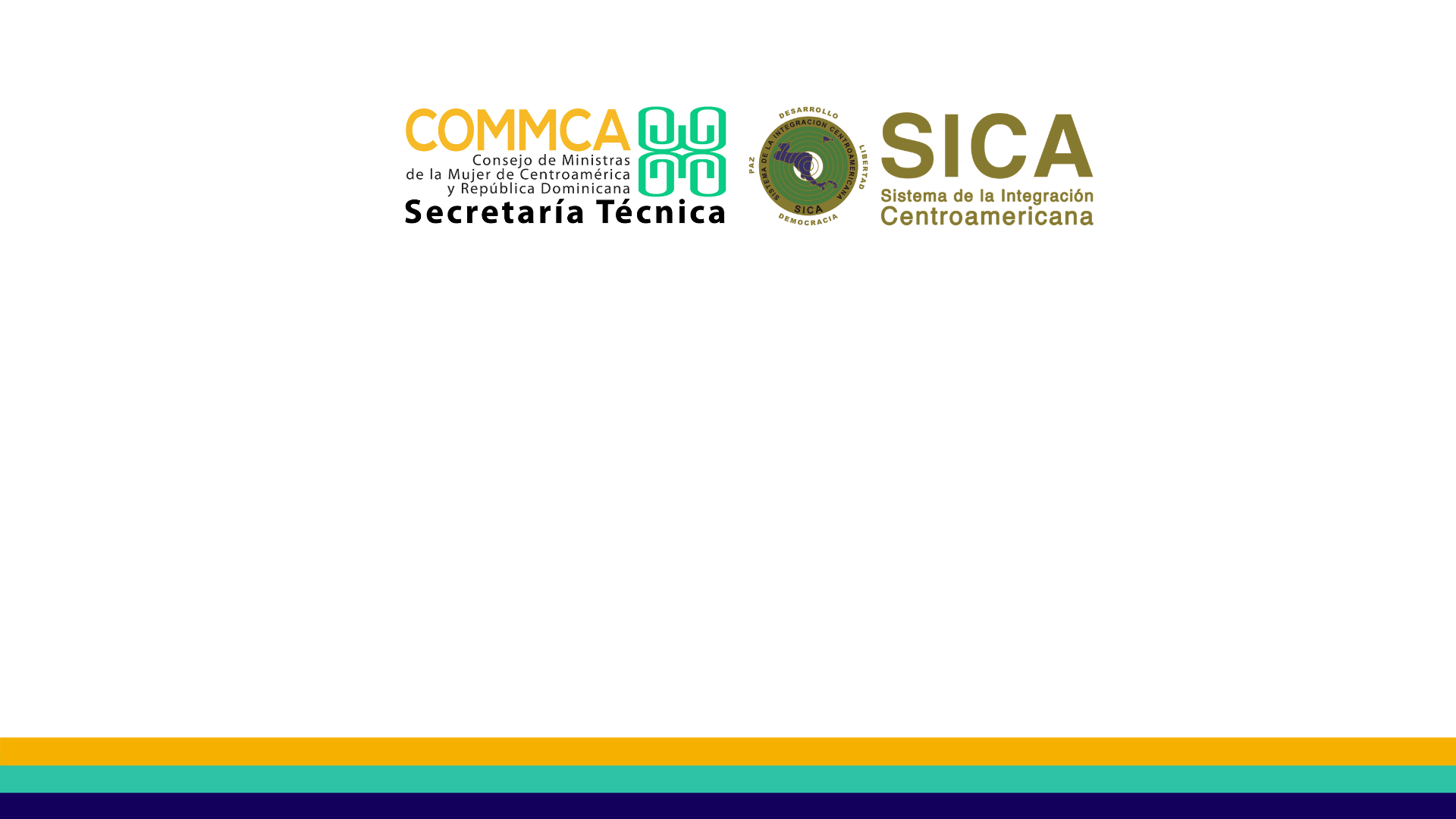 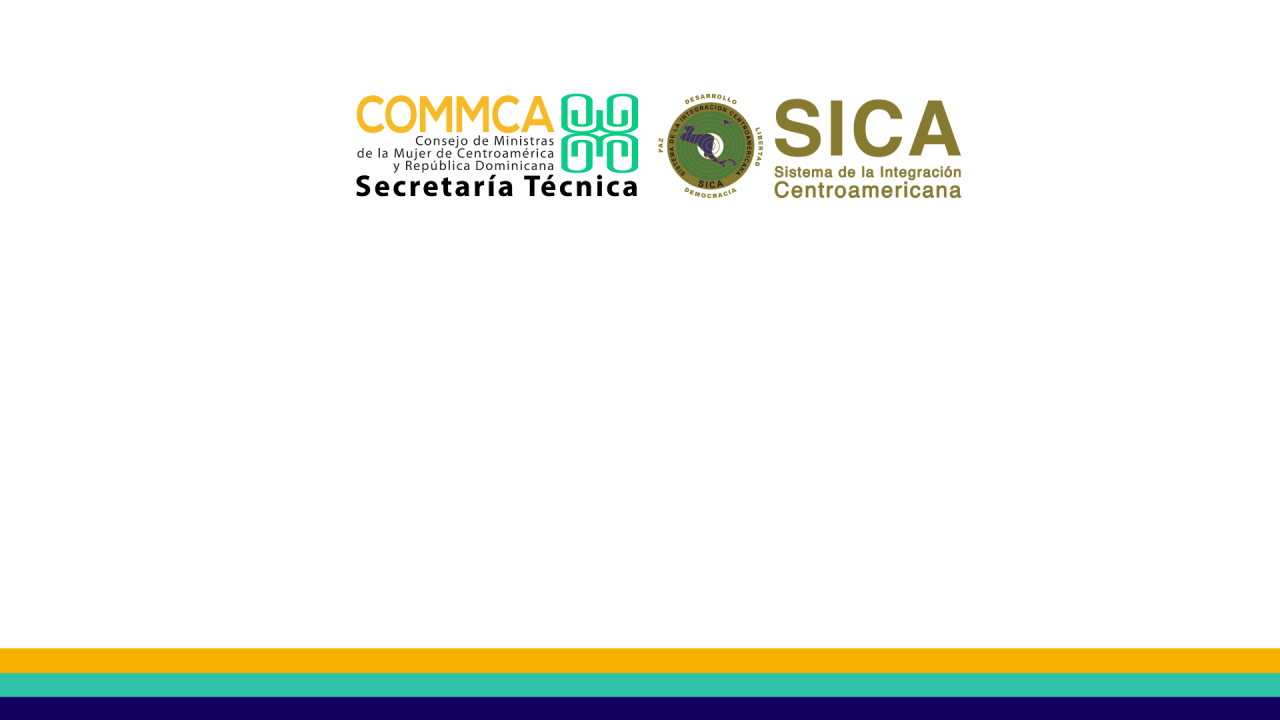 3. TERCER PASO:
Artículo 6: DEL PERFIL BASICO DE REQUISITOS DE LAS CANDIDATAS
a
b
c
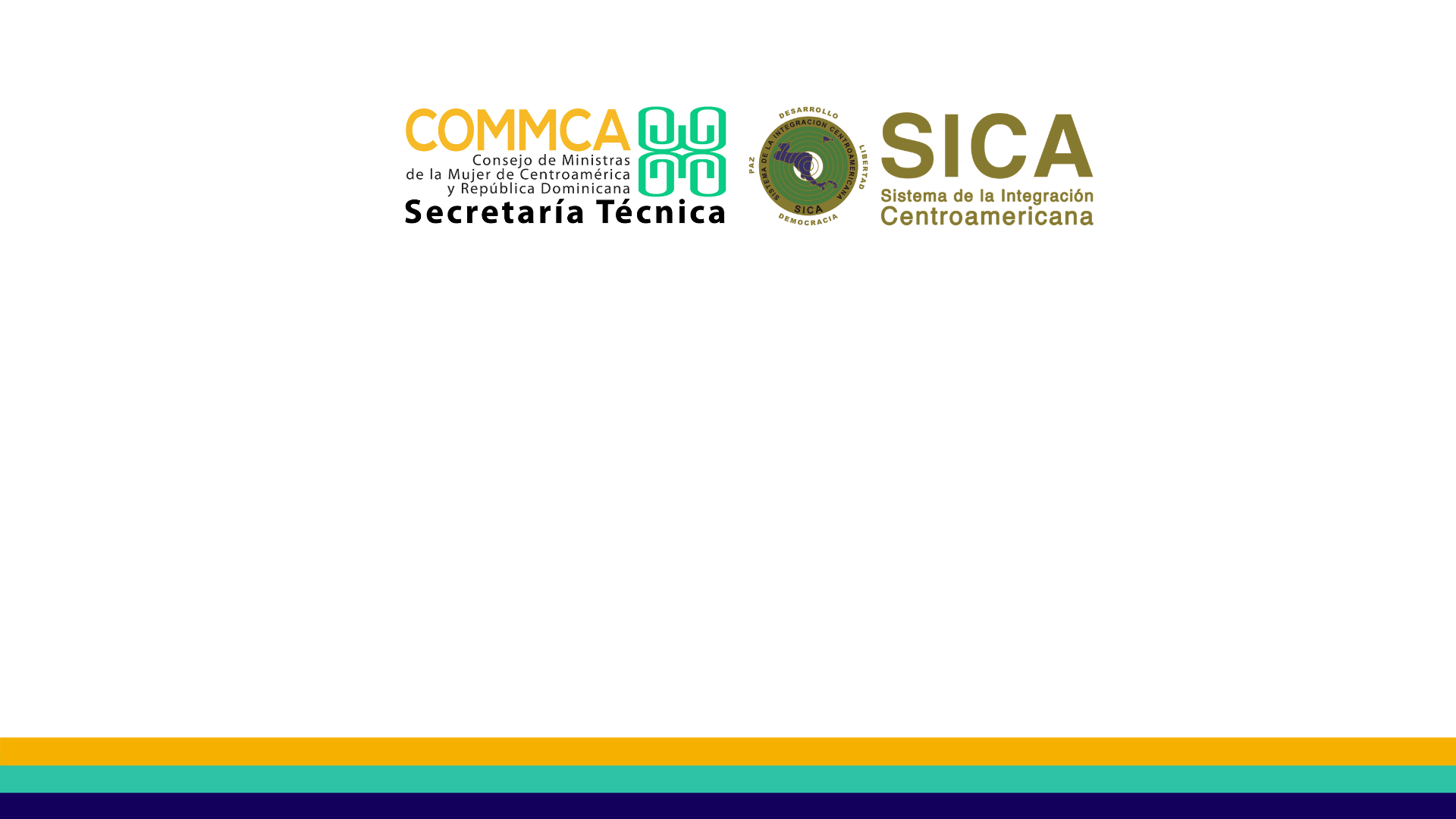 d
f
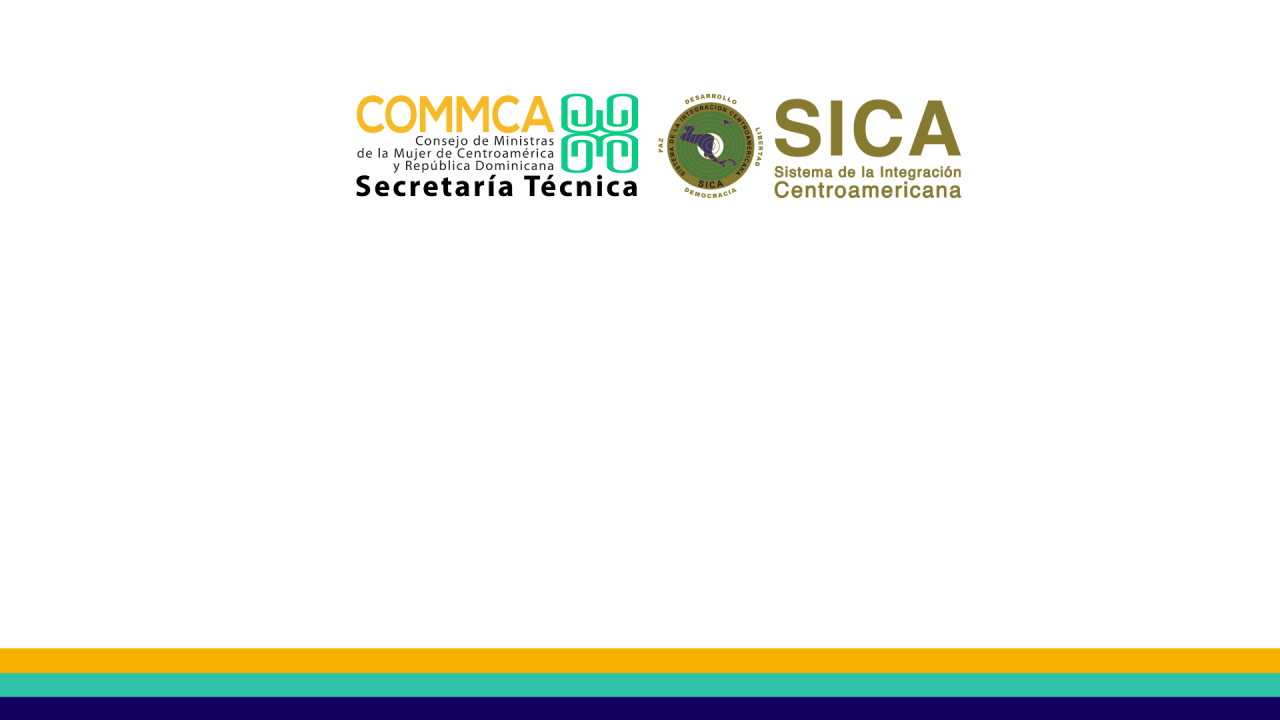 3. TERCER PASO:
Artículo 6: DEL PERFIL BASICO DE REQUISITOS DE LAS CANDIDATAS
g
h
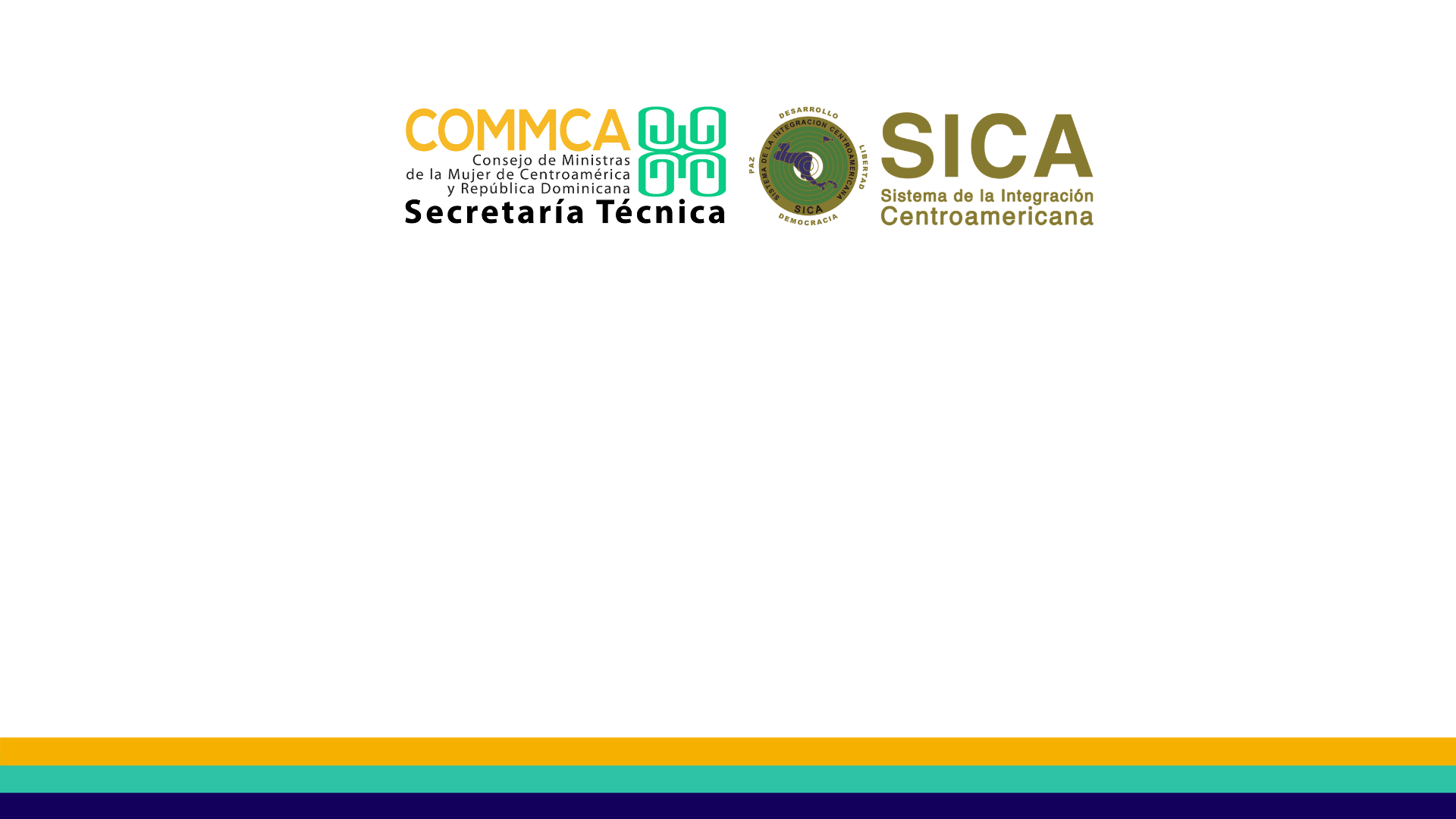 i
j
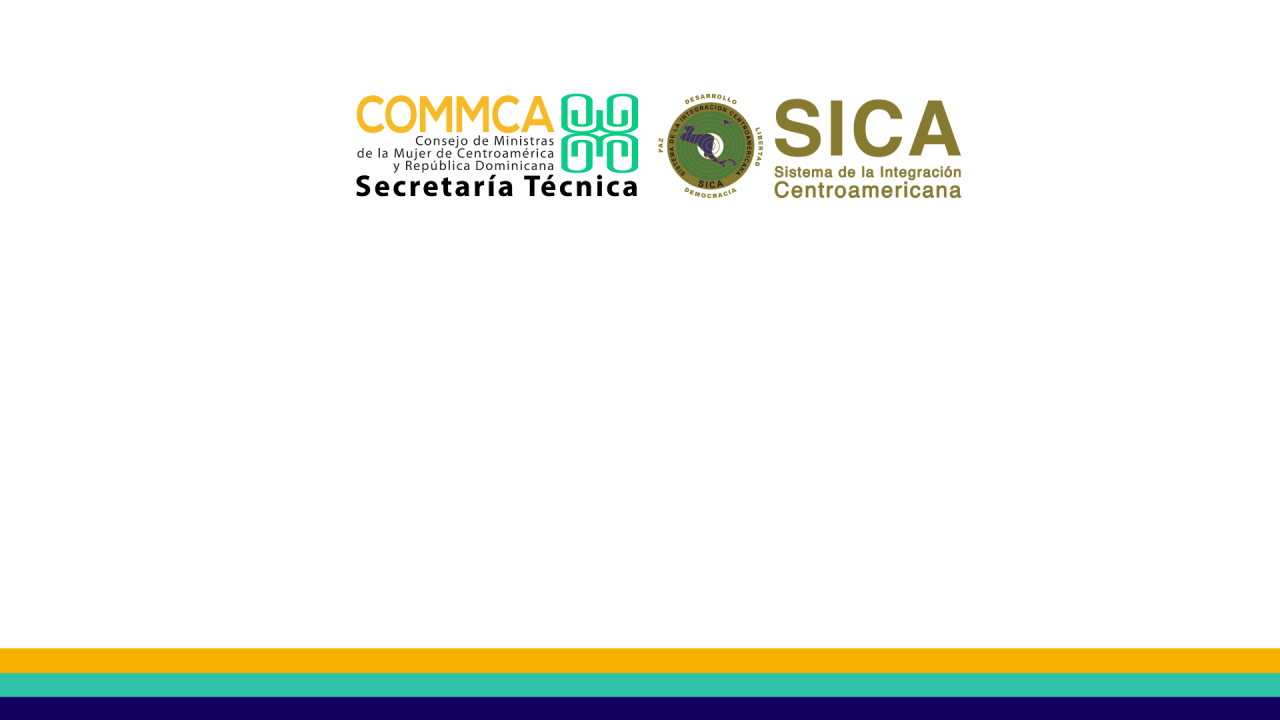 CUARTO PASO:
Artículo 7: NOTA DE PRESENTACIÓN 
Estado proponente oficializará, por presentación de la terna mediante nota dirigida a la SG-SICA.

QUINTO PASO:
Artículo 8: REENVÍO DE NOTA
La SG-SICA hará del conocimiento del Comité Ejecutivo, la presentación de la terna y los documentos presentados.
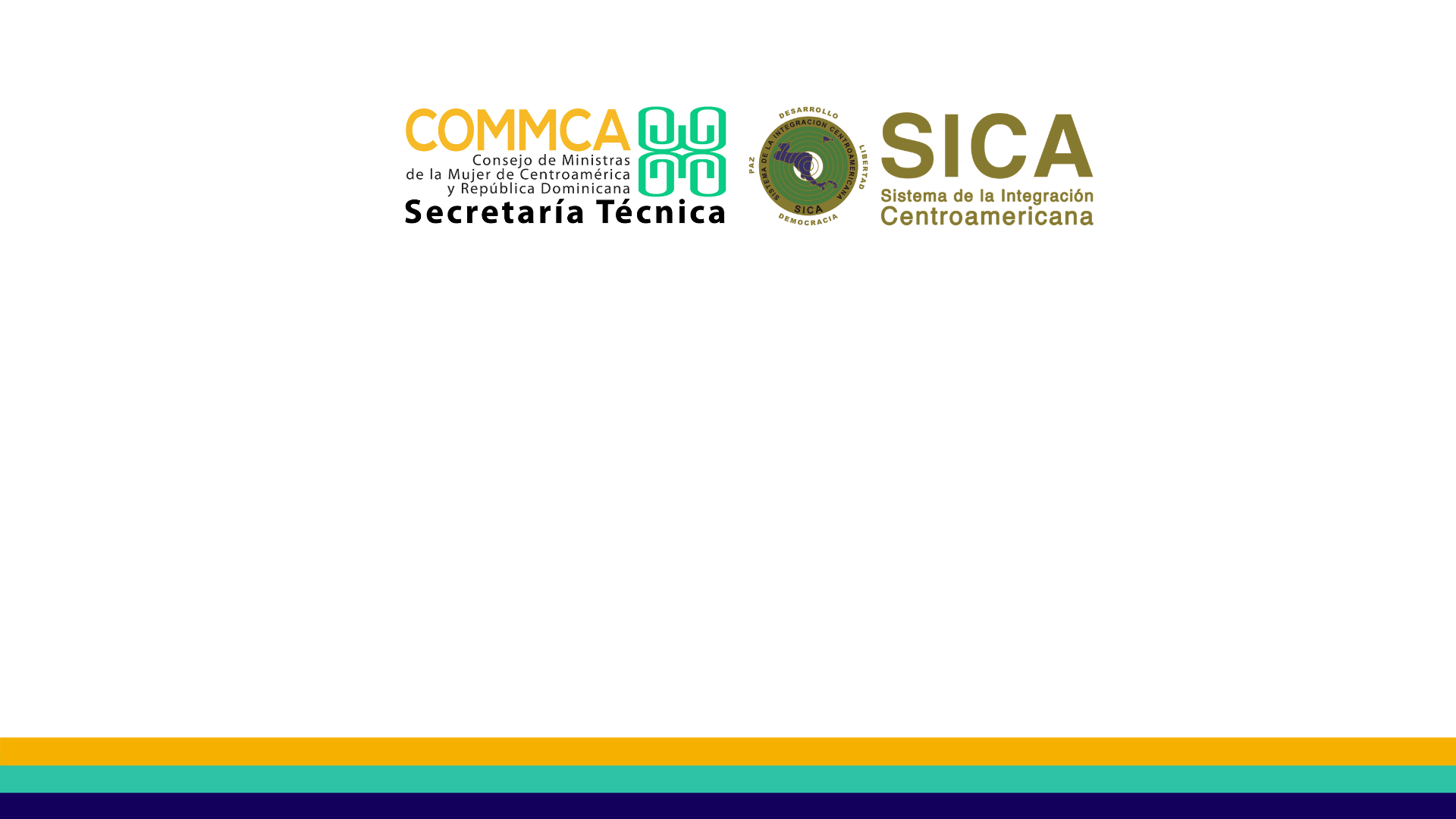 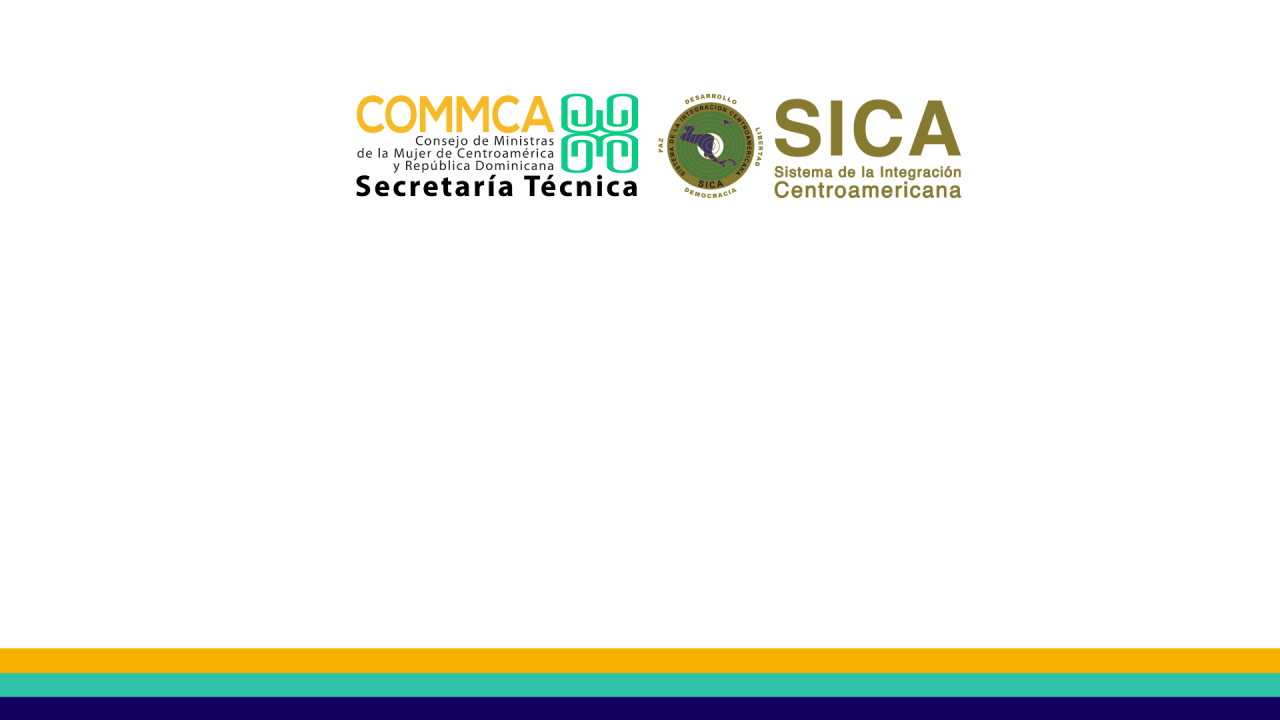 SEXTO PASO:
6.	Artículo 9: PRESENTACIÓN DE 	CANDIDATOS
El CE revisa la terna de candidatos con su documentación conforme lo establecido en el artículo 6 del Reglamento, lo devuelve a la  SG-SICA para que lo someta a decisión del Consejo de Ministros o ente responsable de la elección.
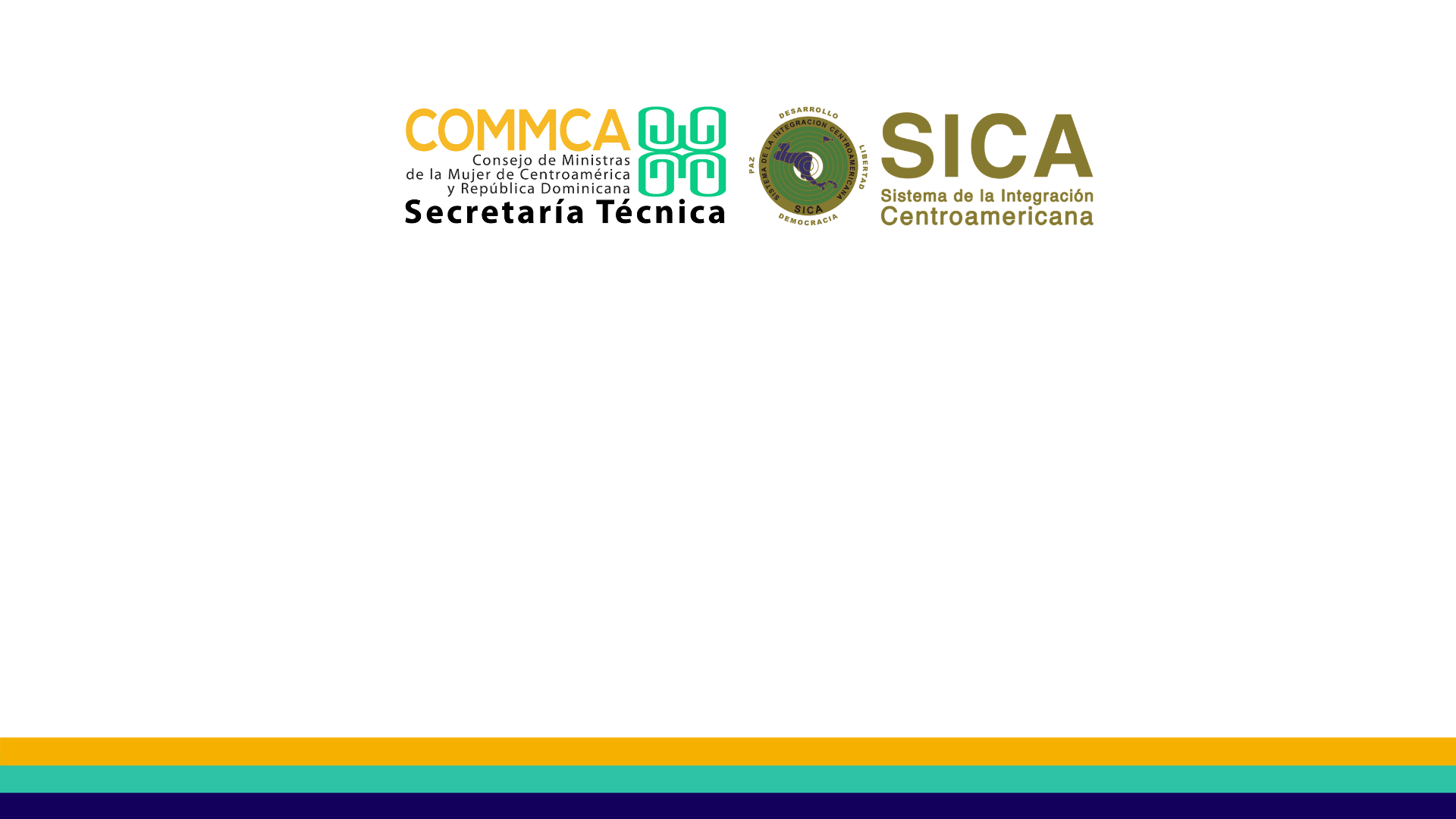 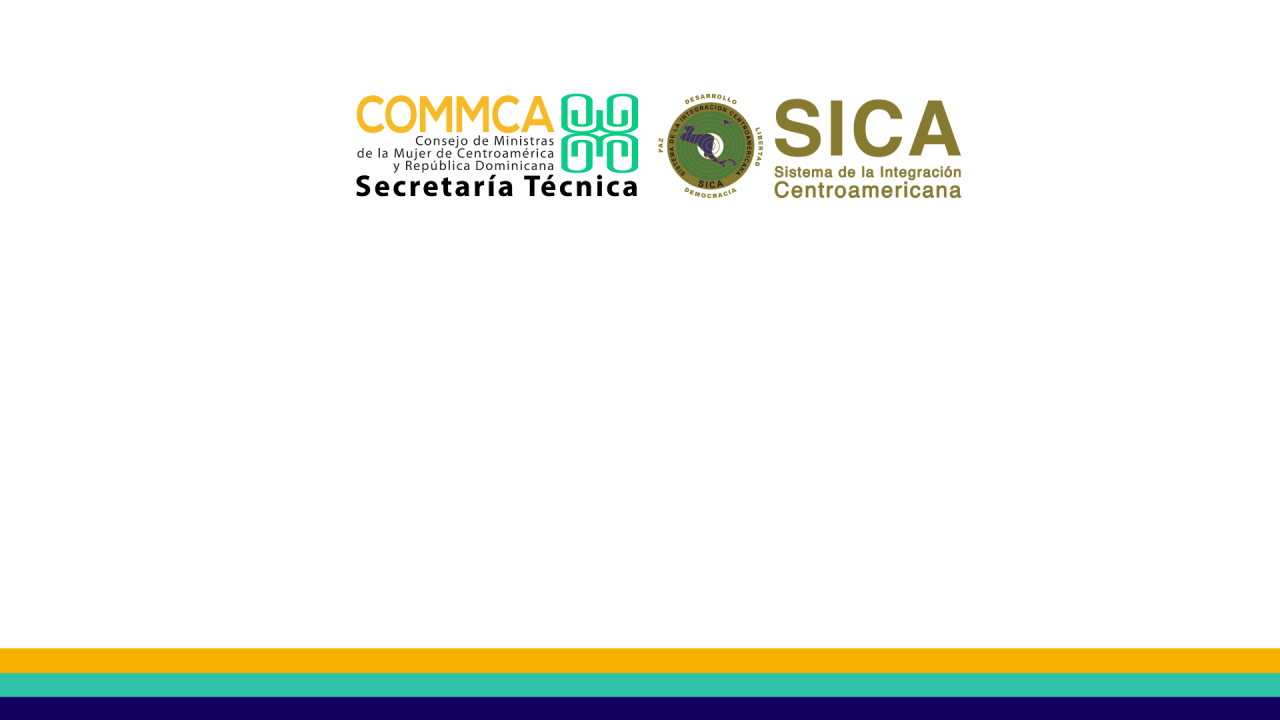 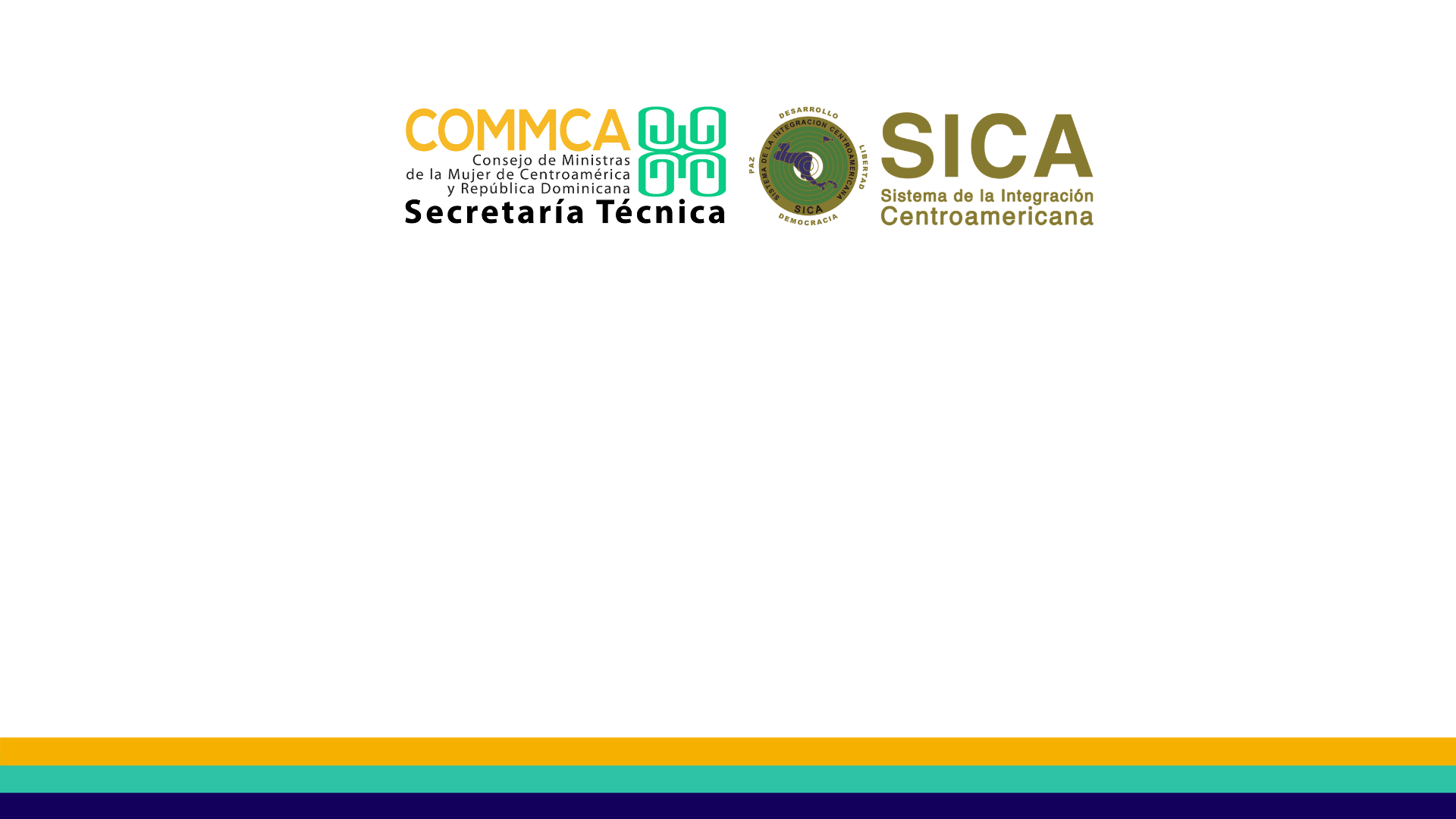 SÉPTIMO PASO:
Se remite la comunicación a la STM-COMMCA para que esta pueda ser elevada entonces a las Ministras COMMCA, y las ministras COMMCA tienen la potestad de establecer sus propios mecanismos internos de evaluación (entrevistas, petición de atestados, entre otros) cualesquier otro que juzgue pertinente para garantizar una adecuada, transparente, eficaz y eficiente  elección de titular.
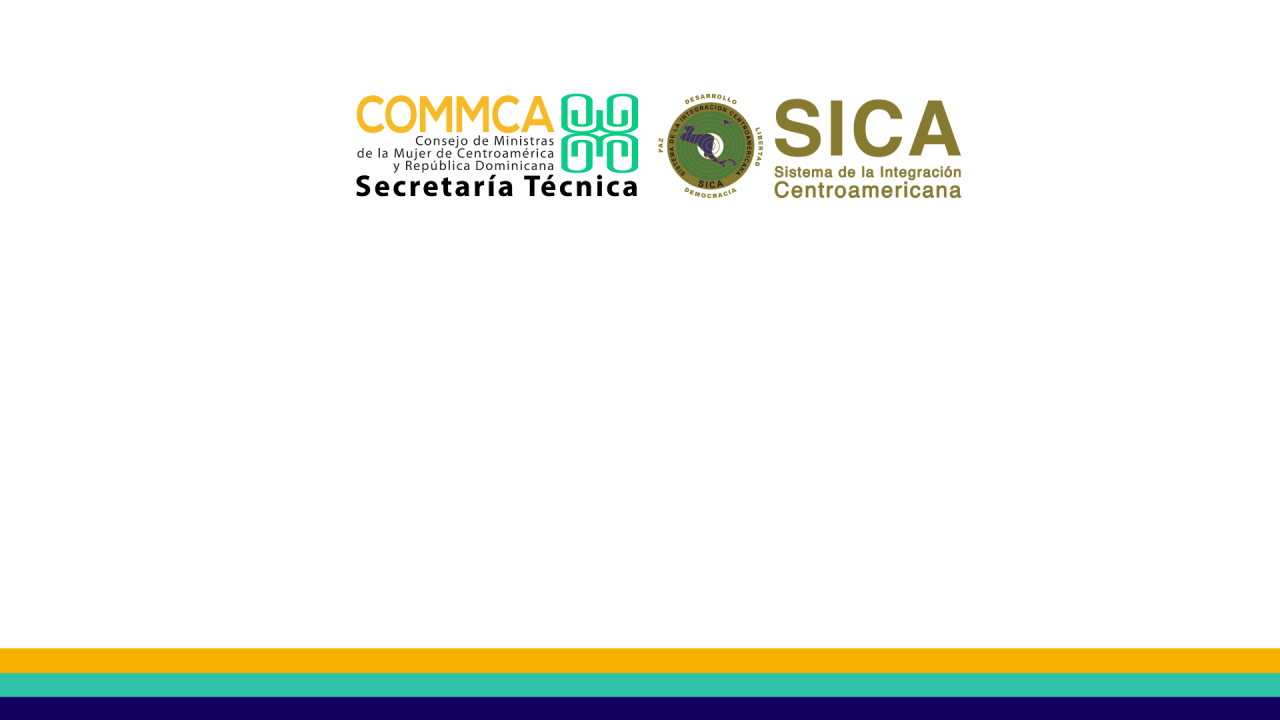 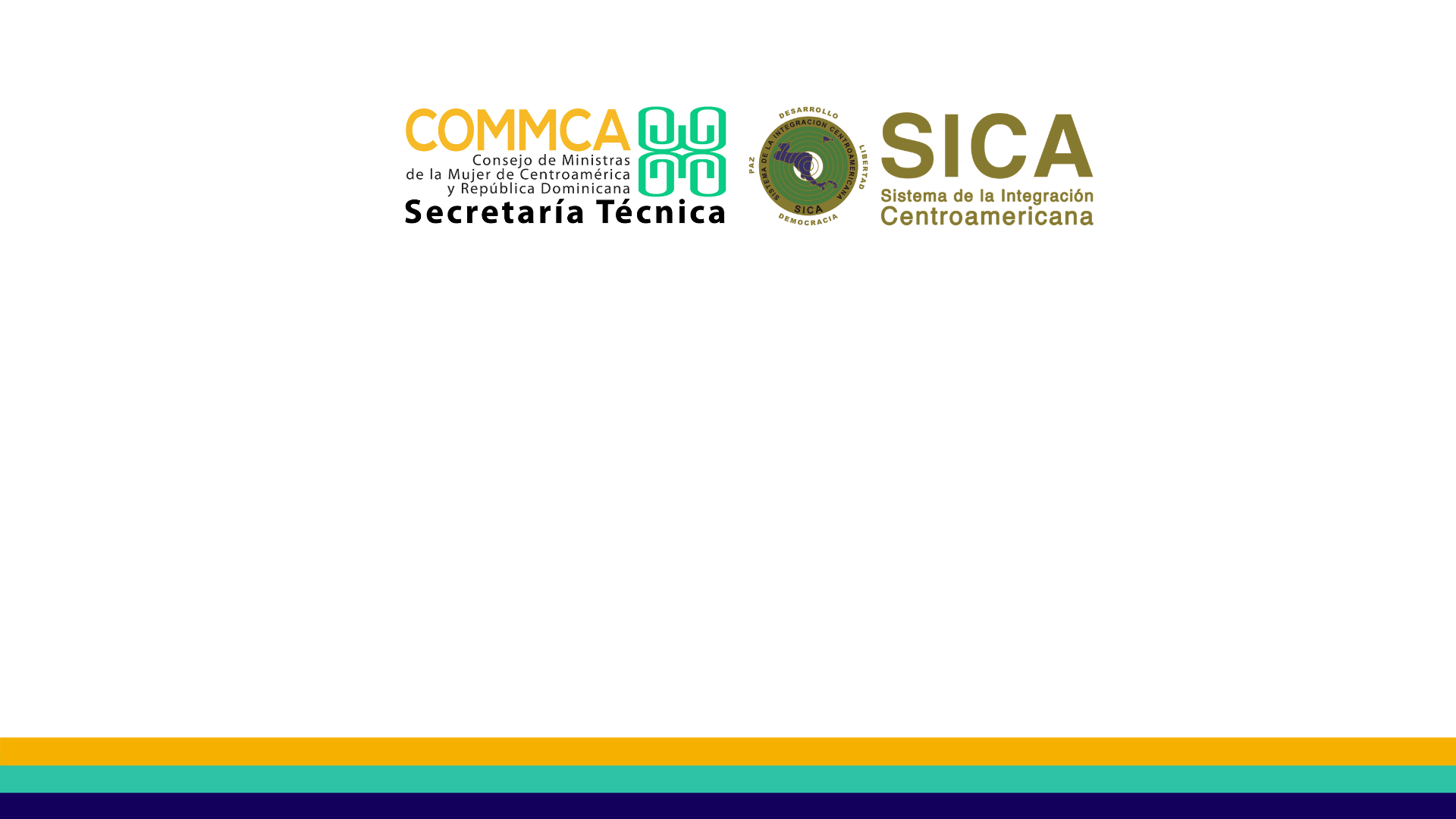 PROCEDIMIENTO COMMCA
B
A
El mecanismo de evaluación contendrá una guía de evaluación para ponderar objetivamente  el desempeño de las candidatas para el puesto
Diseñar y aprobar por las Ministras COMMCA un mecanismo o instrumento para evaluación objetiva de los conocimientos, habilidades, capacidades y competencias requeridas de las candidatas;
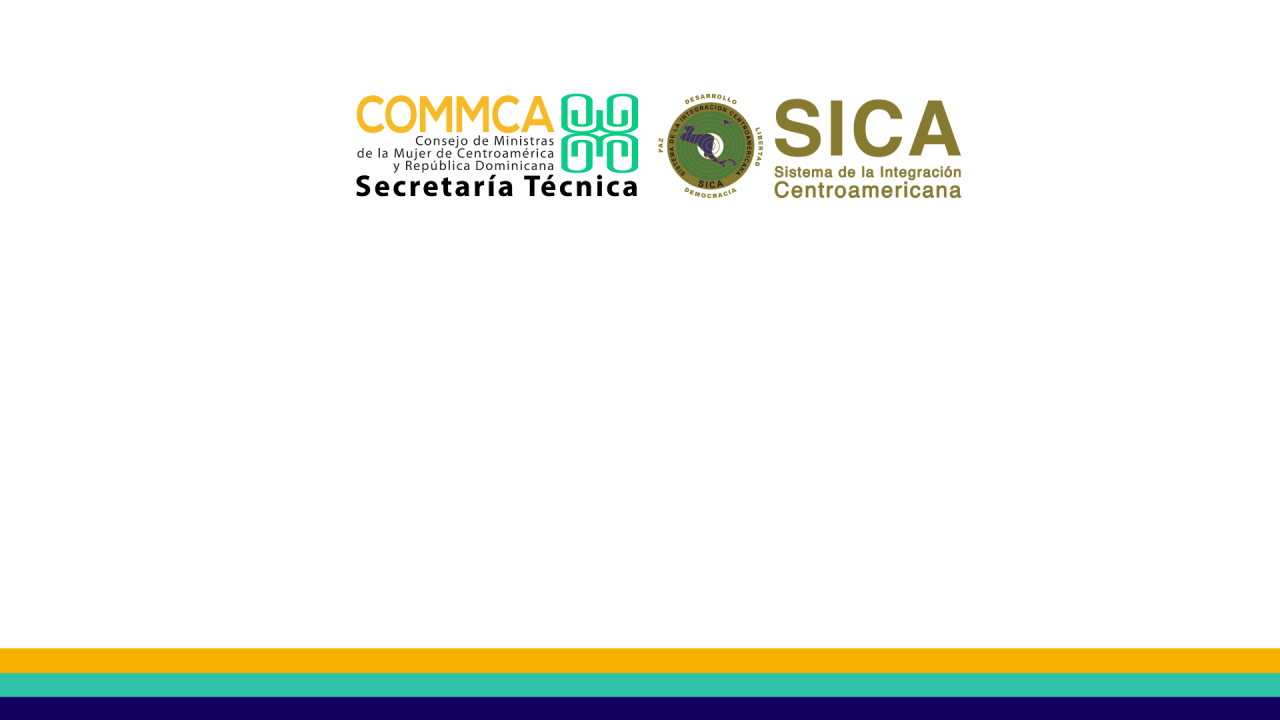 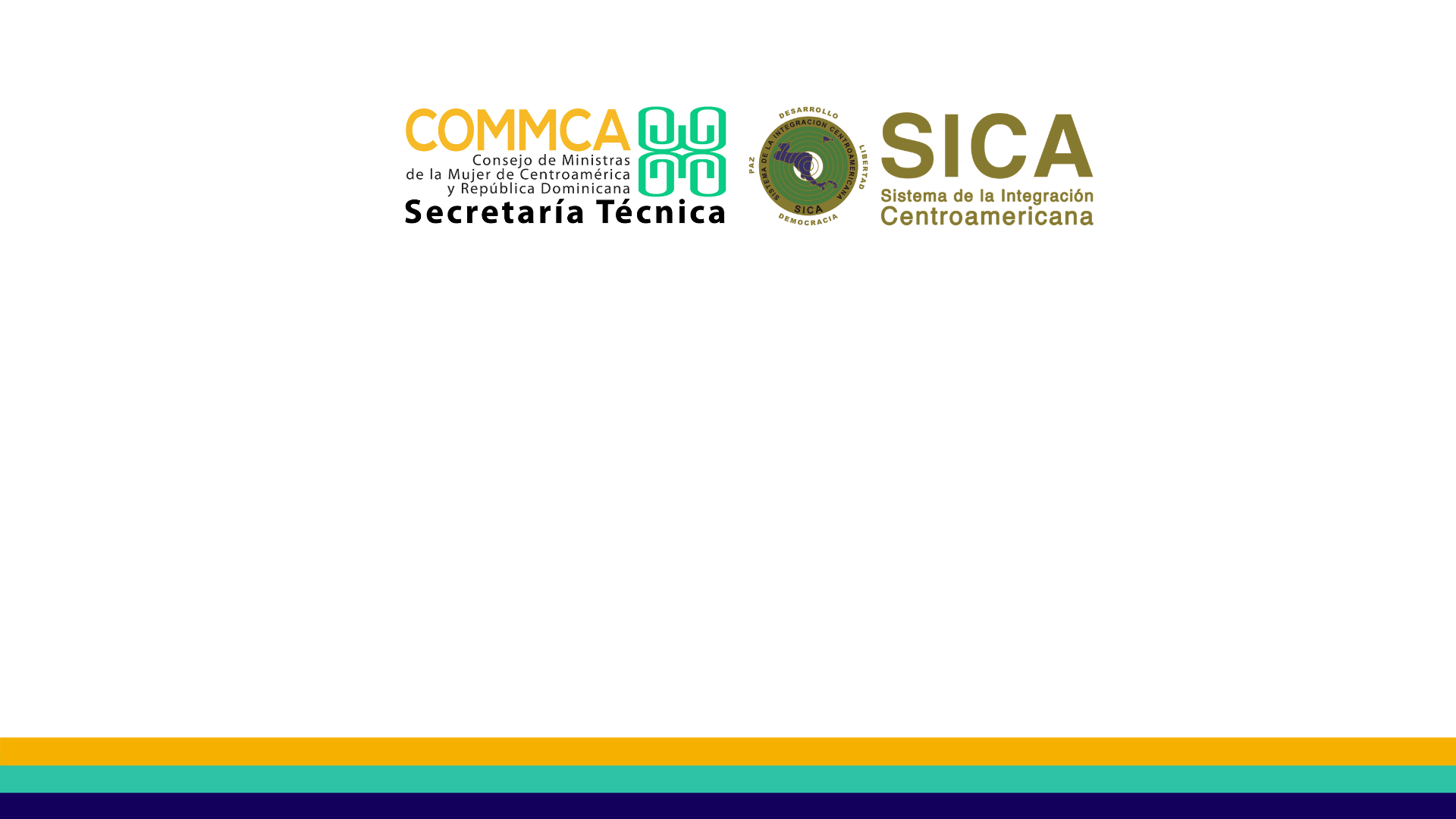 Formular y aplicar una guía de entrevistas adicionales que permita a las Ministras verificar la coherencia entre lo escrito sobre competencias y los conocimientos sustentados y su desenvolvimiento en lo profesional y político;
C
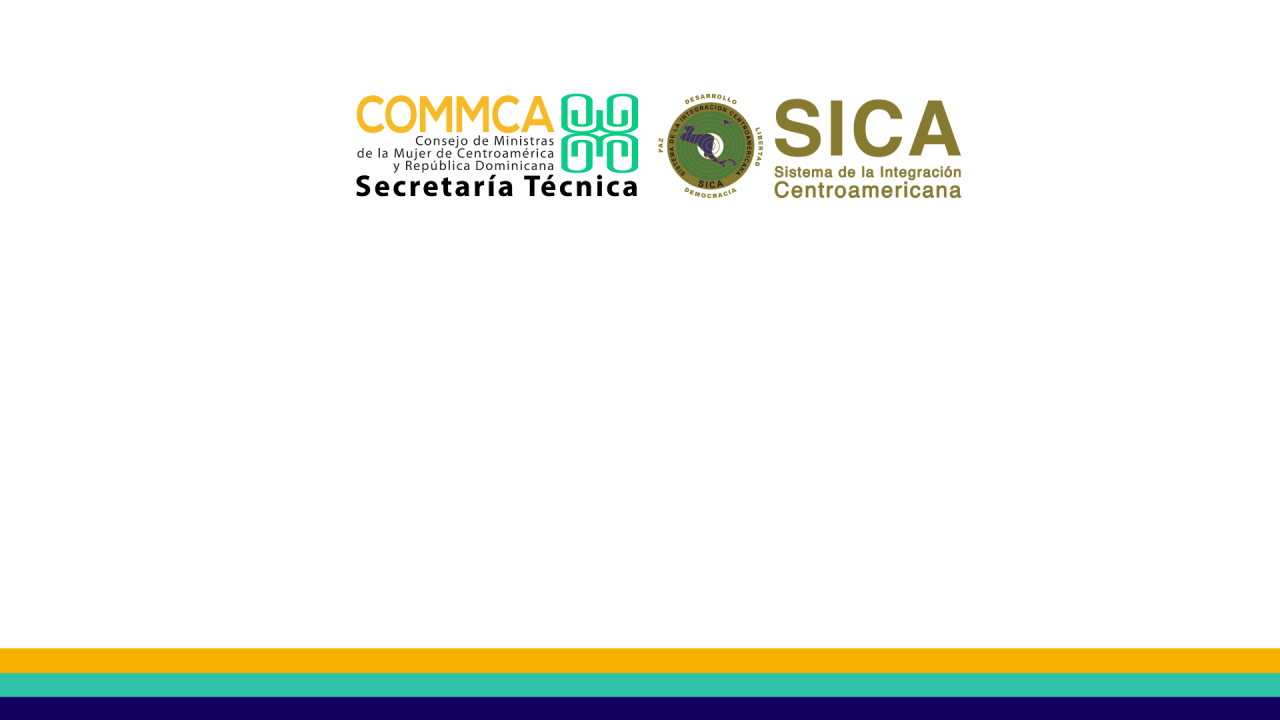 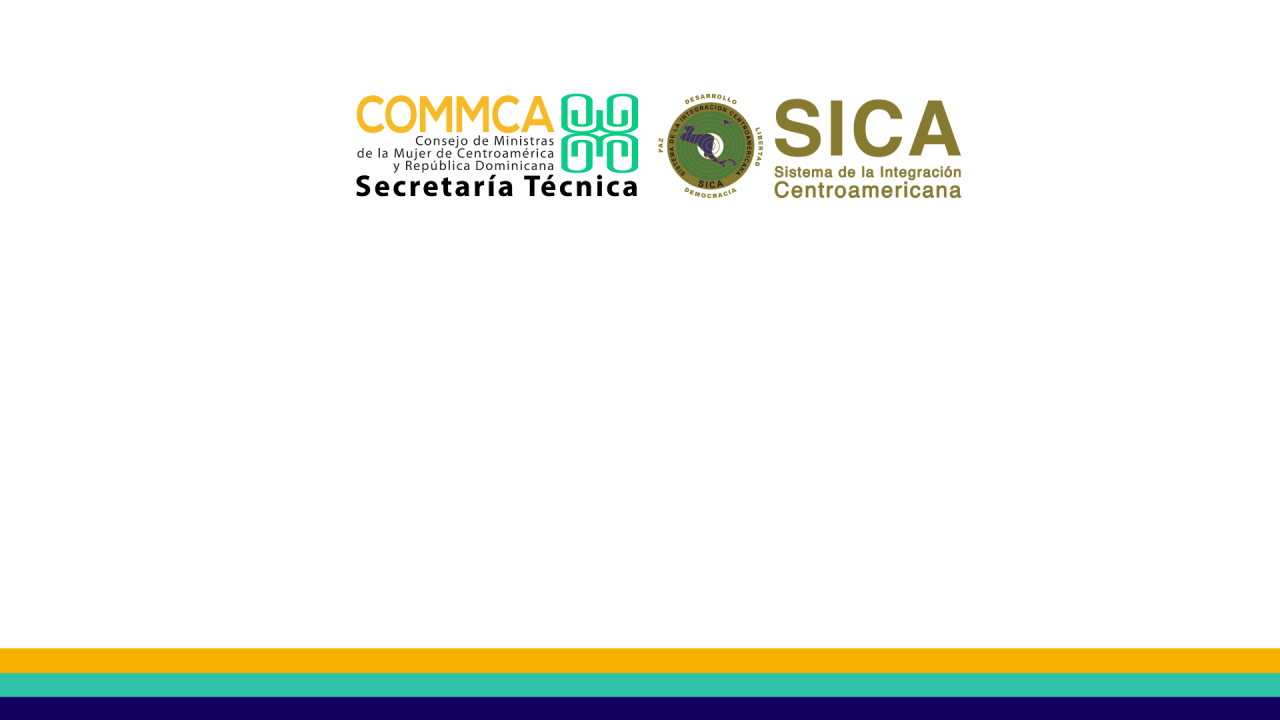 OCTAVO PASO:
ELECCIÓN 
La decisión sobre la elección se adoptará por consenso, de conformidad con los principios fundamentales contenidos en el artículo 6. 
Una vez realizada la elección, se emitirá el acuerdo de nombramiento respectivo. El nombramiento se notificará a la Presidencia del Comité Ejecutivo y a la SG-SICA, dentro de los diez (10) días posteriores a la decisión, para los fines establecidos en 	el artículo 13 del Reglamento.
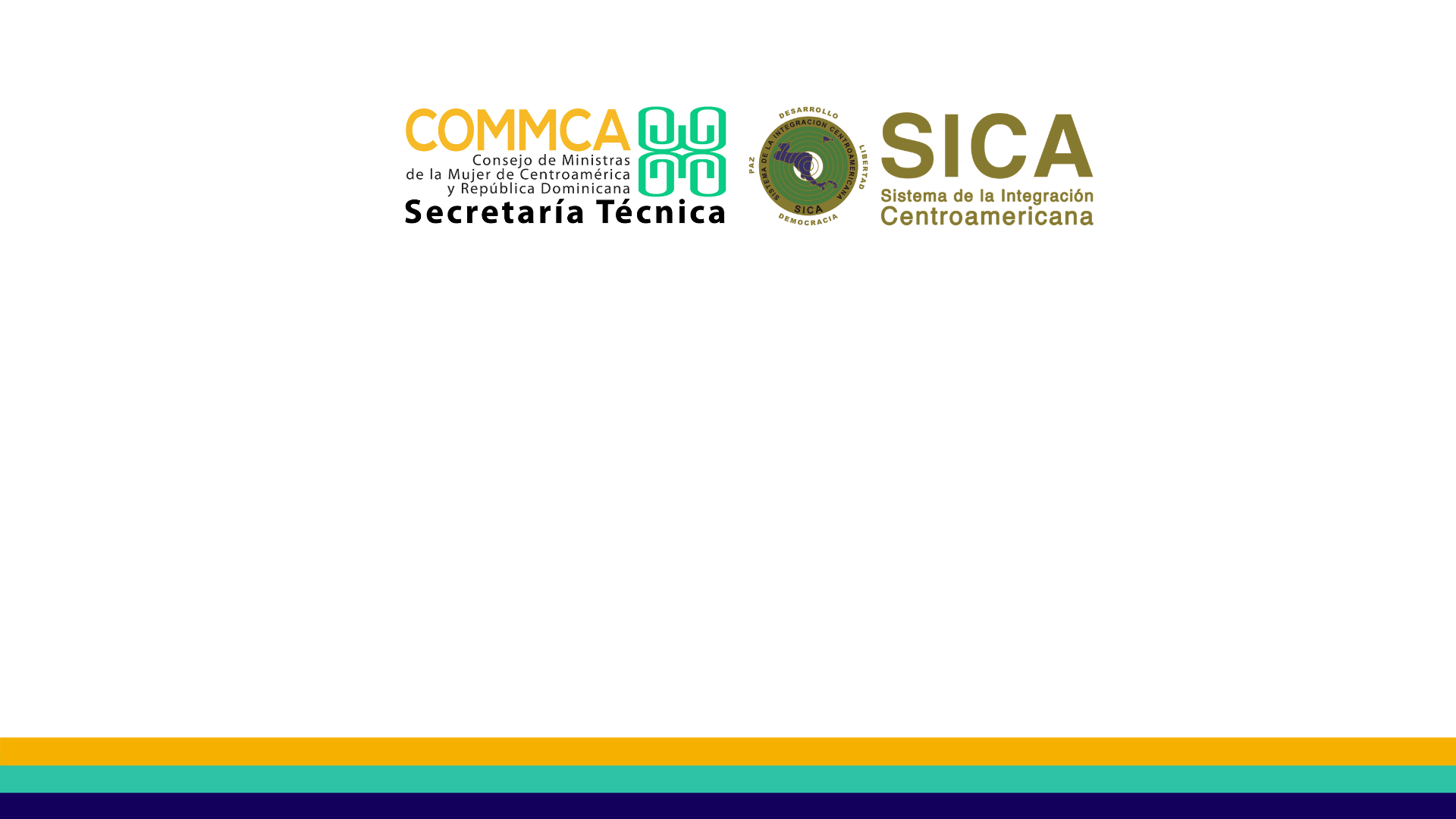 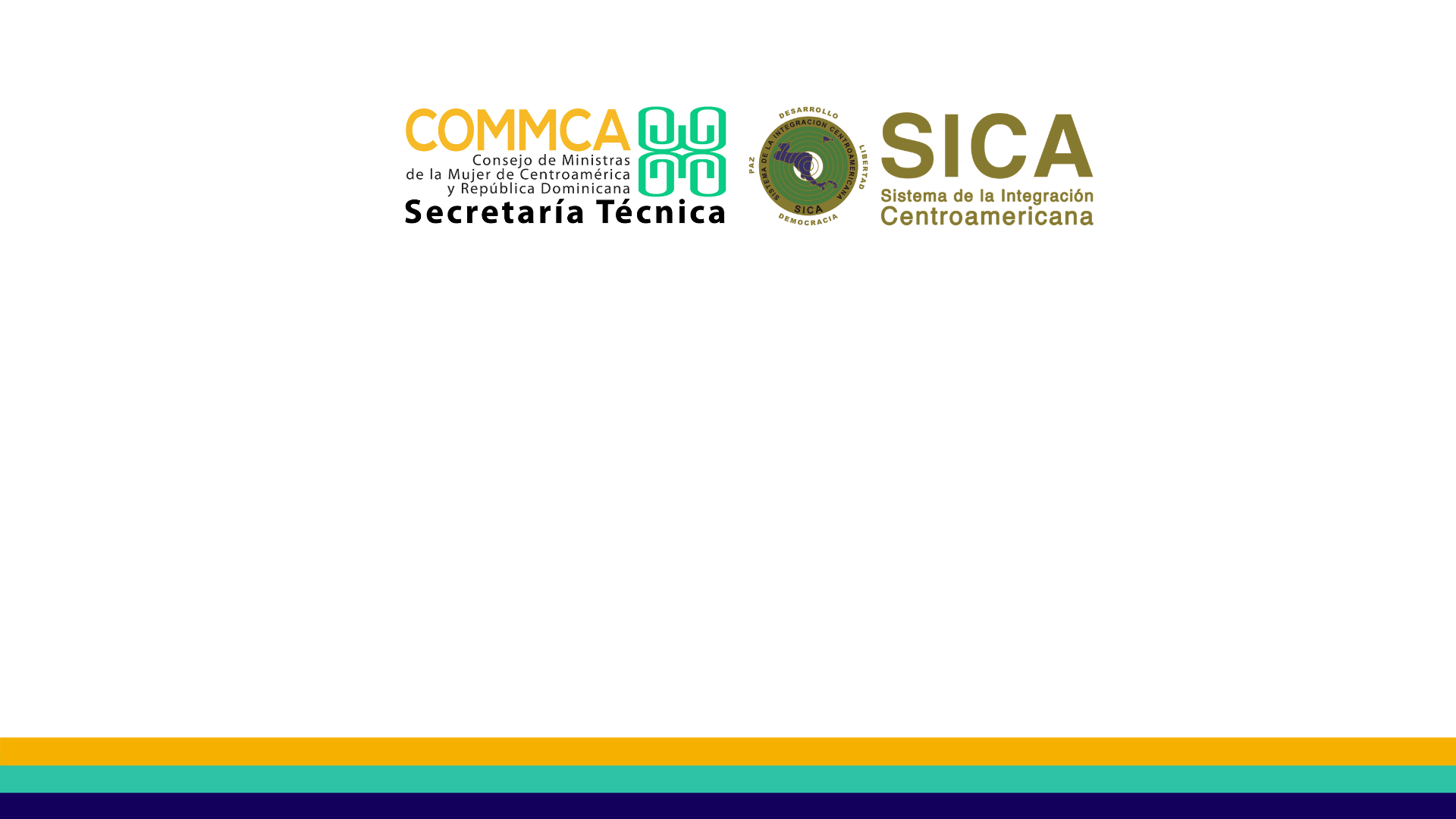 Artículo 11: PROCESO DESIERTO
Si ninguno de los candidatos reúne los requisitos establecidos, el Consejo de Ministros del ramo o ente responsable correspondiente declarará desierto el proceso de elección, en tal caso, el país designado deberá proceder de forma inmediata a oficializar una nueva terna.
Artículo 12: NOMBRAMIENTO INTERINO
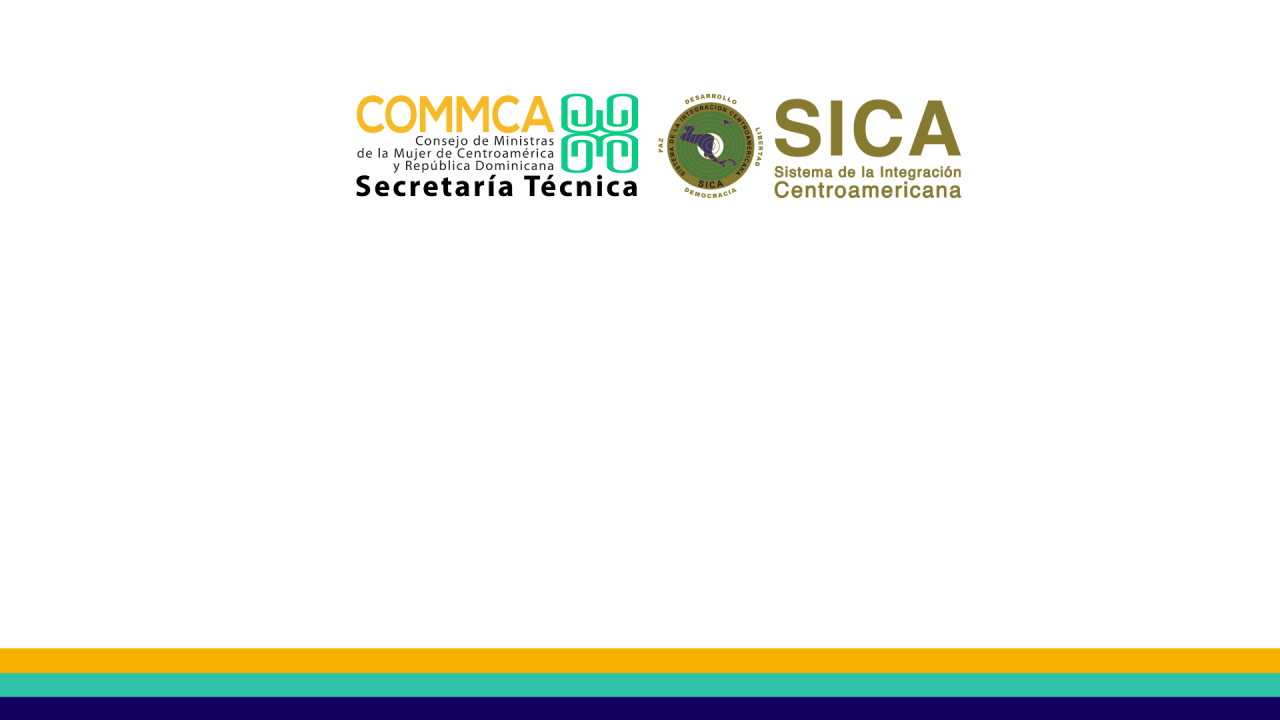 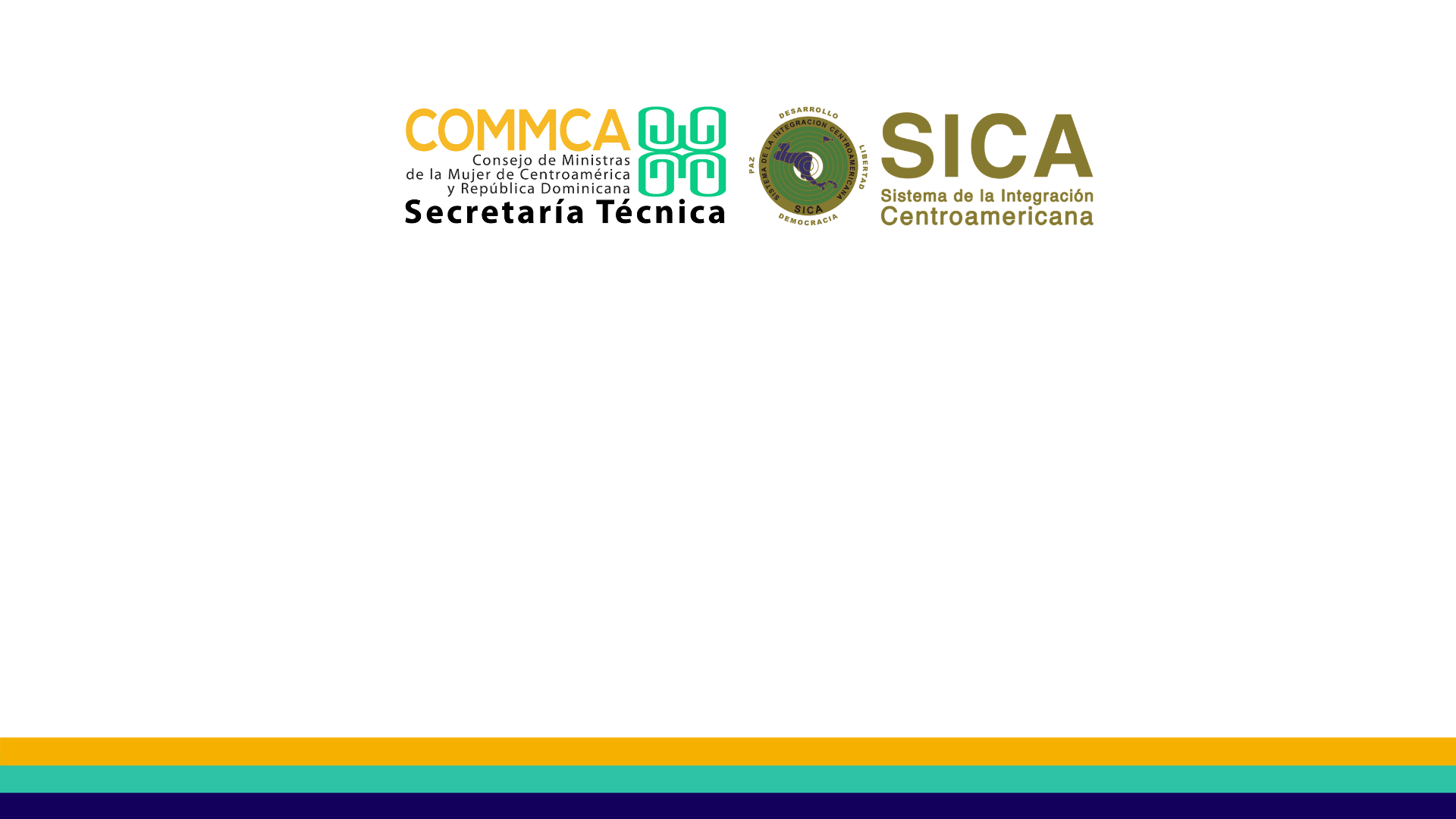 Artículo 13: NOTIFICACIÓN Y CALIDAD DEL
     FUNCIONARIO 
Realizado el nombramiento por el COMMCA, la SG-SICA lo dará a conocer a los Estados Miembros y a la institucionalidad regional del SICA. 
La candidata adquiere la calidad de funcionario del Sistema y en tal carácter prestará juramento de conformidad a lo estipulado en el Art. 5, inciso f) del Protocolo de Reformas al Convenio Constitutivo del Parlamento Centroamericano.
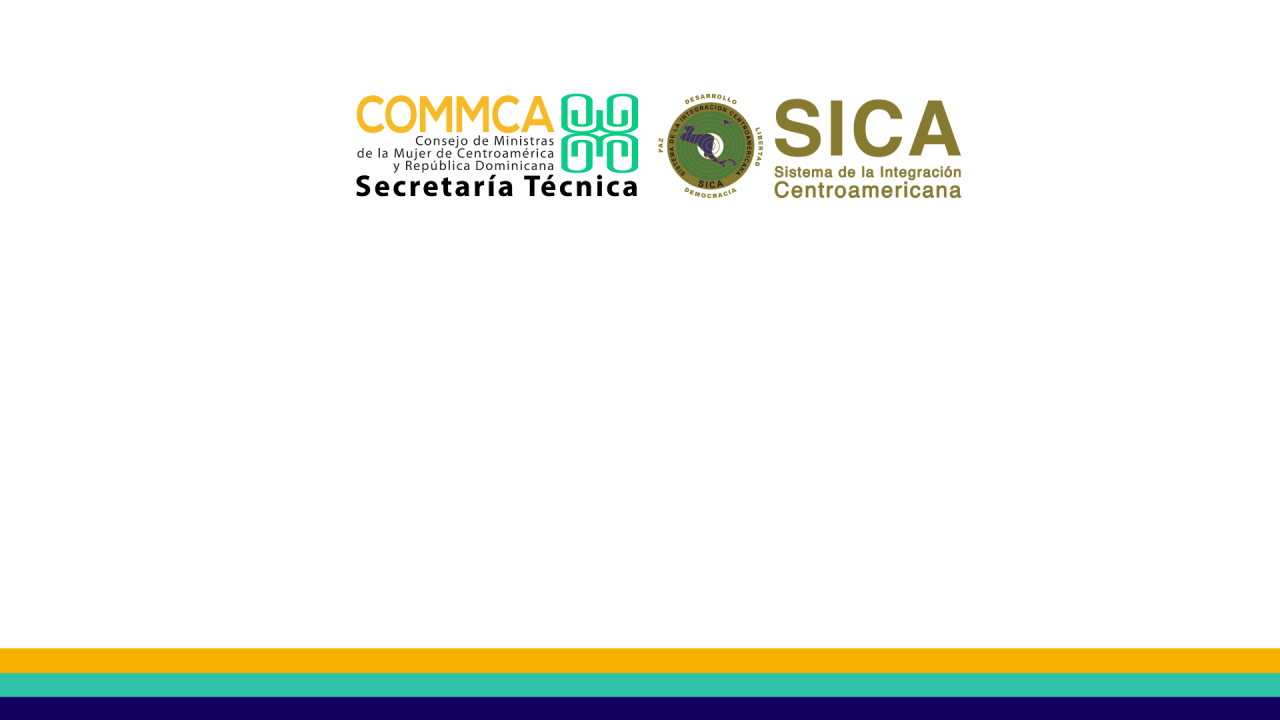 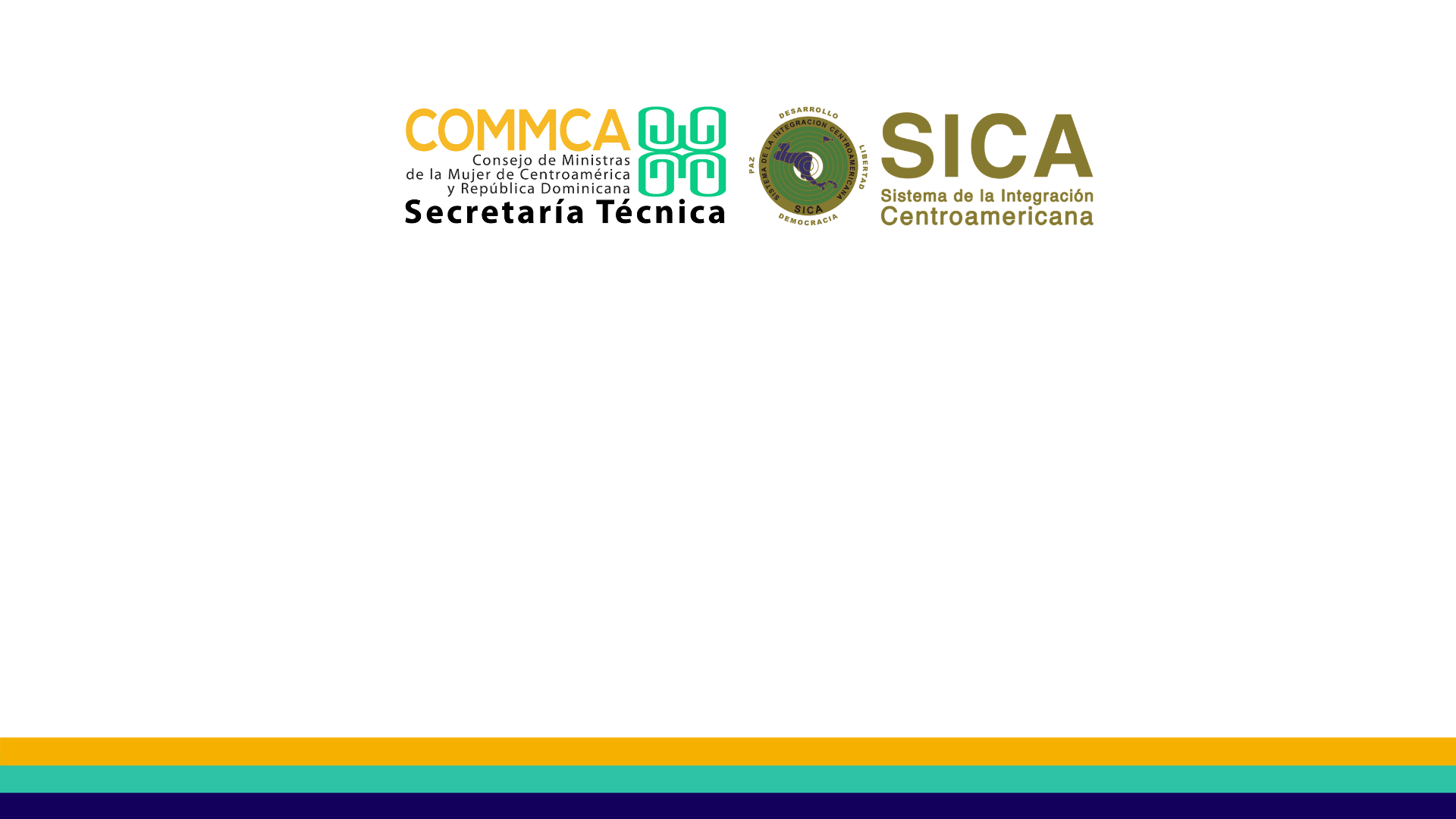 PROPUESTA DE GUÍA DE EVALUACIÓN
COMMCAPARA TITULAR STM-COMMCA
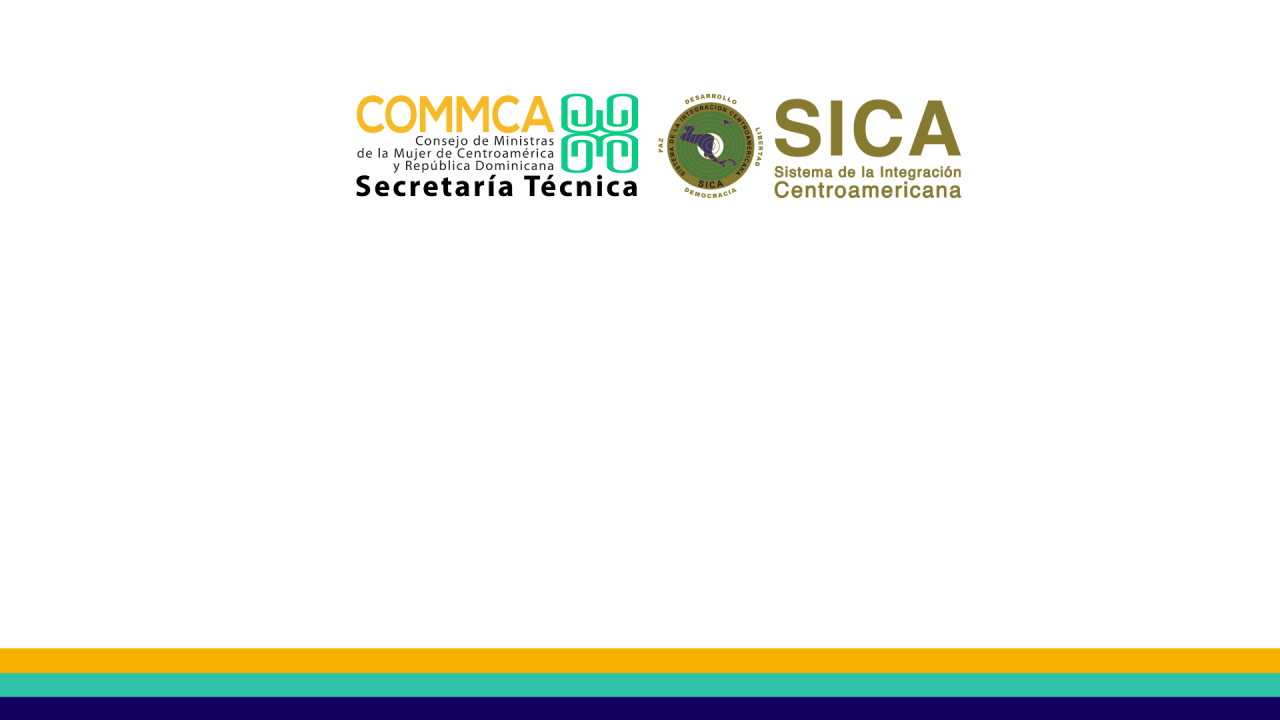 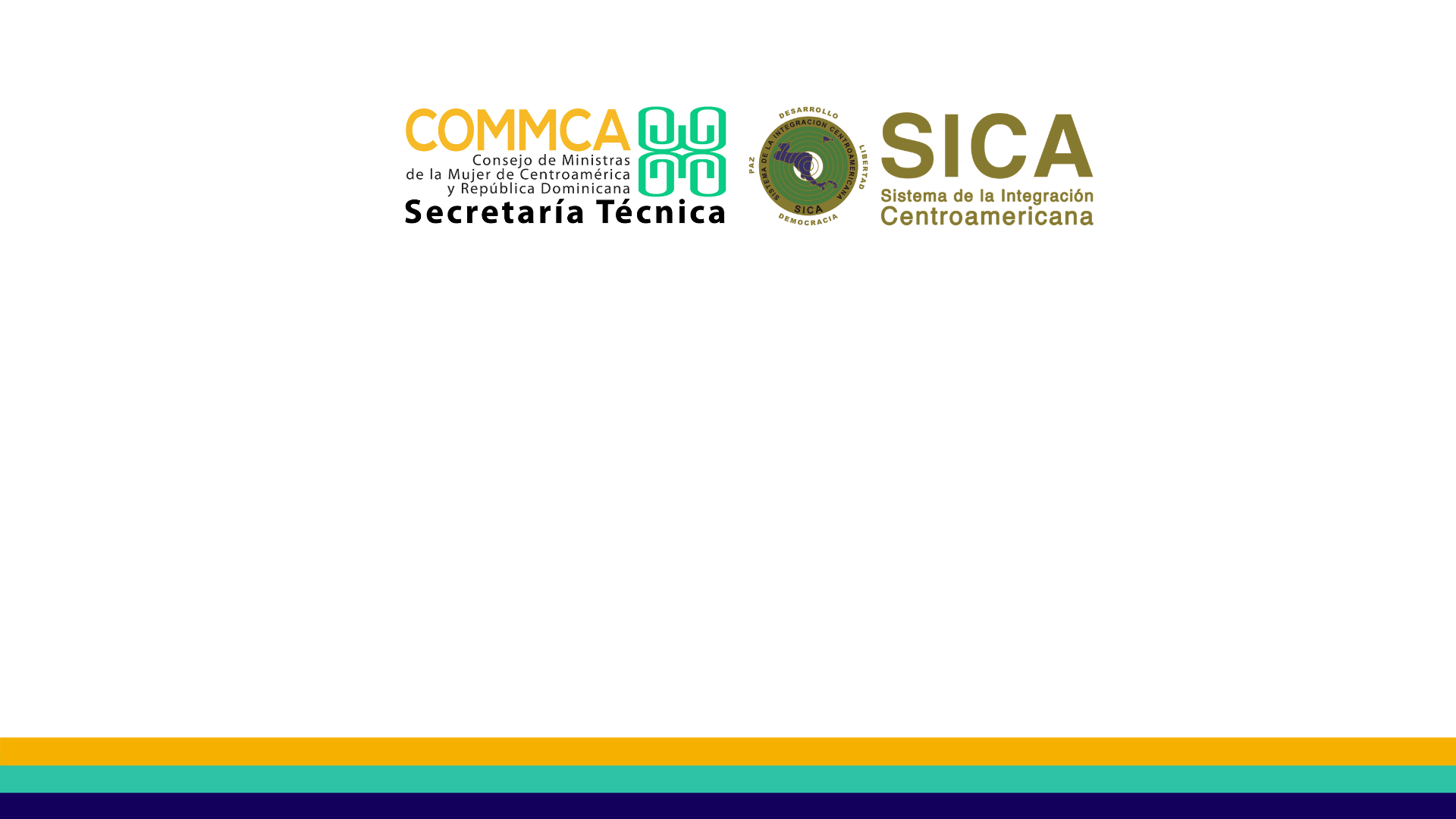 CRITERIOS ORIENTADORES
1
Atribuciones específicas del puesto NO contempladas en el Reglamento de titulares del SICA y el Reglamento del COMMCA
2
Capacidad gerencial de la secretaria para manejar procesos de negociación que permitan la integración de la PRIEG/SICA, el principio de equidad para la igualdad de las mujeres y la aplicación de sus derechos humanos contenidos en instrumentos internacionales, regionales, subregionales y nacionales en las Políticas sectoriales de la institucionalidad regional del SICA y otras instituciones regionales y nacionales
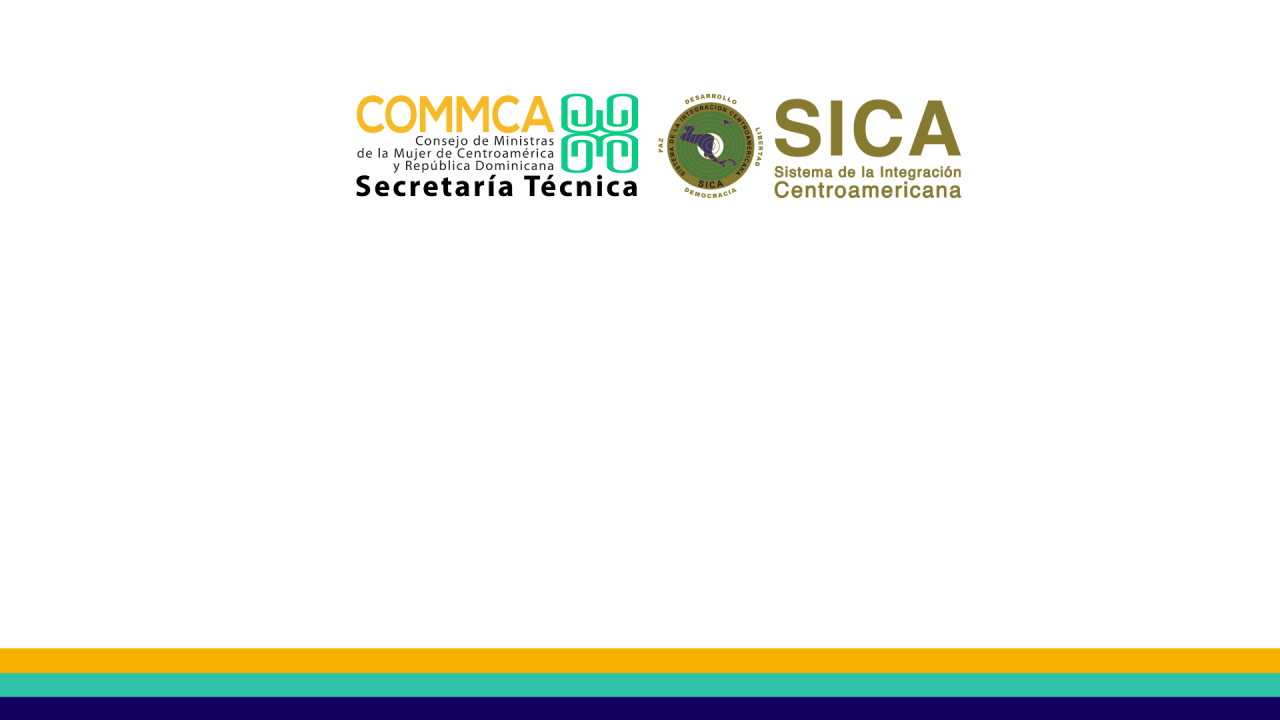 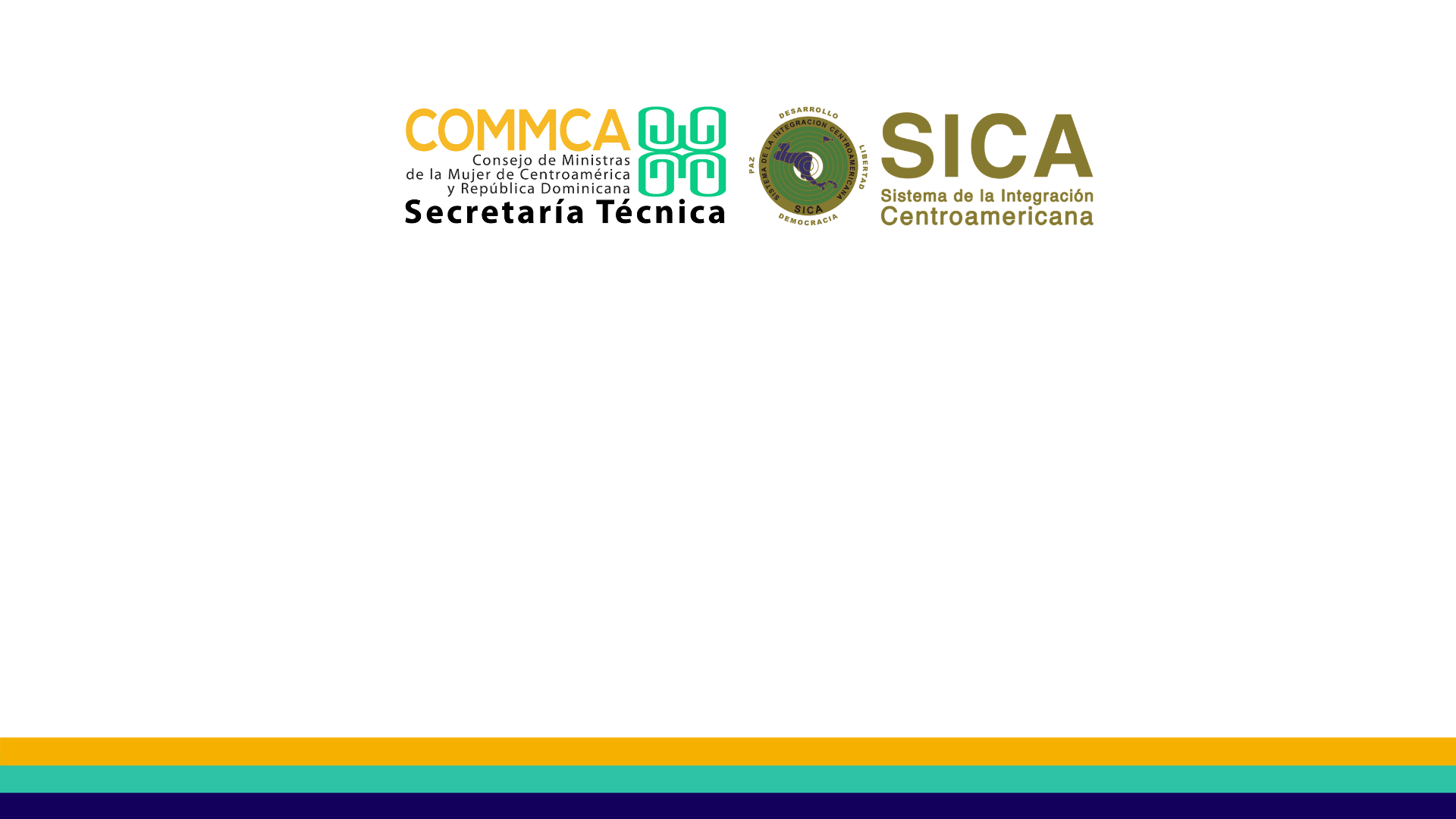 3
Capacidad para garantizar que las propuestas desde y para las mujeres sean discutidas e incluidas dentro del conjunto de políticas, planes, estrategias, programas y proyectos del SICA.
Habilidad para impulsar desde el COMMCA, transformaciones estructurales a favor de la equidad de mujeres y hombres en los distintas ámbitos de la vida política, económica social, ambiental y cultural; atendiendo el carácter multicultural, pluricultural y pluriétnico de la sociedades de los países SICA, así como, trabajar aquella diferencias en las áreas urbana y rural.
4
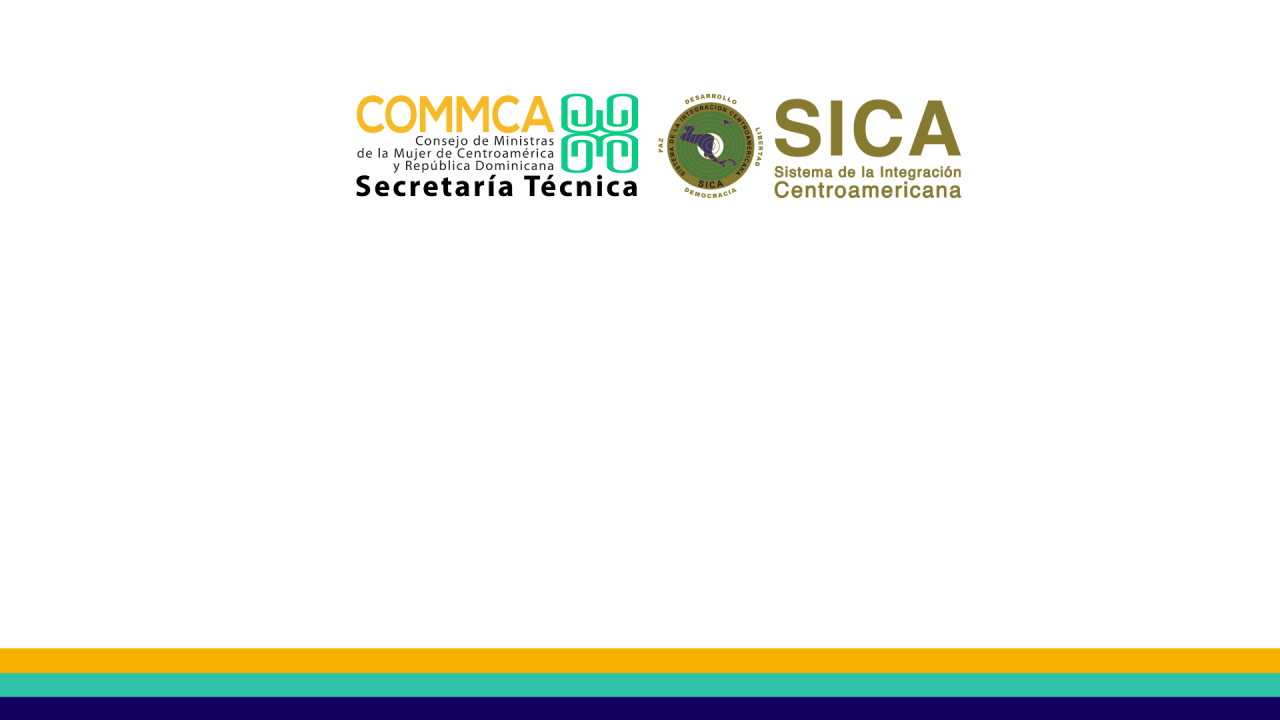 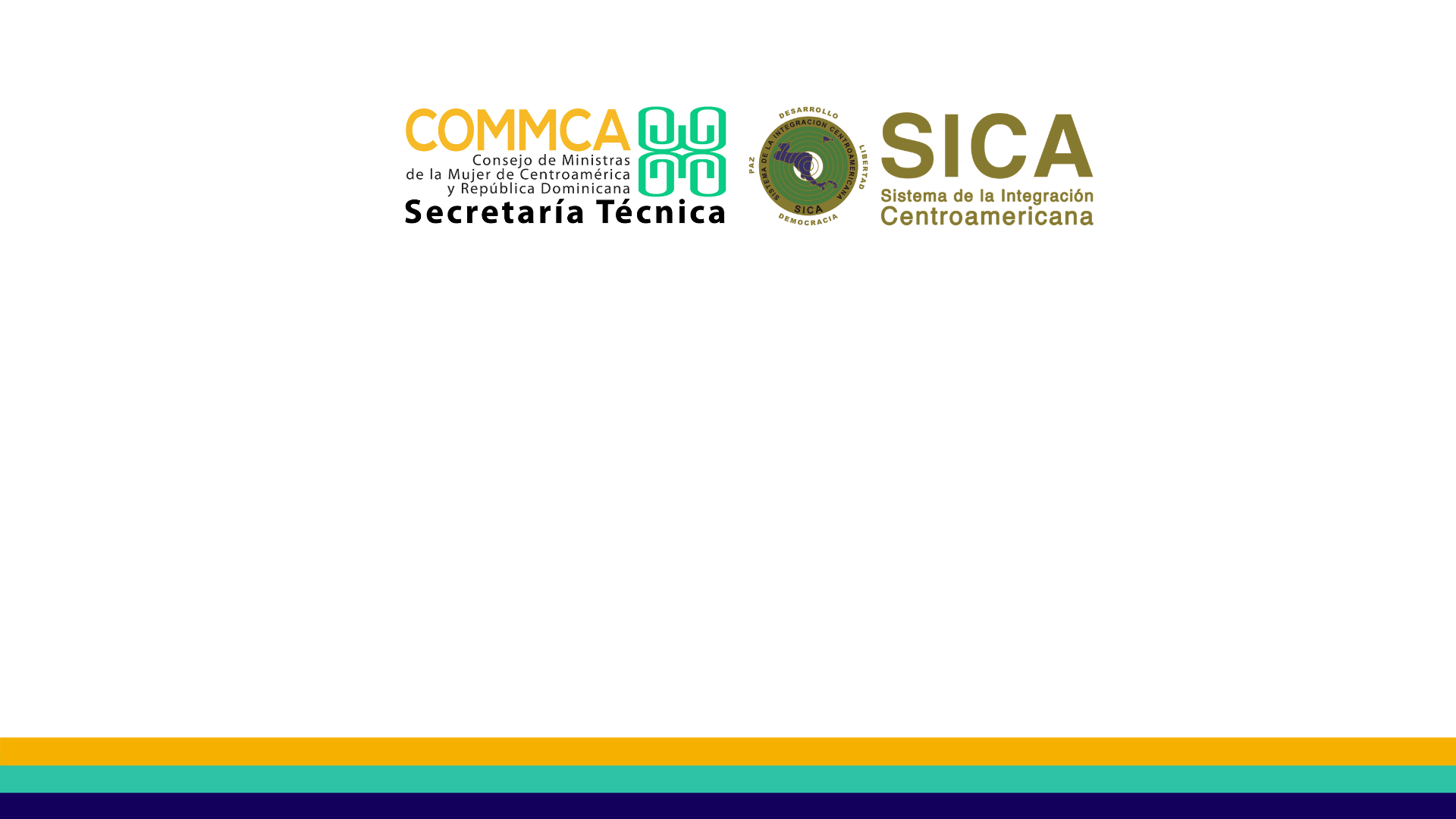 HERRAMIENTA DE EVALUACIÓNOBJETIVA
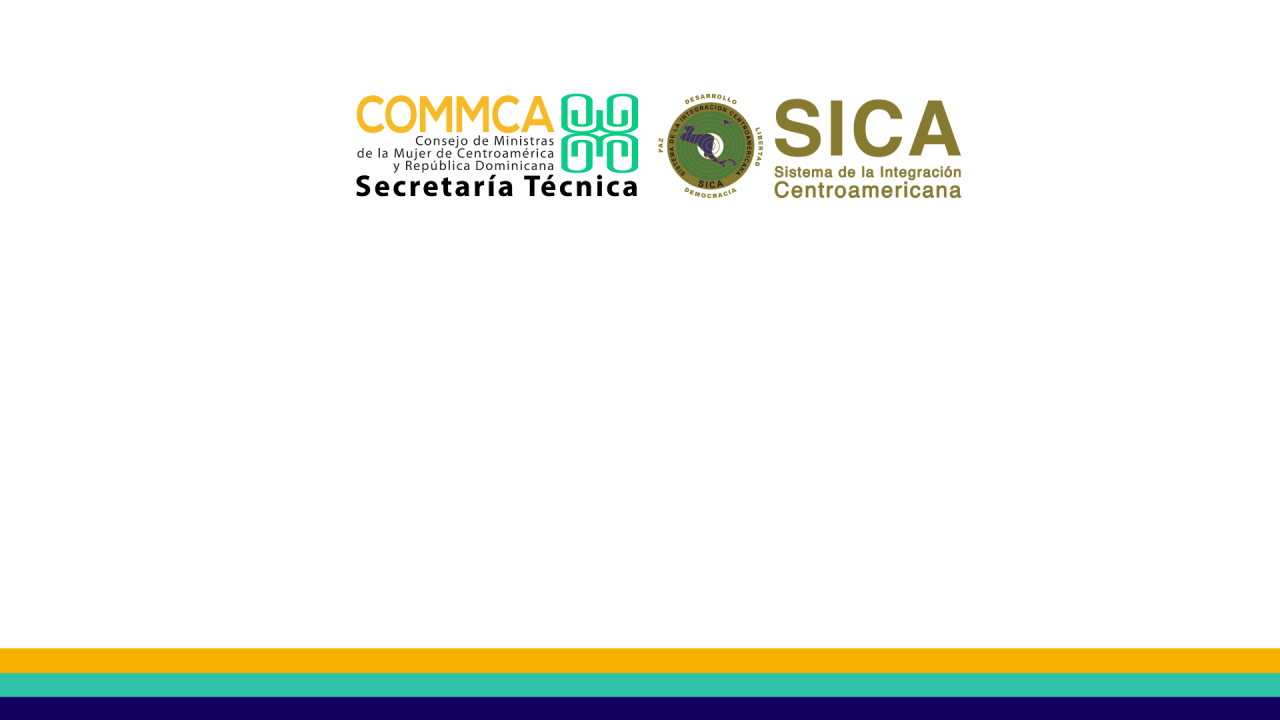 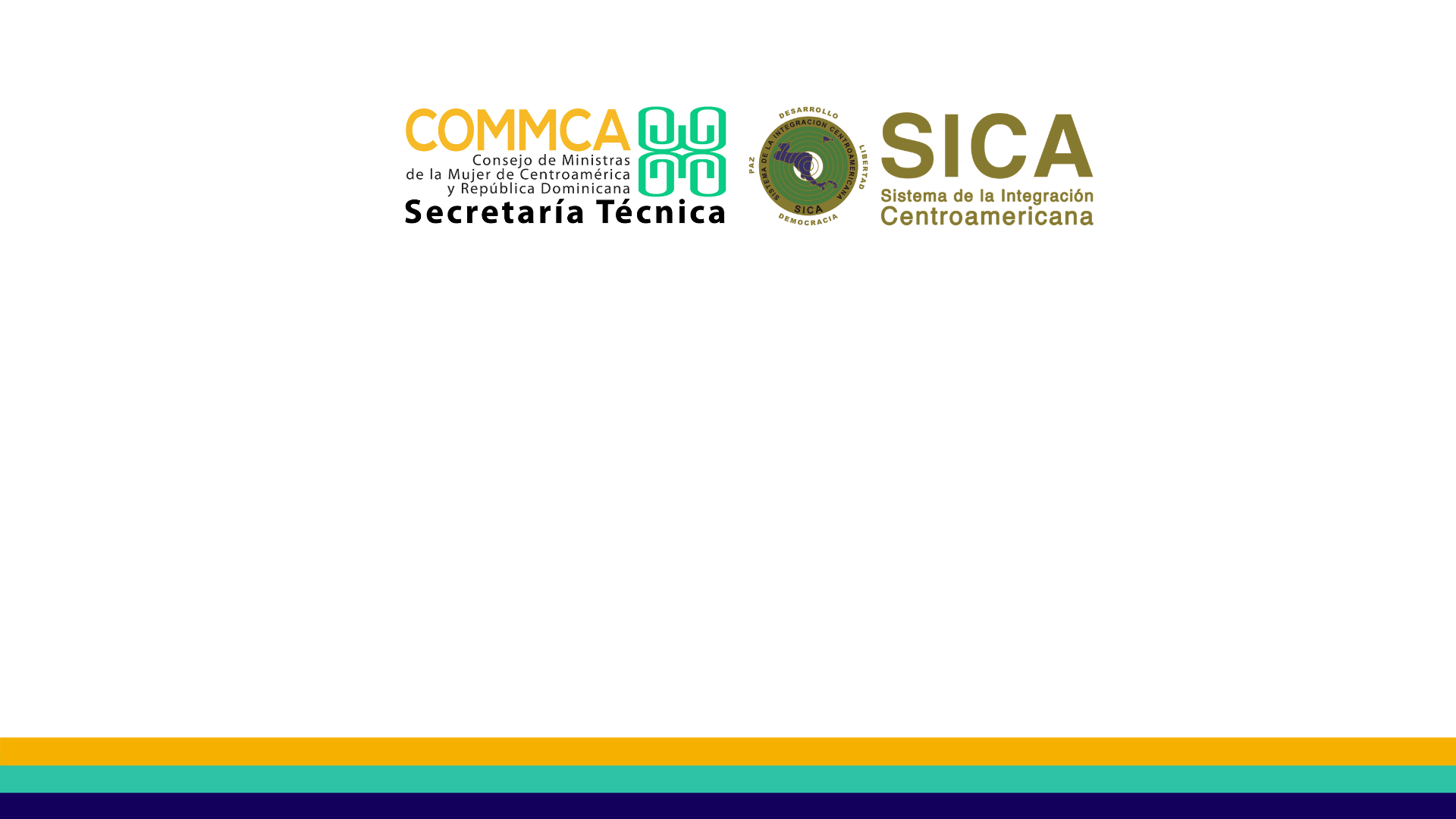 REQUISITOS
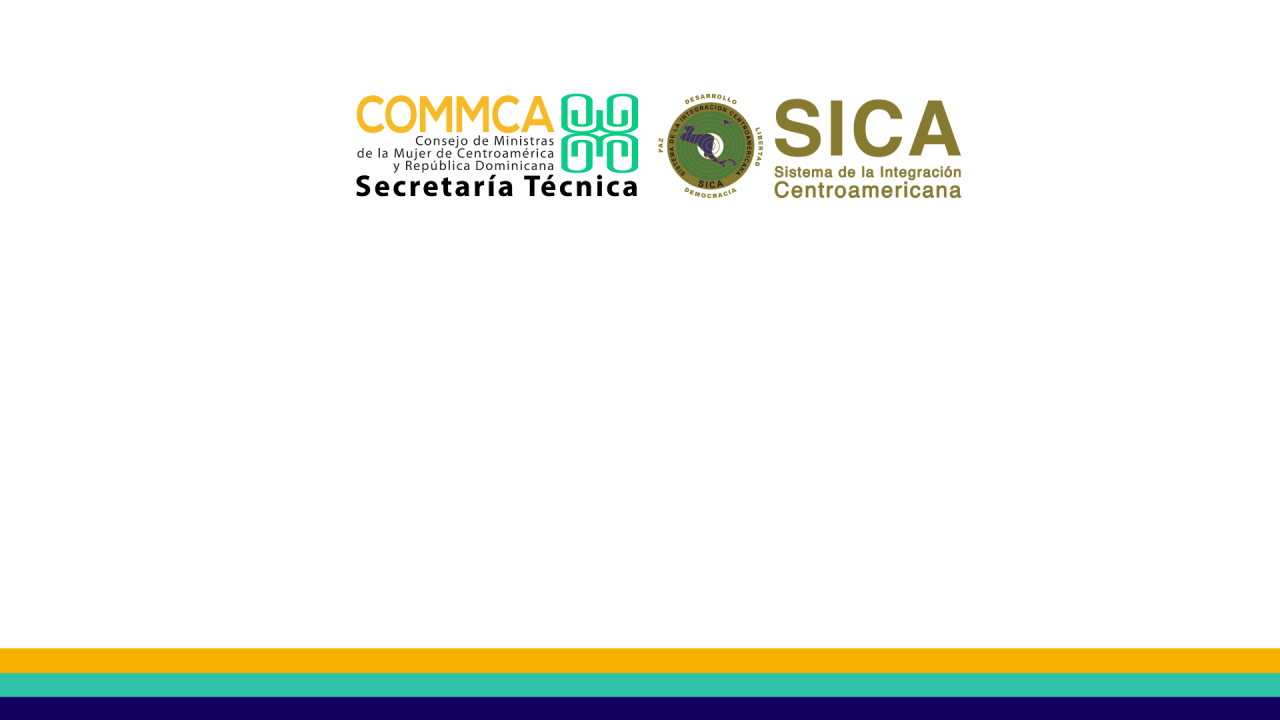 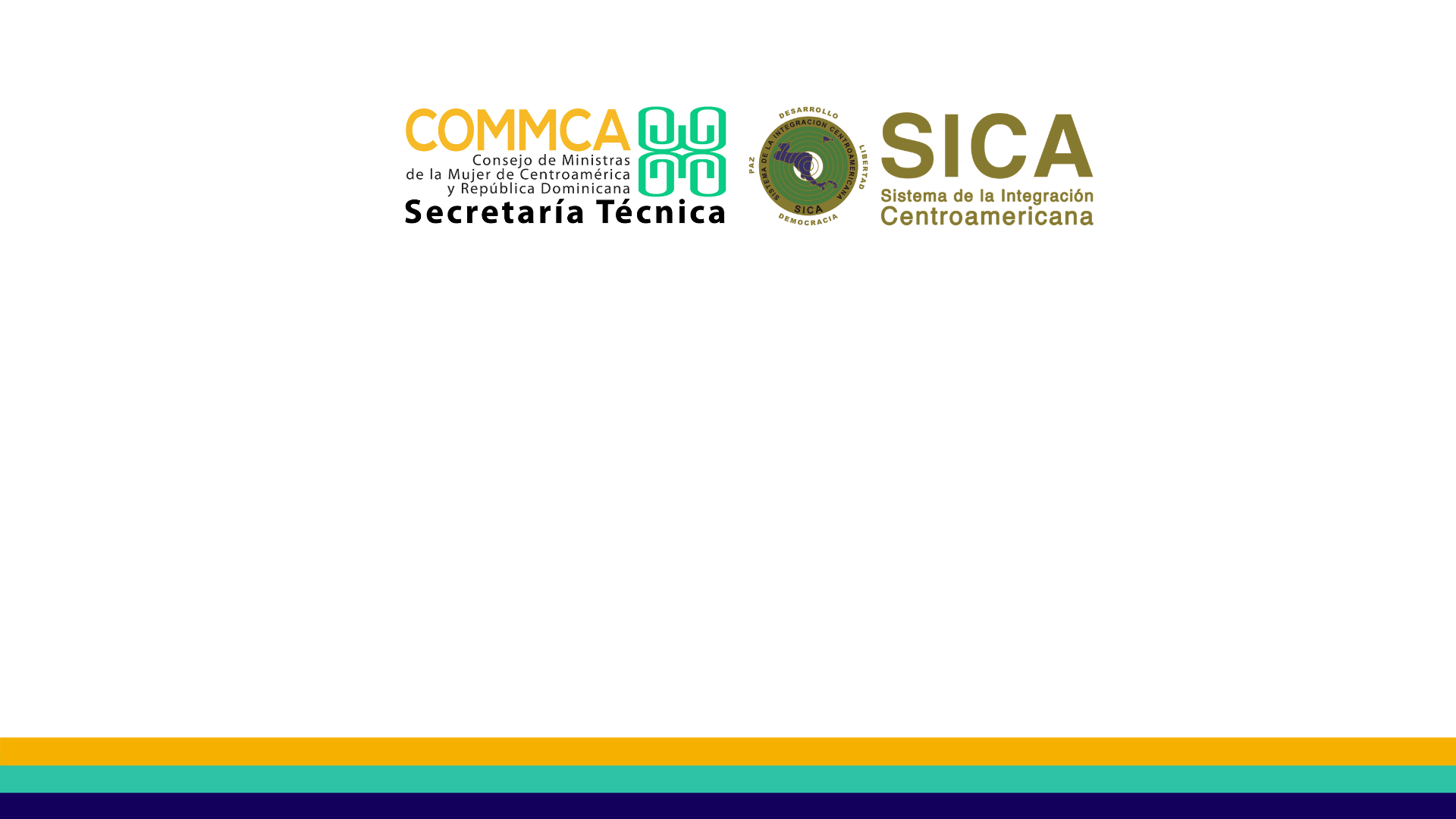 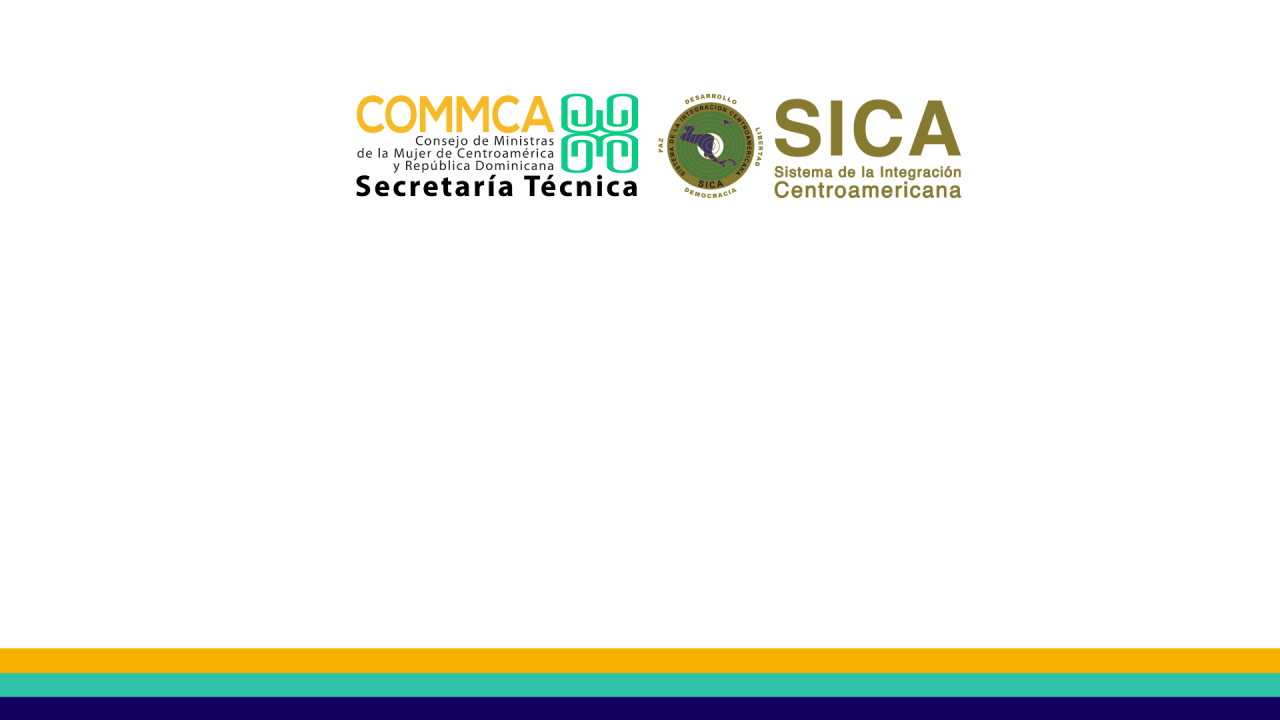 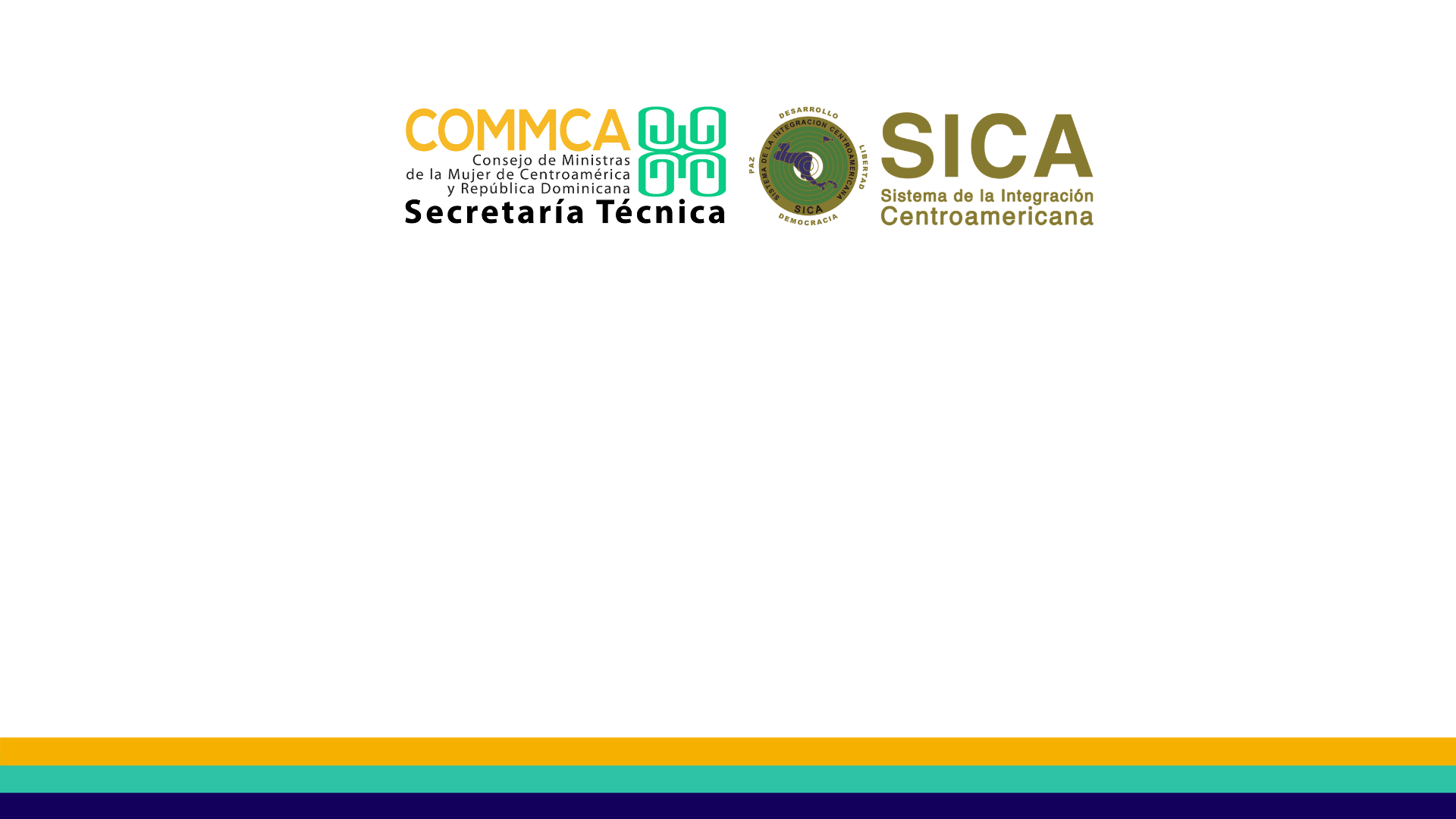 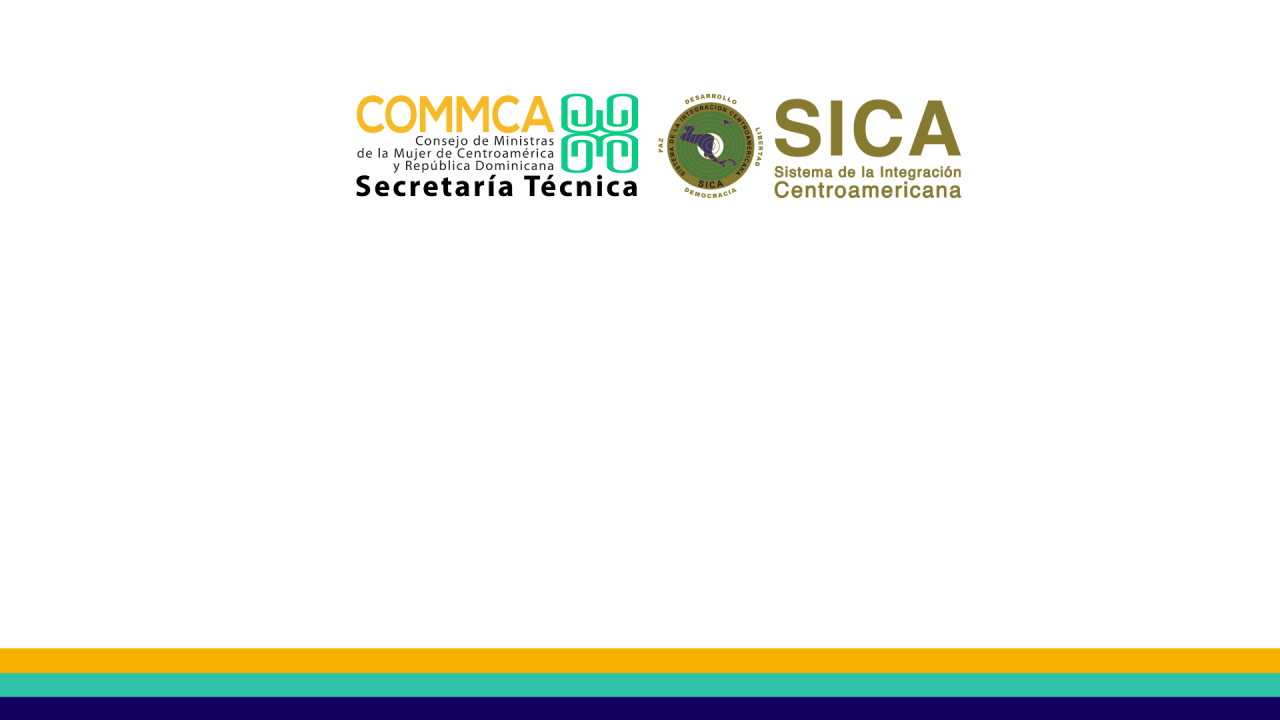 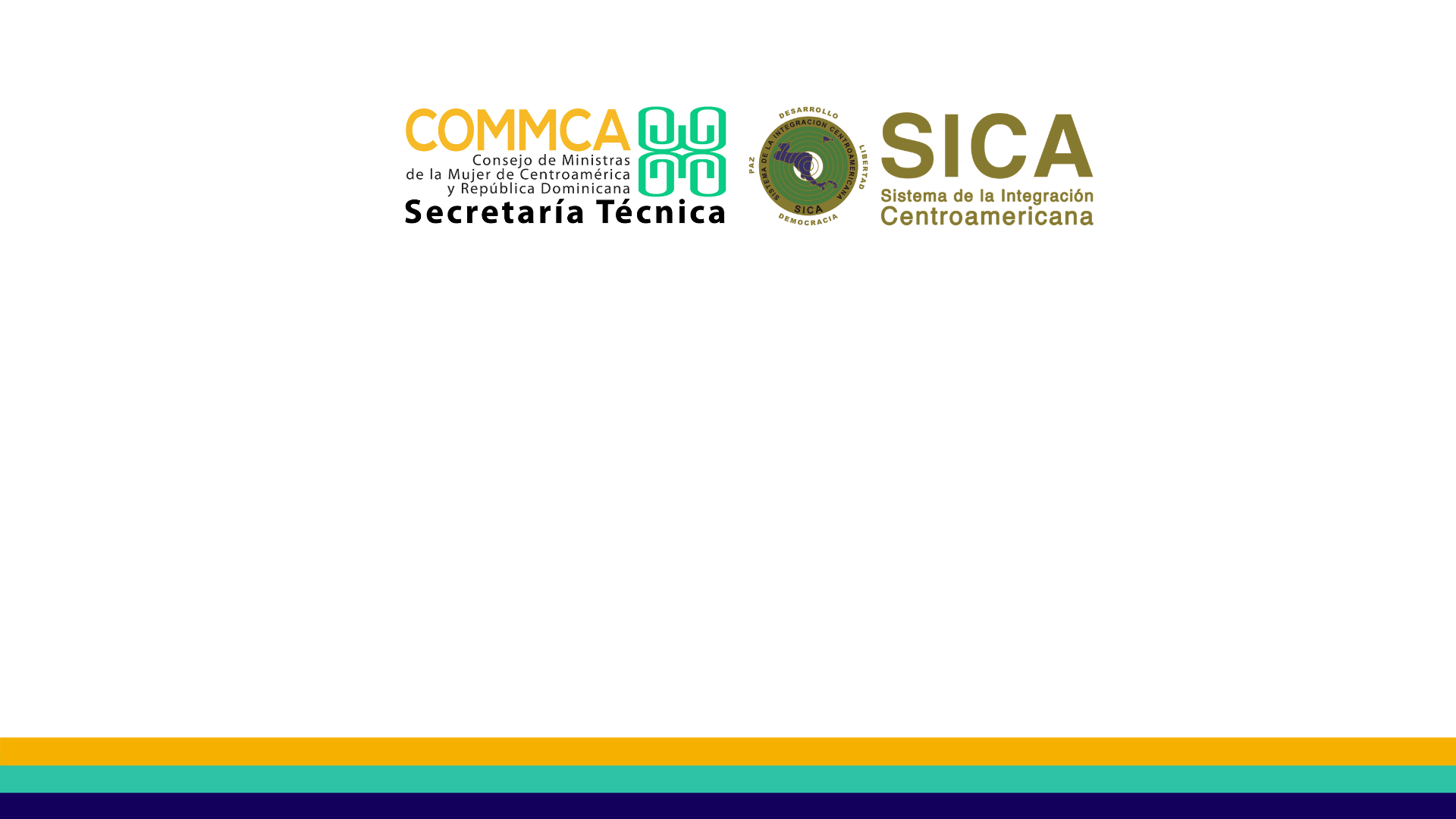 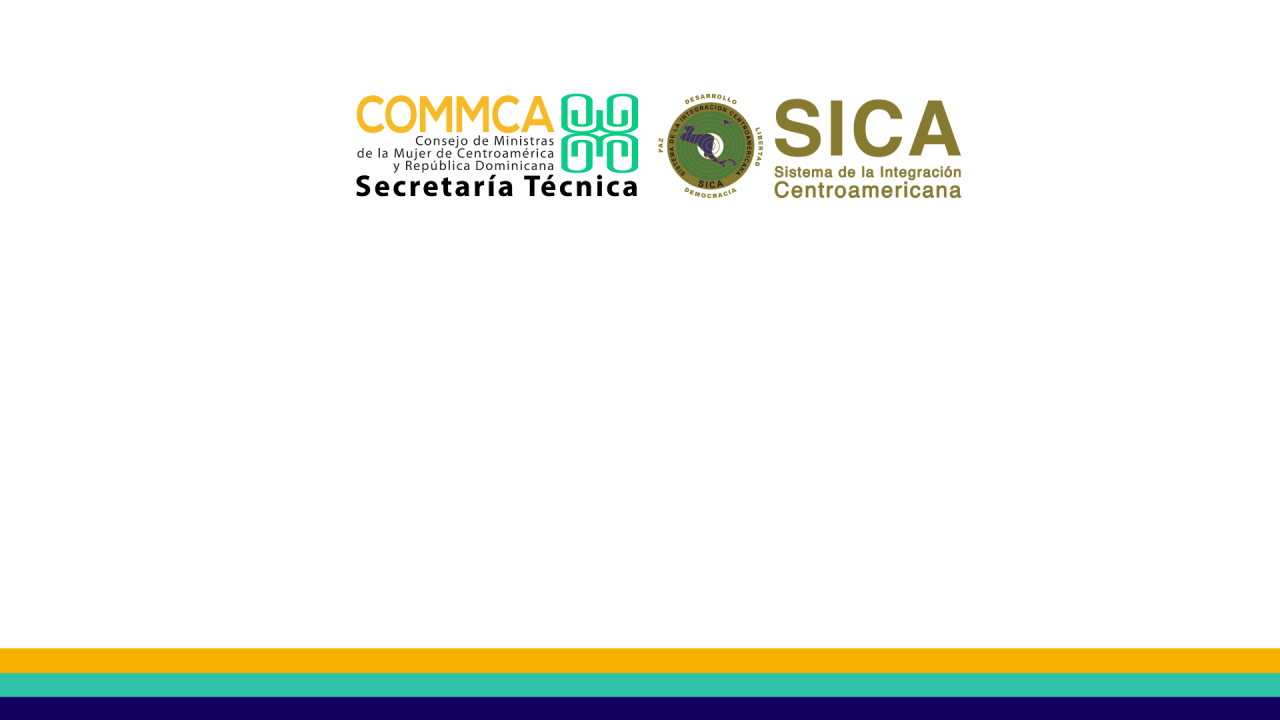 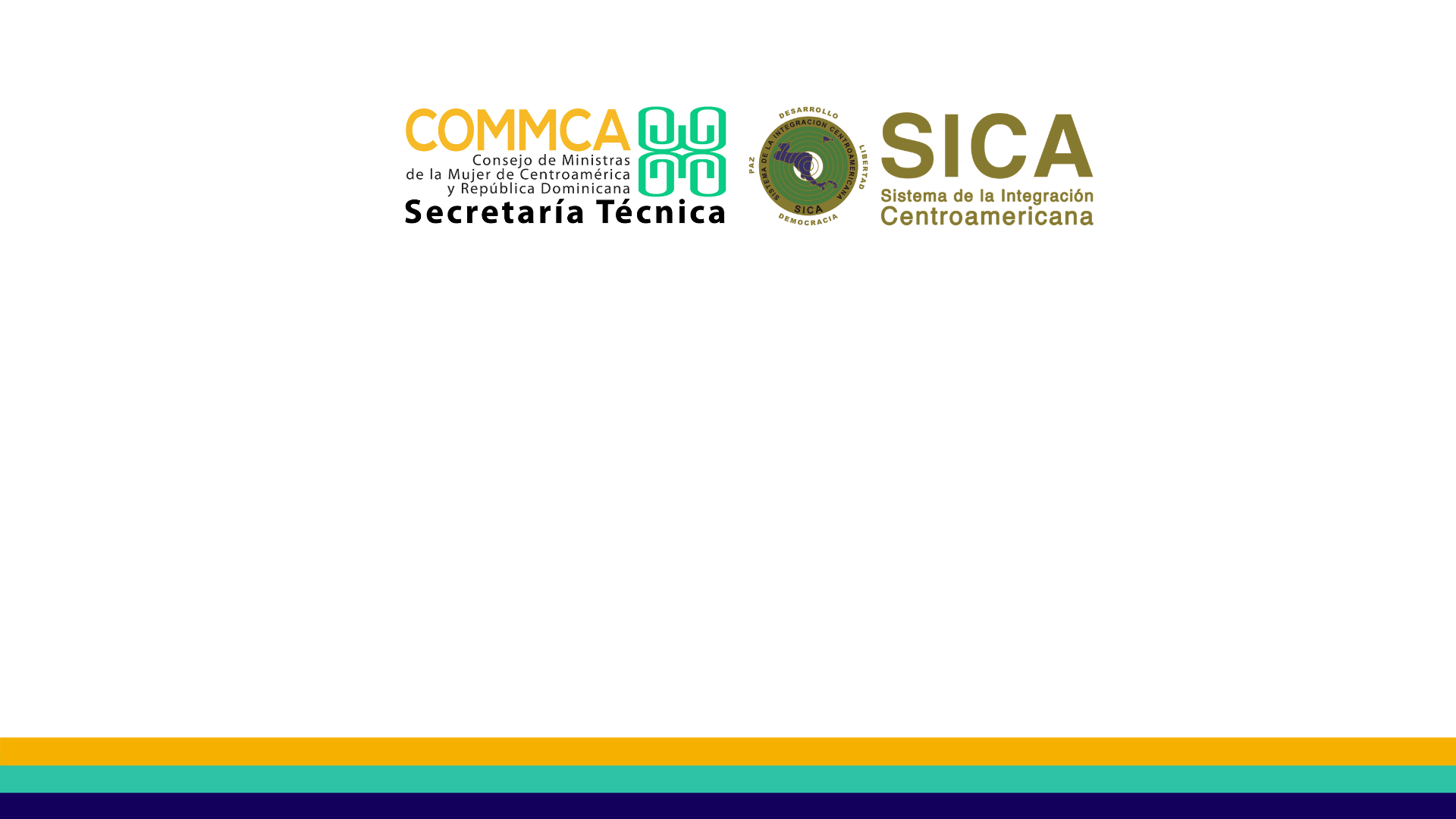 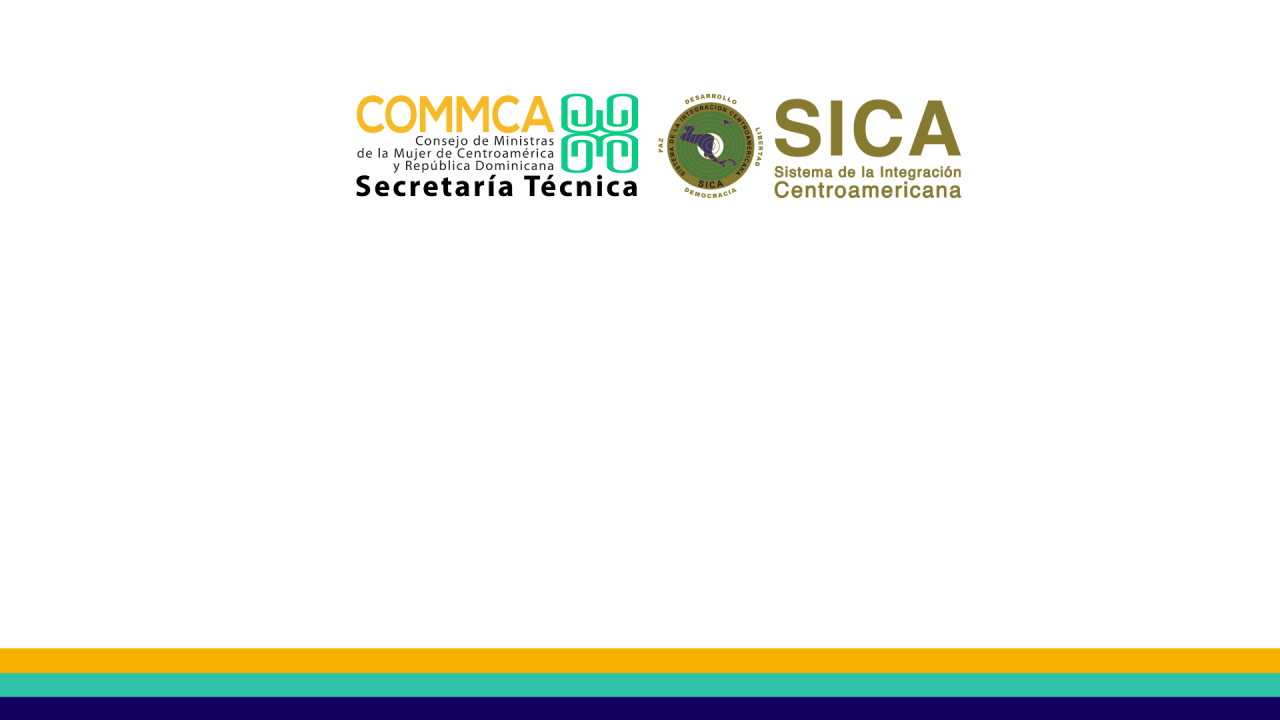 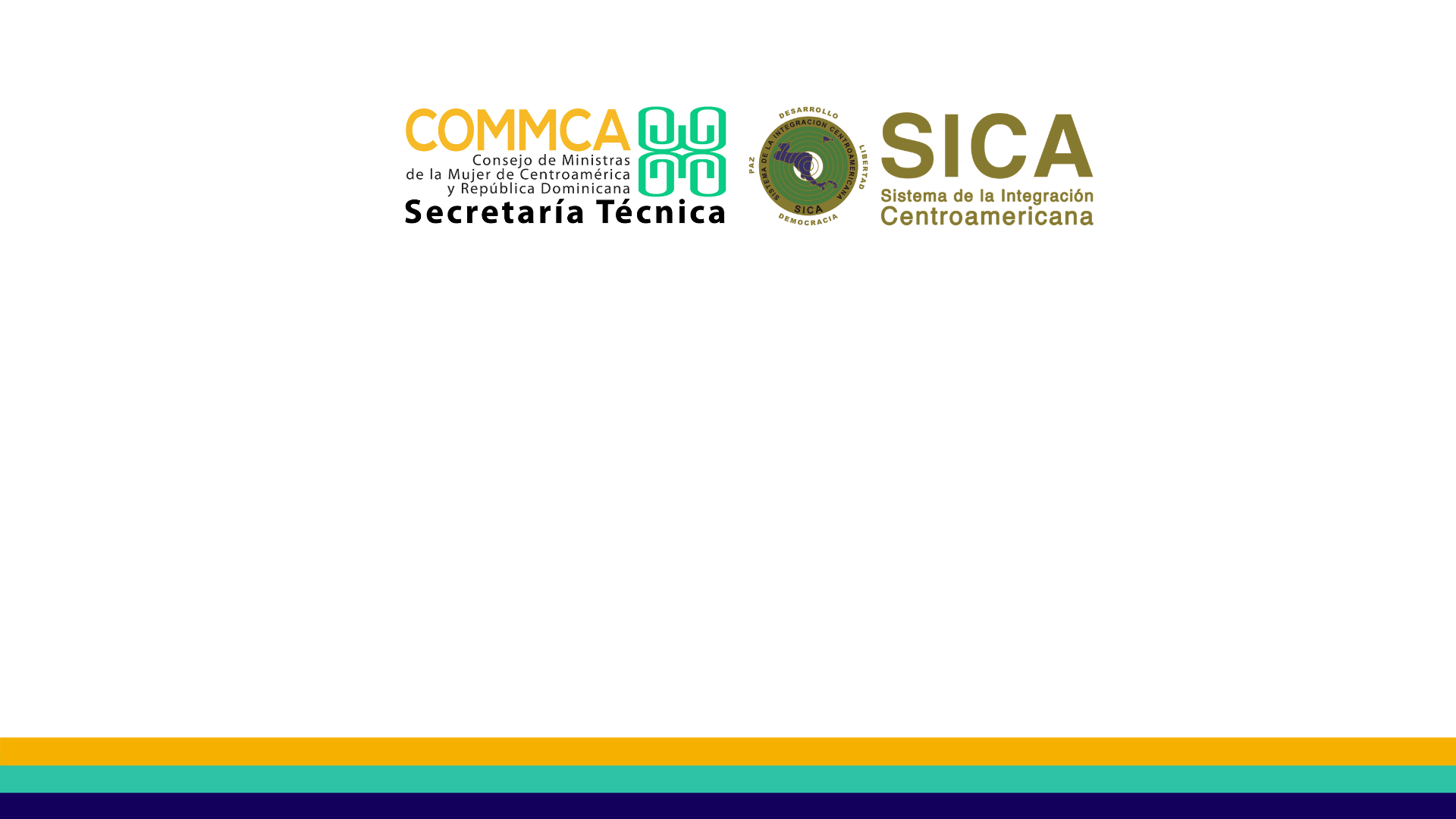 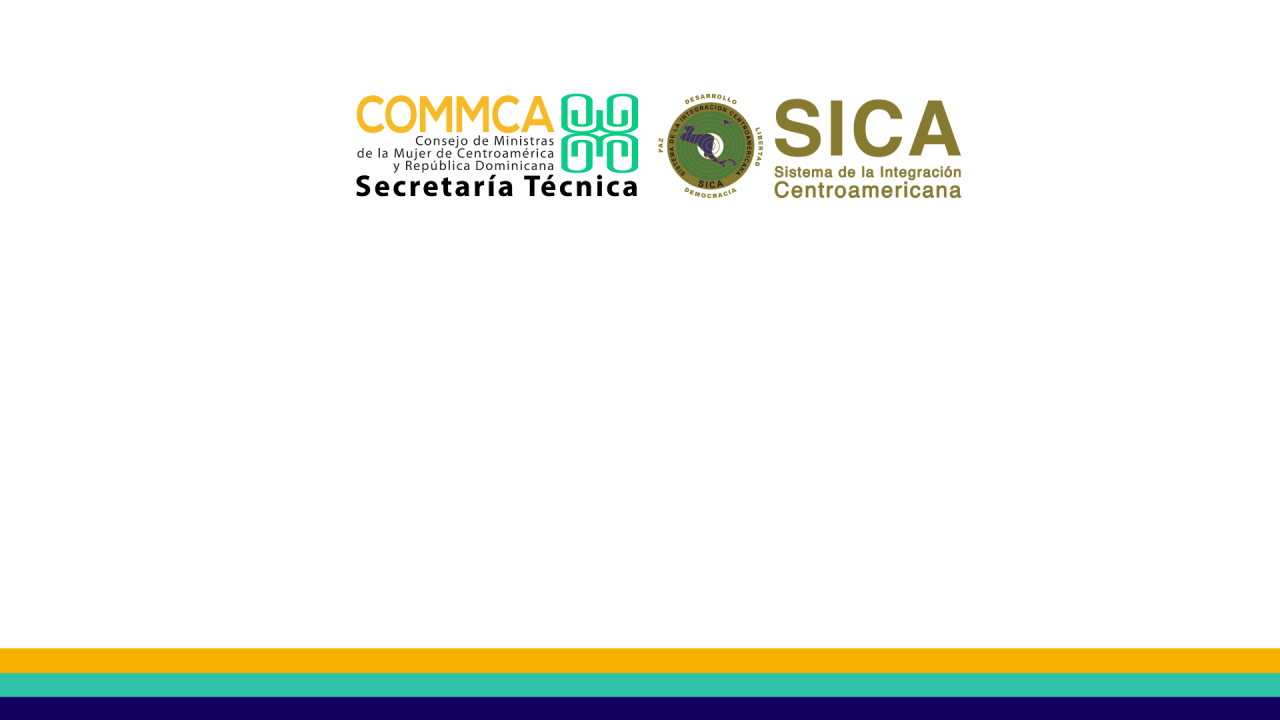 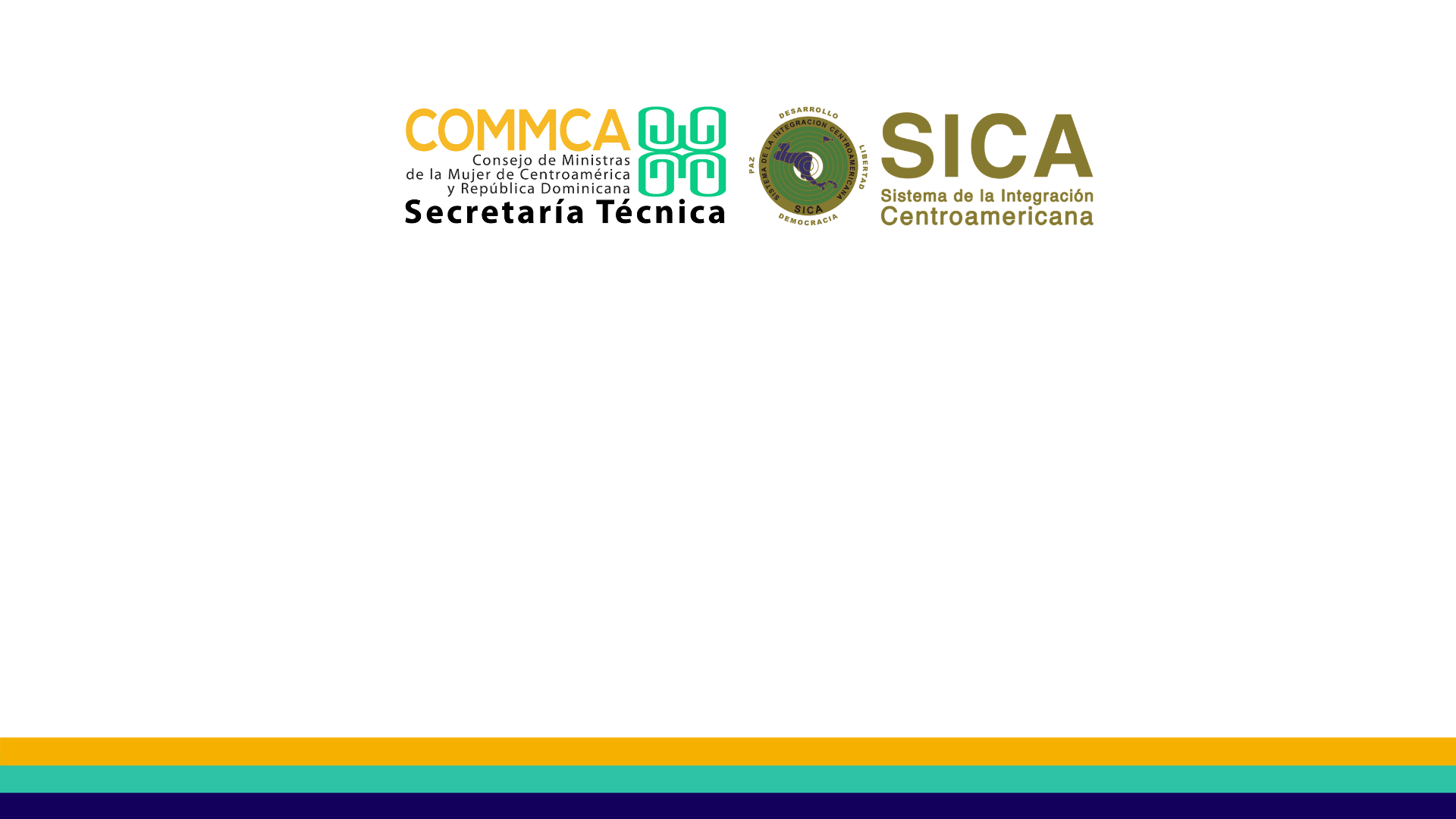 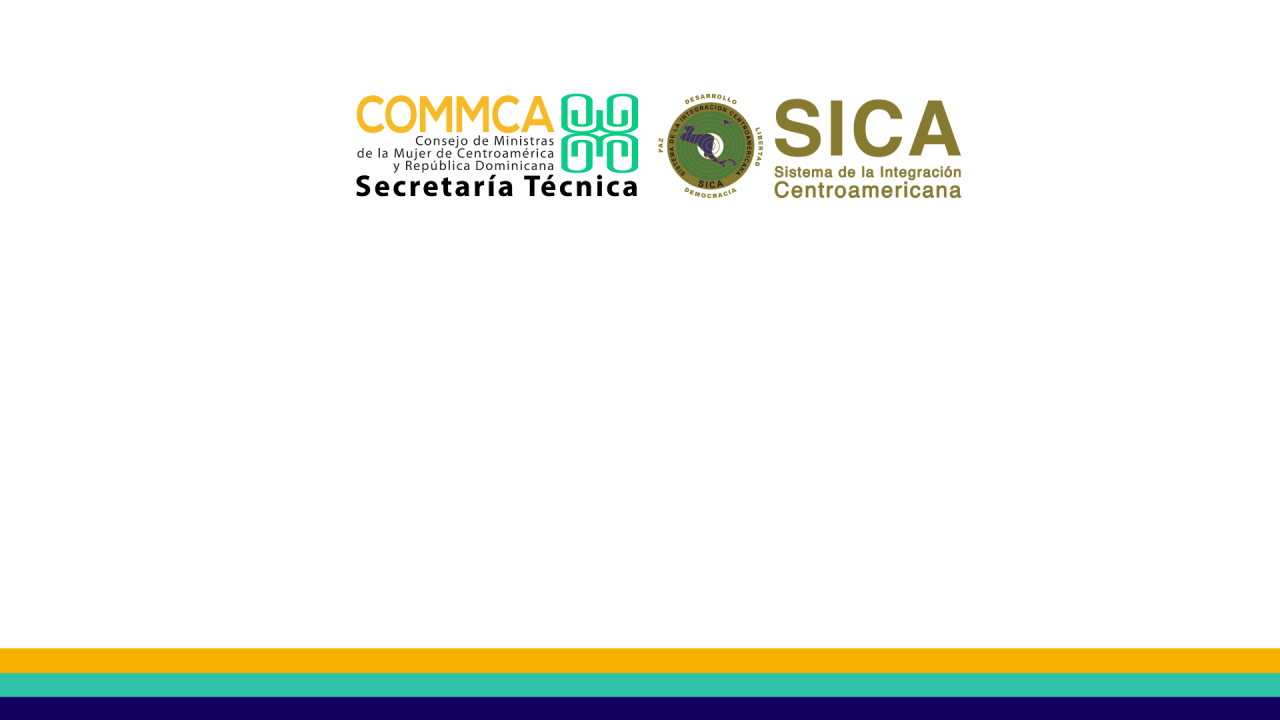 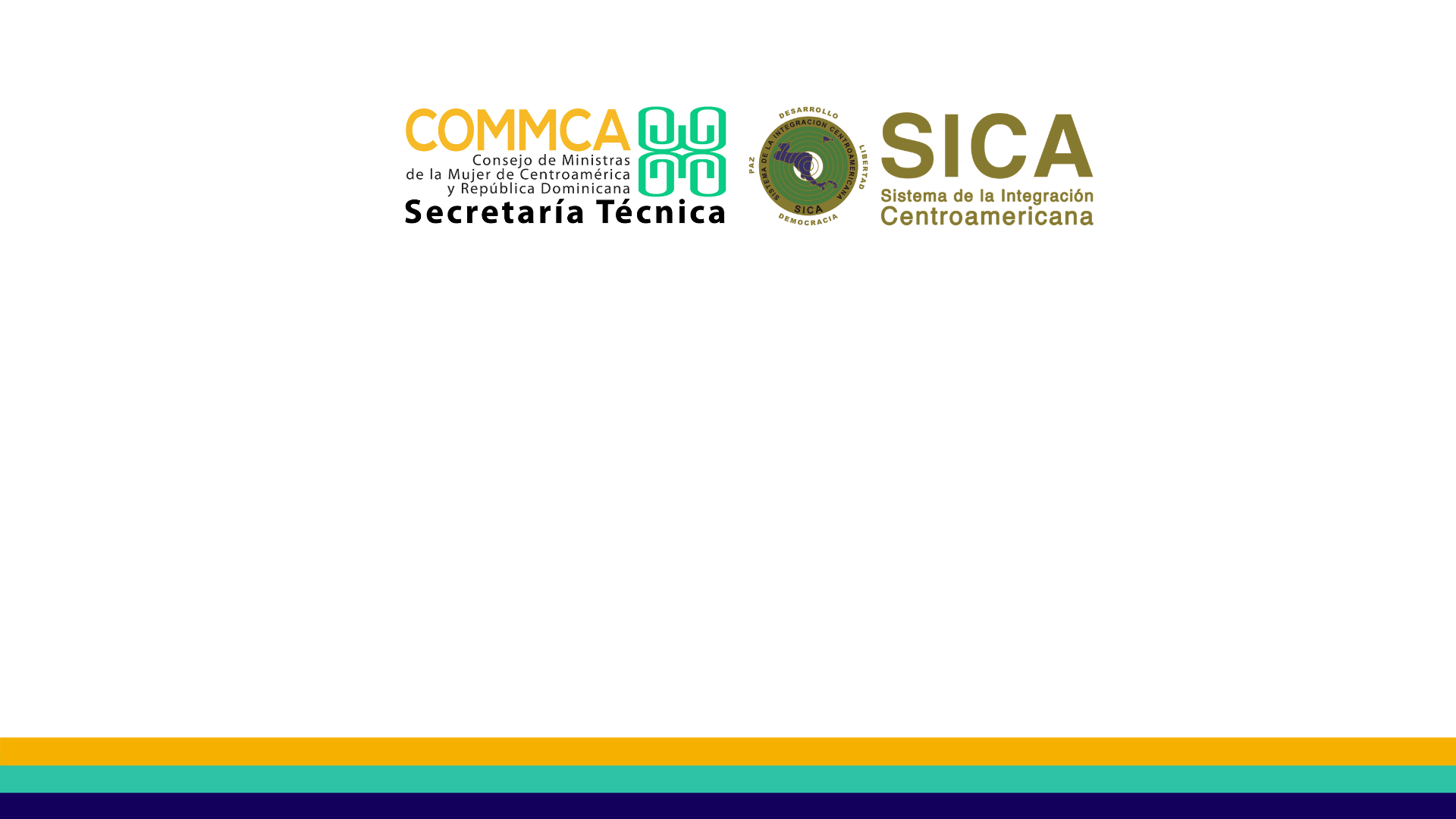 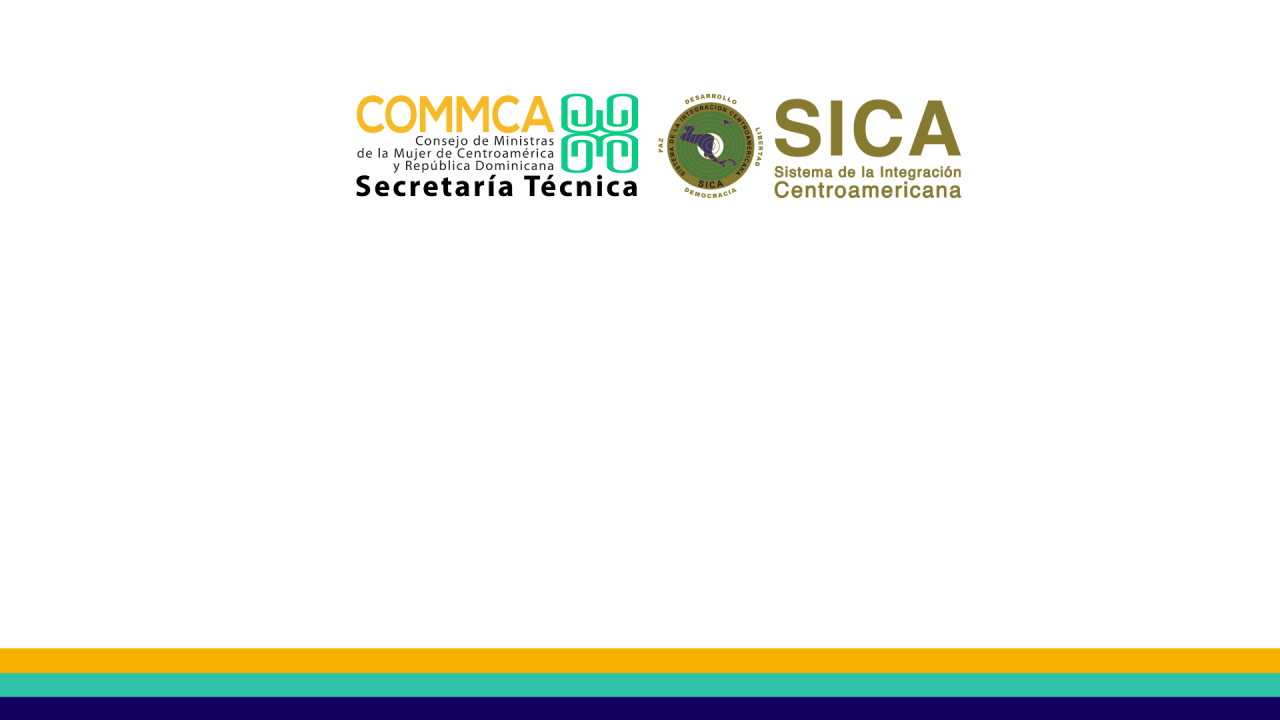 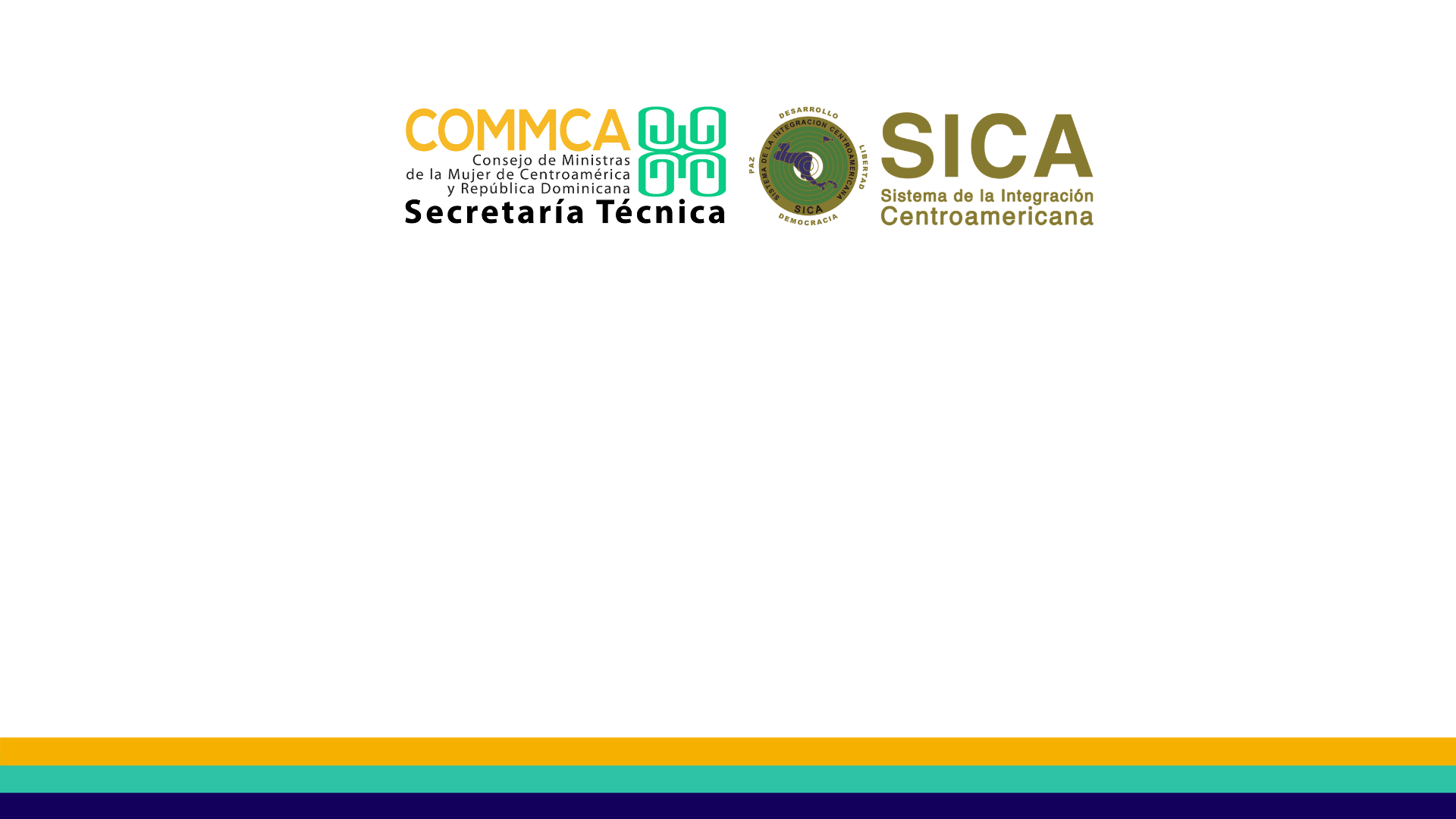 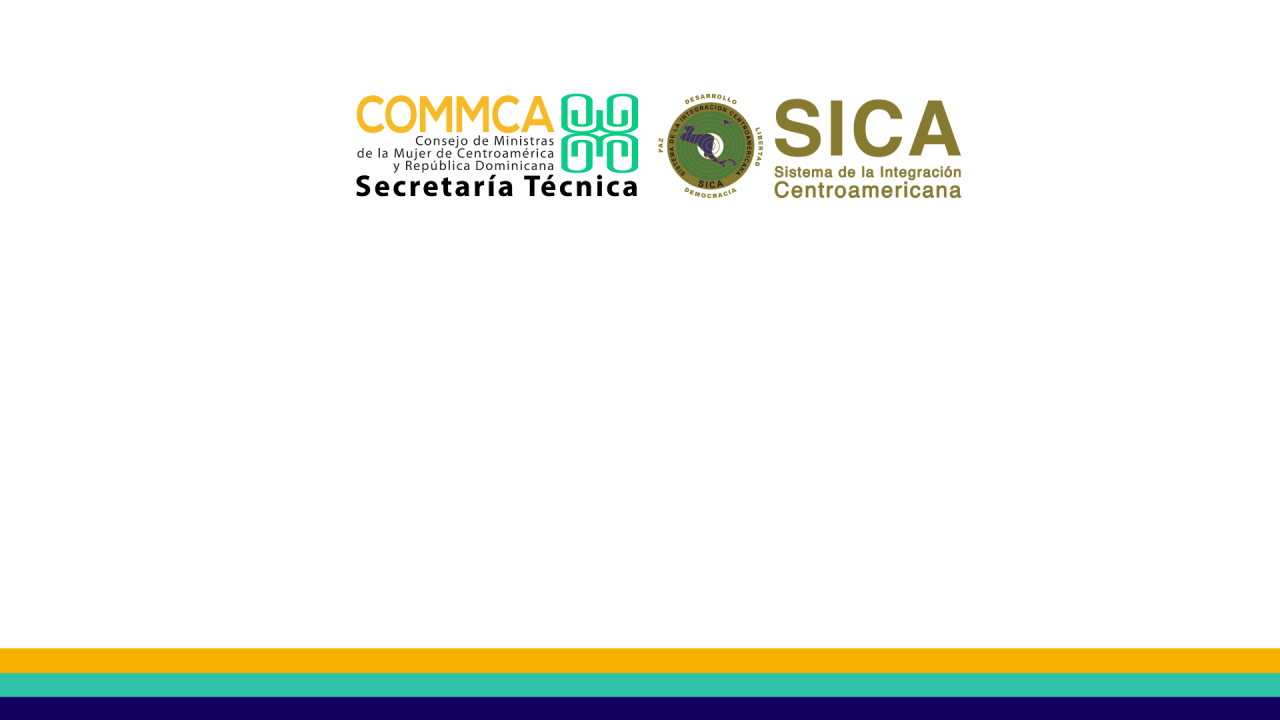 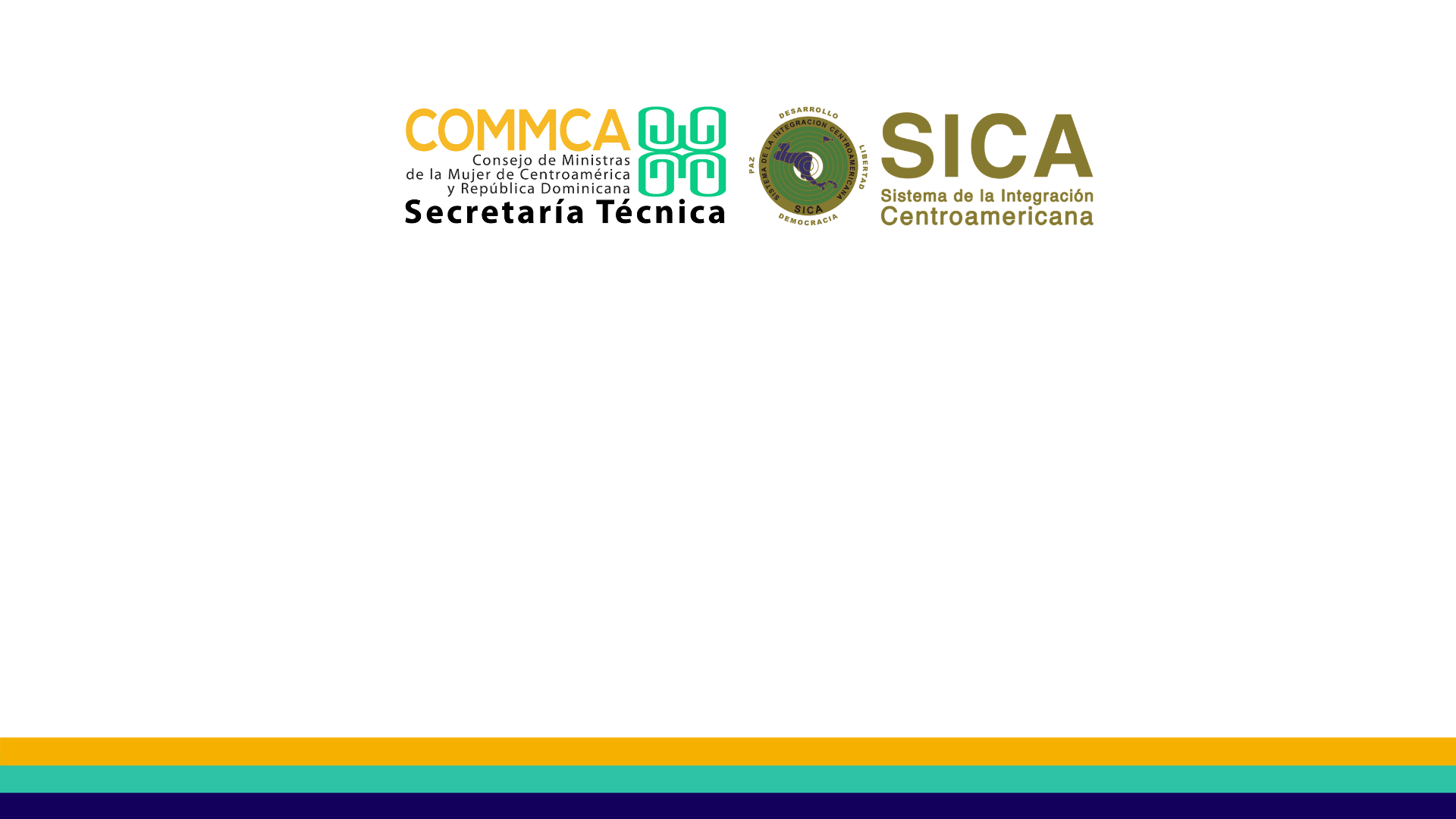 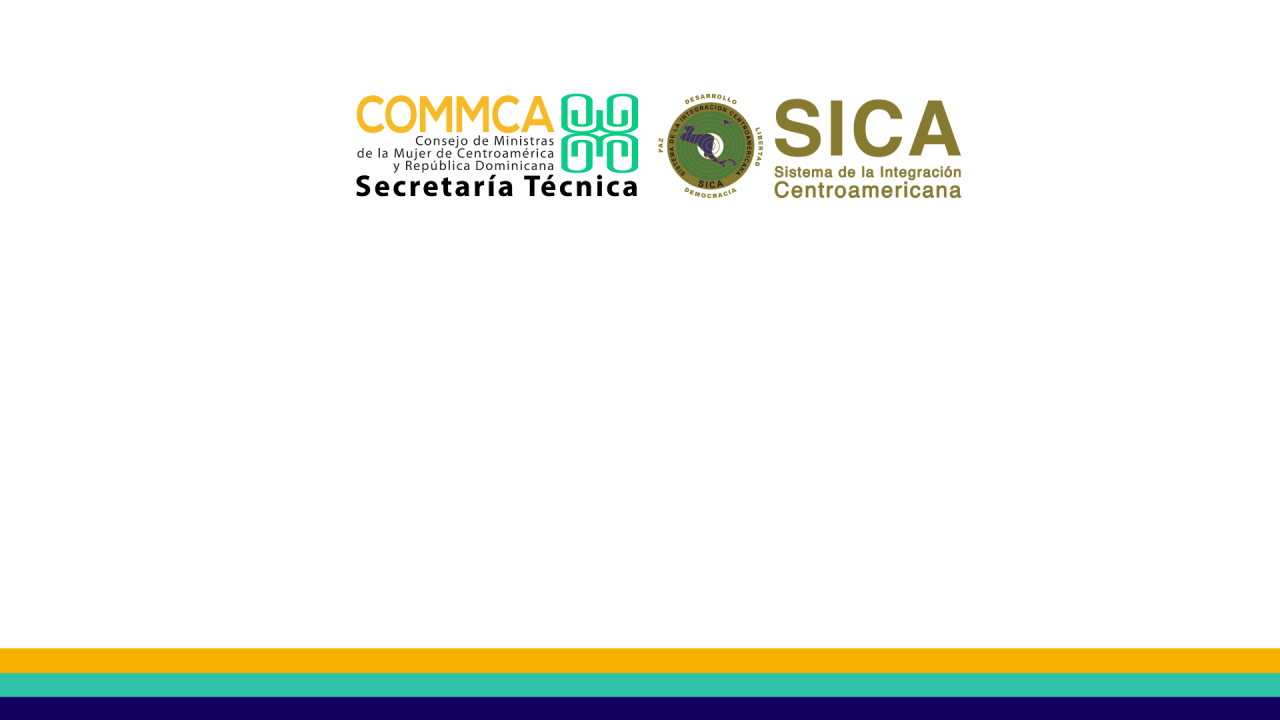 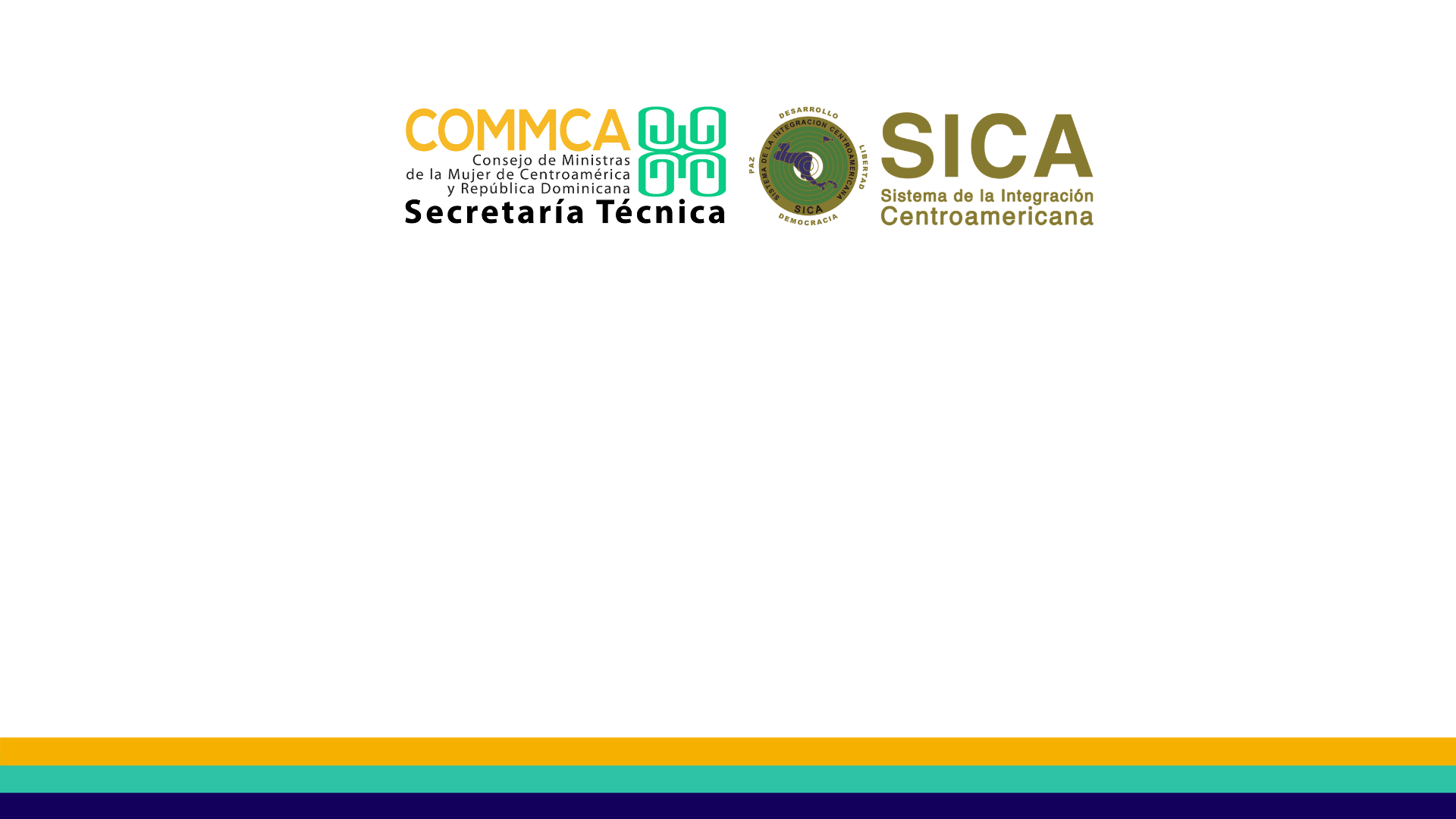 GRACIAS
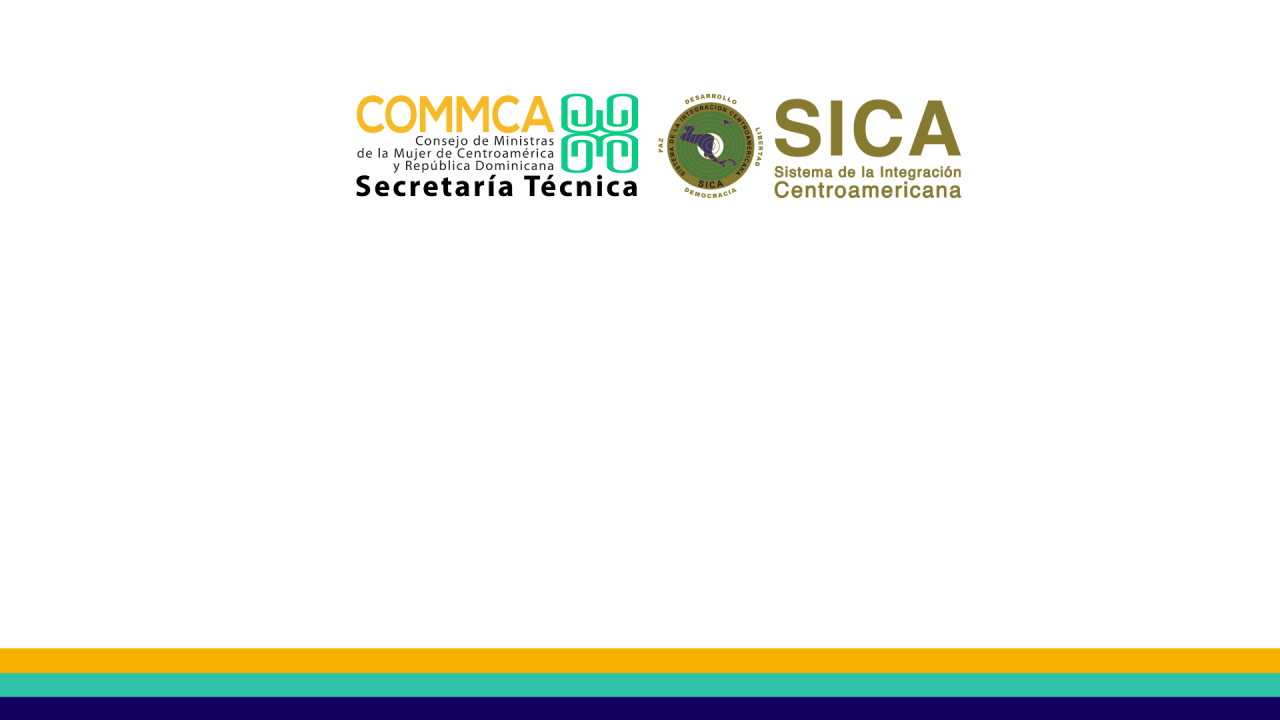